THERMODYNAMICS
AND
MOISTURE
Atmospheric State Variables
Pressure (p)
Volume (V)
Mass (m)
Density (r)
Temperature (T)
Humidity (various)
CHARLES’ LAW
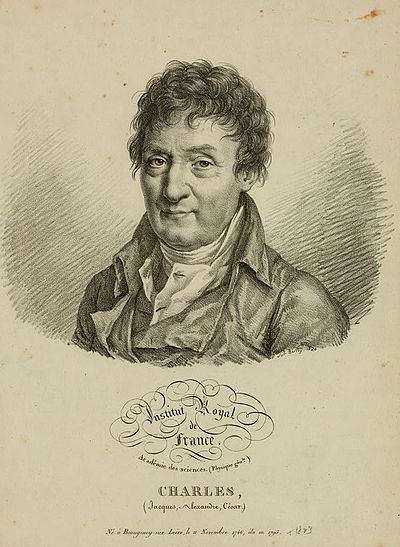 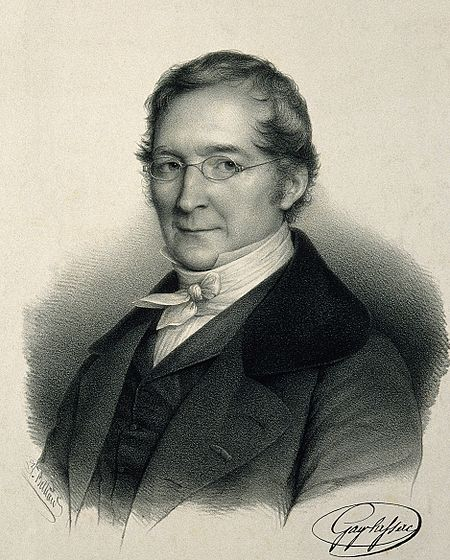 Joseph Louis Gay-Lussac
Jacques Charles
1746–1823
1778–1850
Relates air temperature to volume (at constant pressure)
CHARLES’ LAW
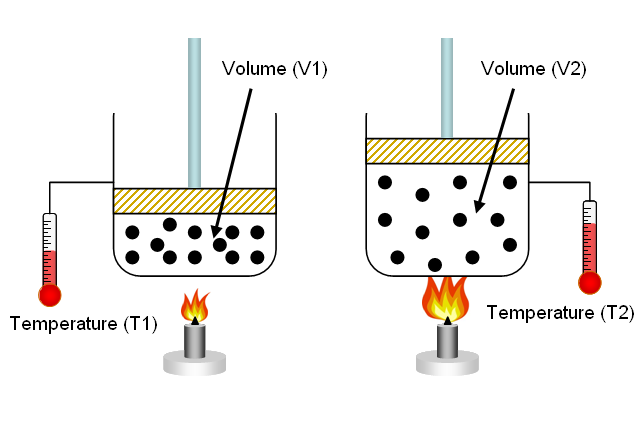 Warm air occupies a greater volume (warm air expands)
BOYLES’ LAW
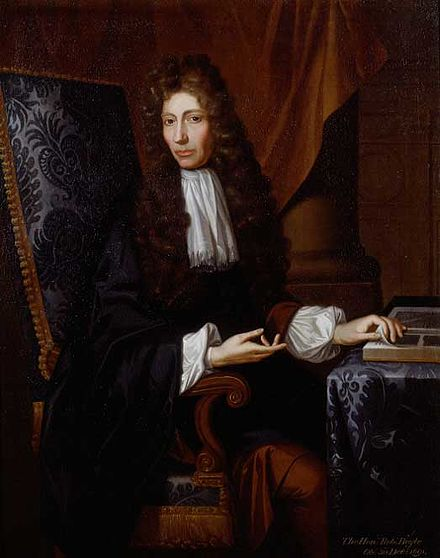 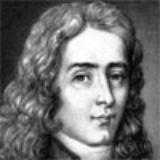 Robert Boyle
1627–1691
Edme Mariotte
1620–1684
Relates pressure to volume (at constant temperature)
BOYLES’ LAW
a is ‘specific volume’ (inverse of density)
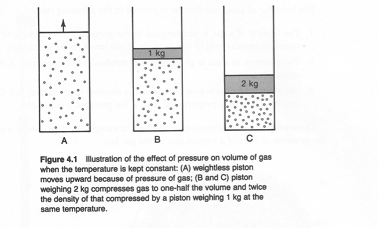 Temperature is constant
IDEAL GAS LAW (EQUATION OF STATE)
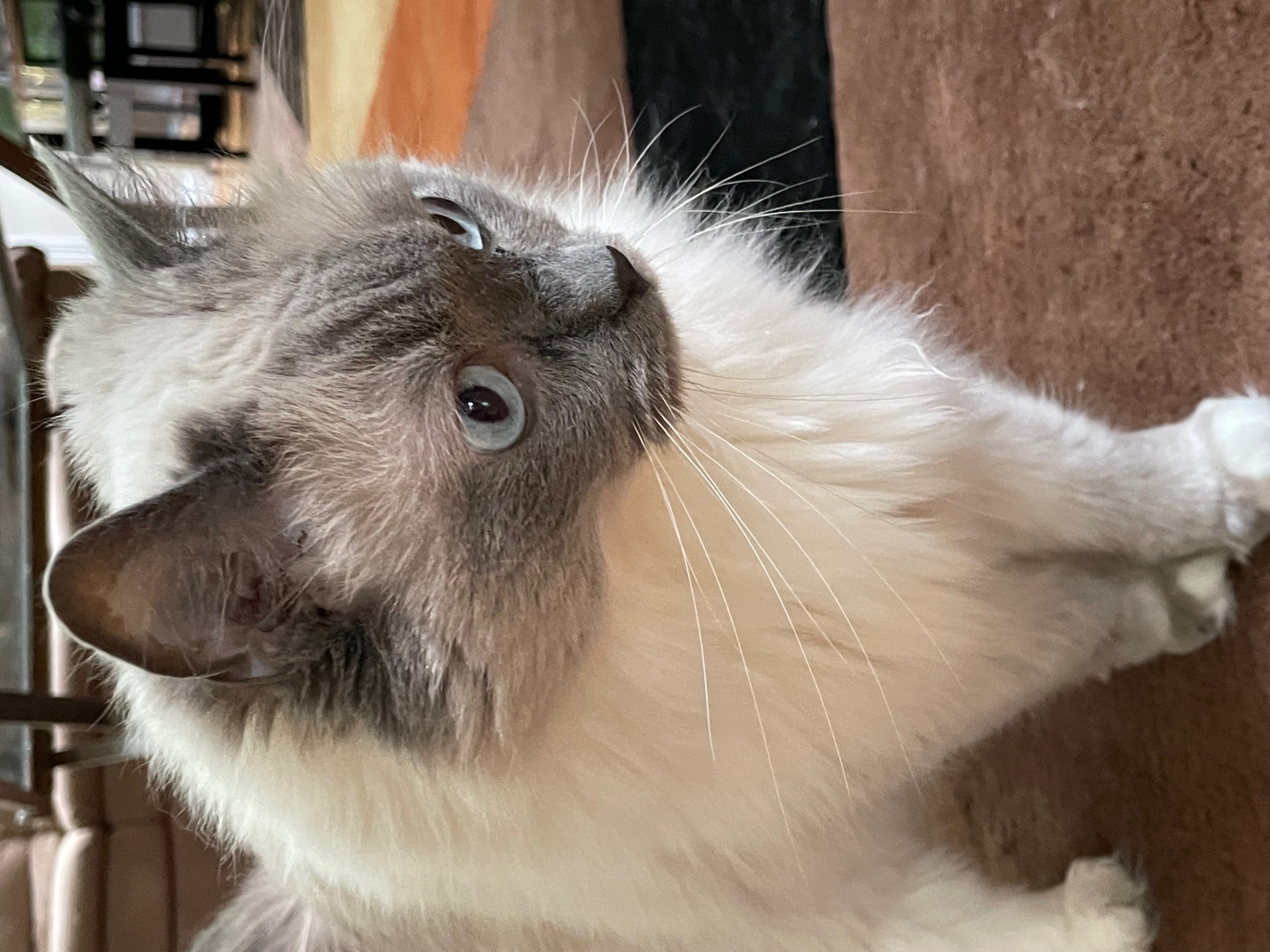 R is called the specific gas constant.  Its value depends on the molecular weight of the gas, so it varies from gas to gas.
Gas Constant for Dry Air
Md = 28.97 gmol-1
IDEAL GAS LAW (EQUATION OF STATE)
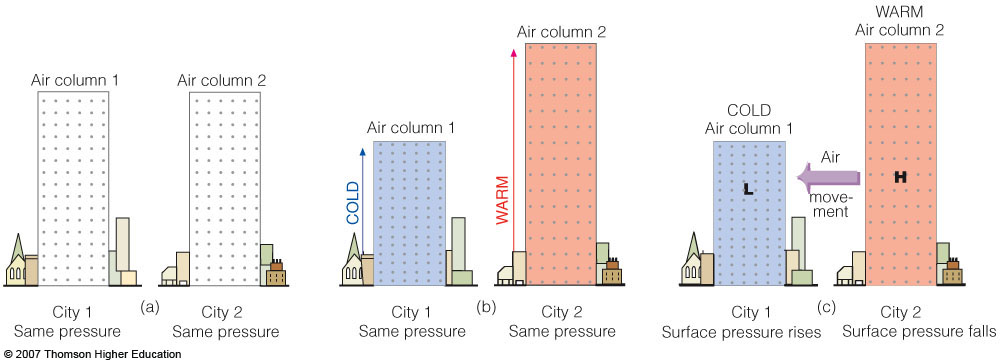 Temperature
gradients can
generate pressure
gradients and wind
Cold air is
denser than
warm air
[Speaker Notes: Figure 8.2
It takes a shorter column of cold air to exert the same pressure as a taller column of warm air. Because of this fact, aloft, cold air is associated with low pressure and warm air with high pressure. The pressure differences aloft create a force that causes the air to move from a region of higher pressure toward a region of lower pressure. The removal of air from column 2 causes its surface pressure to drop, whereas the addition of air into column 1 causes its surface pressure to rise. (The difference in height between the two columns is greatly exaggerated.)]
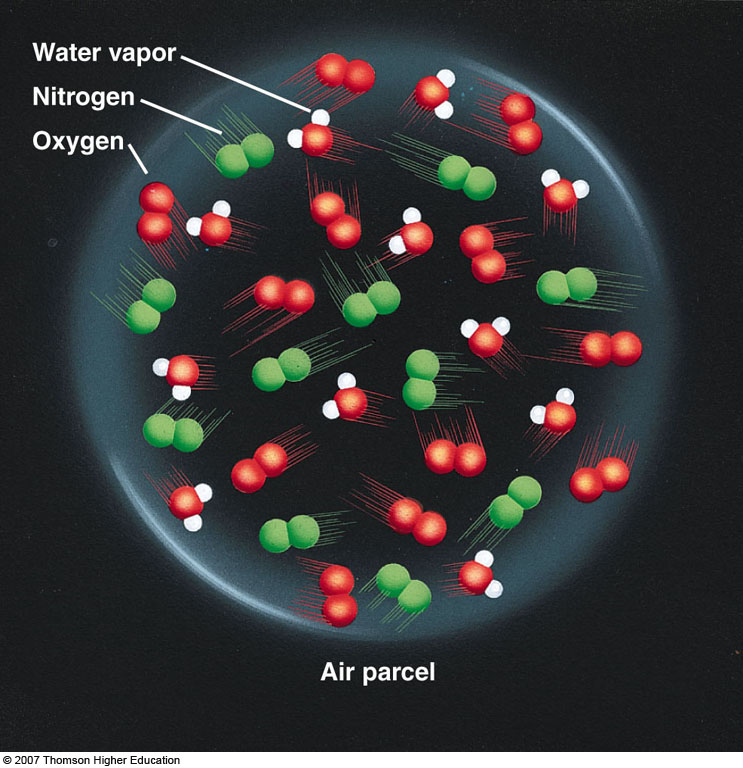 AIR PARCEL
Hypothetical

No mixing of external
air with air inside of
parcel

Large-scale atmosphere
often behaves as a
collection of parcels
[Speaker Notes: Figure 4.6
The water vapor content (humidity) inside this air parcel can be expressed in a number of ways.]
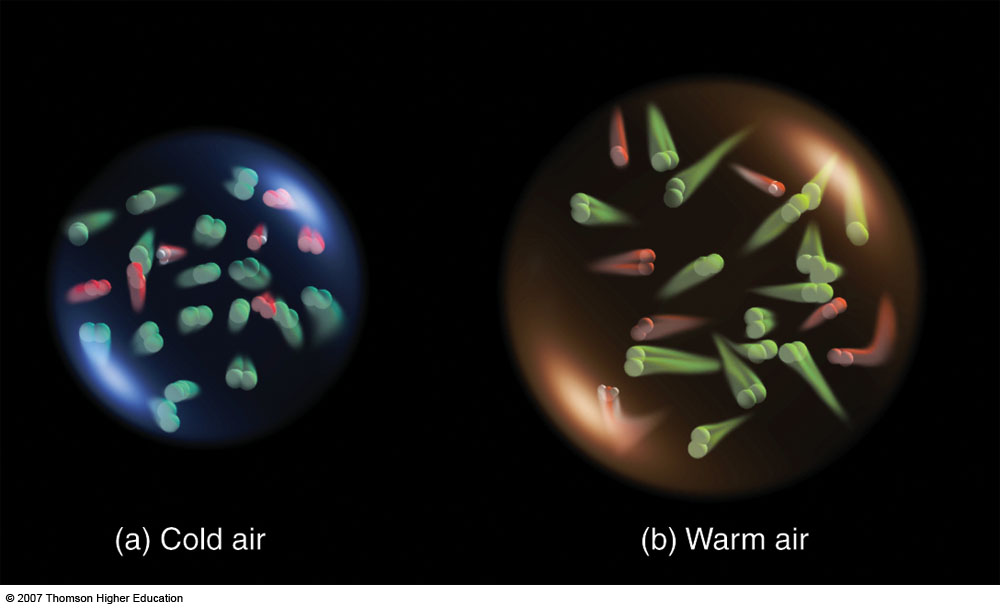 Cold air is denser than warm air at constant pressure.
[Speaker Notes: Figure 2.1
Air temperature is a measure of the average speed of the molecules. In the cold volume of air the molecules move more slowly and crowd closer together. In the warm volume, they move faster and farther apart.]
HYDROSTATIC BALANCE
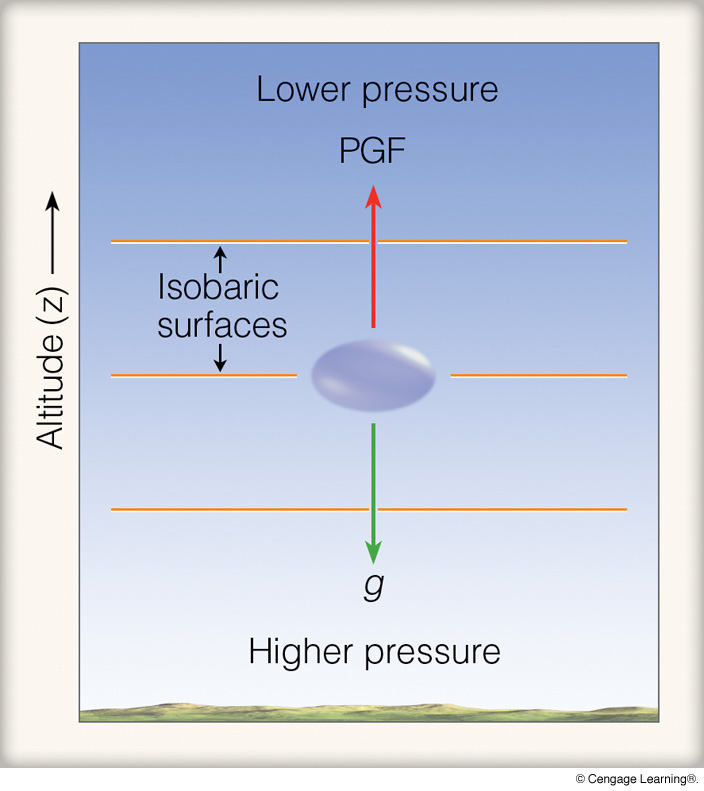 so
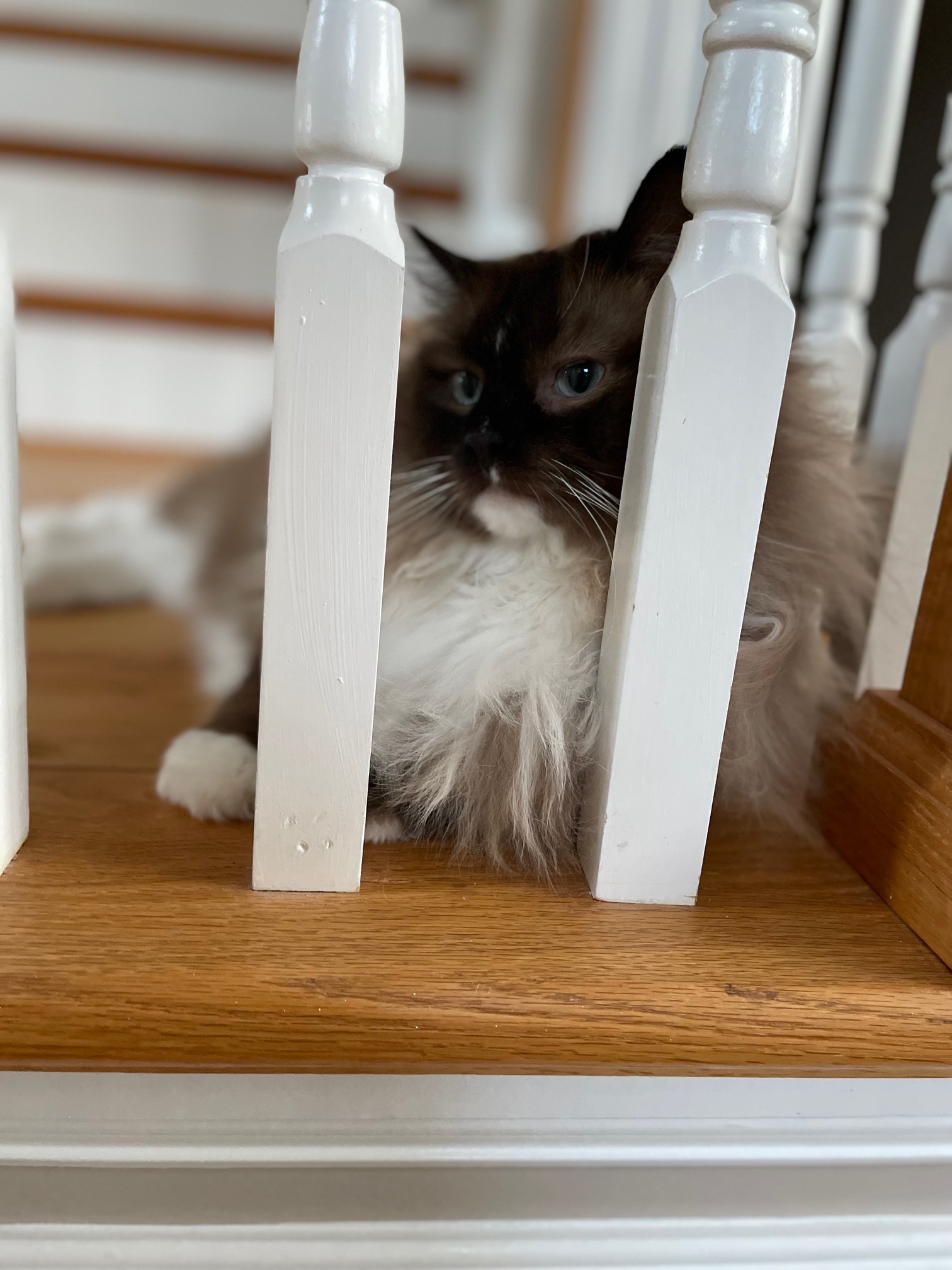 HYDROSTATIC BALANCE
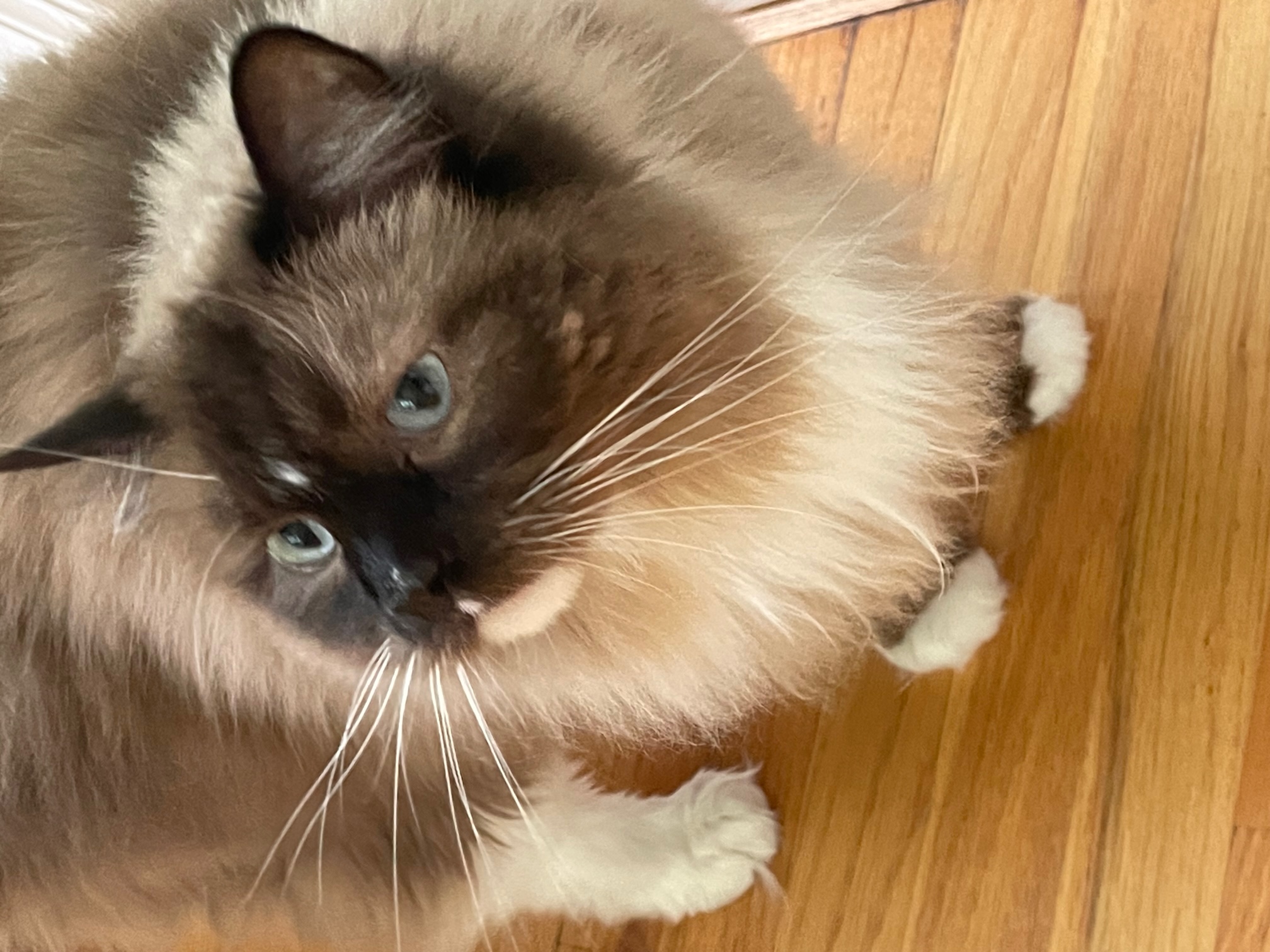 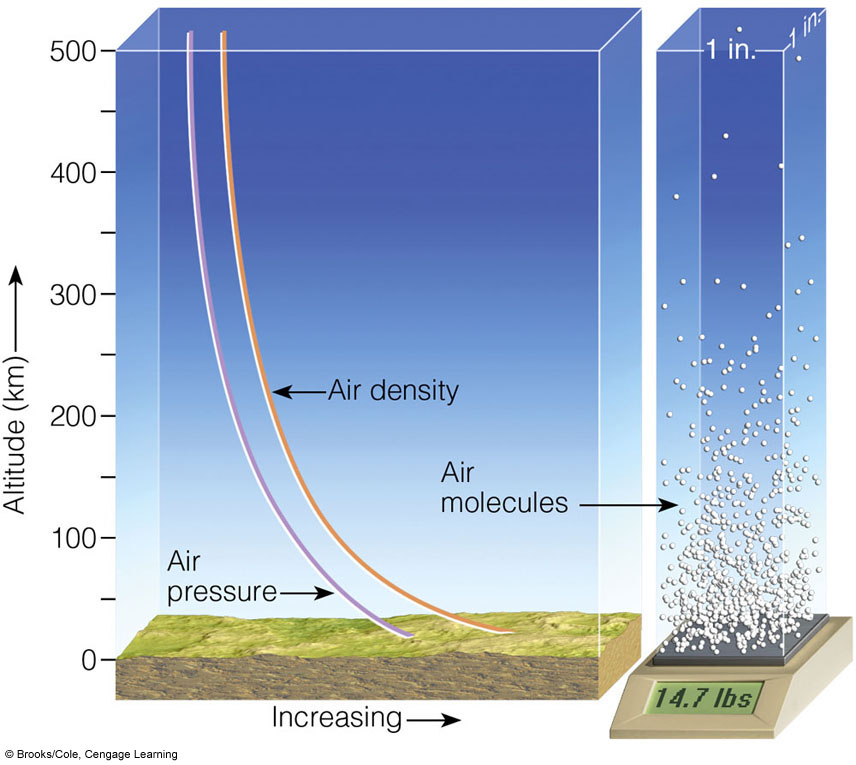 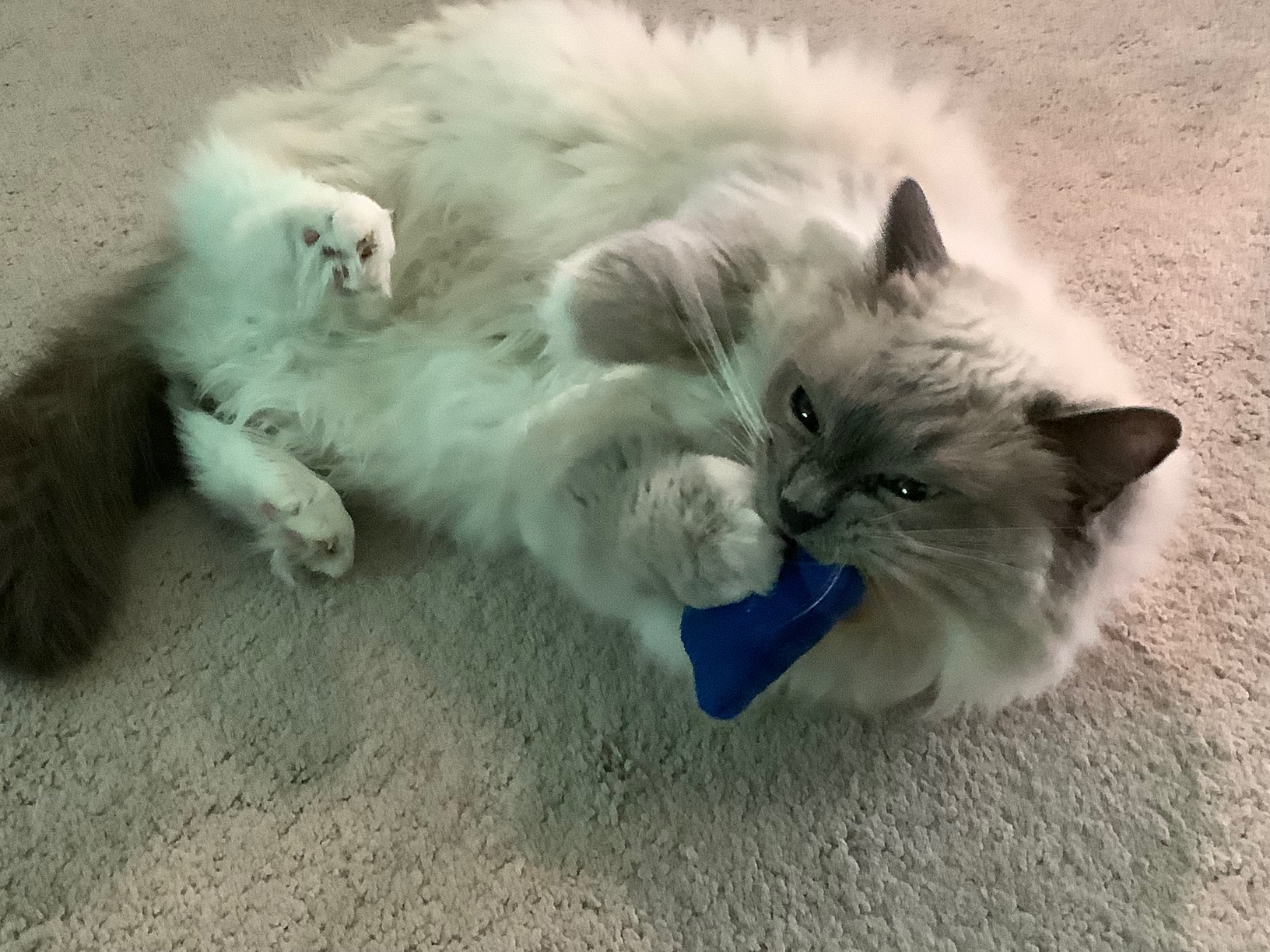 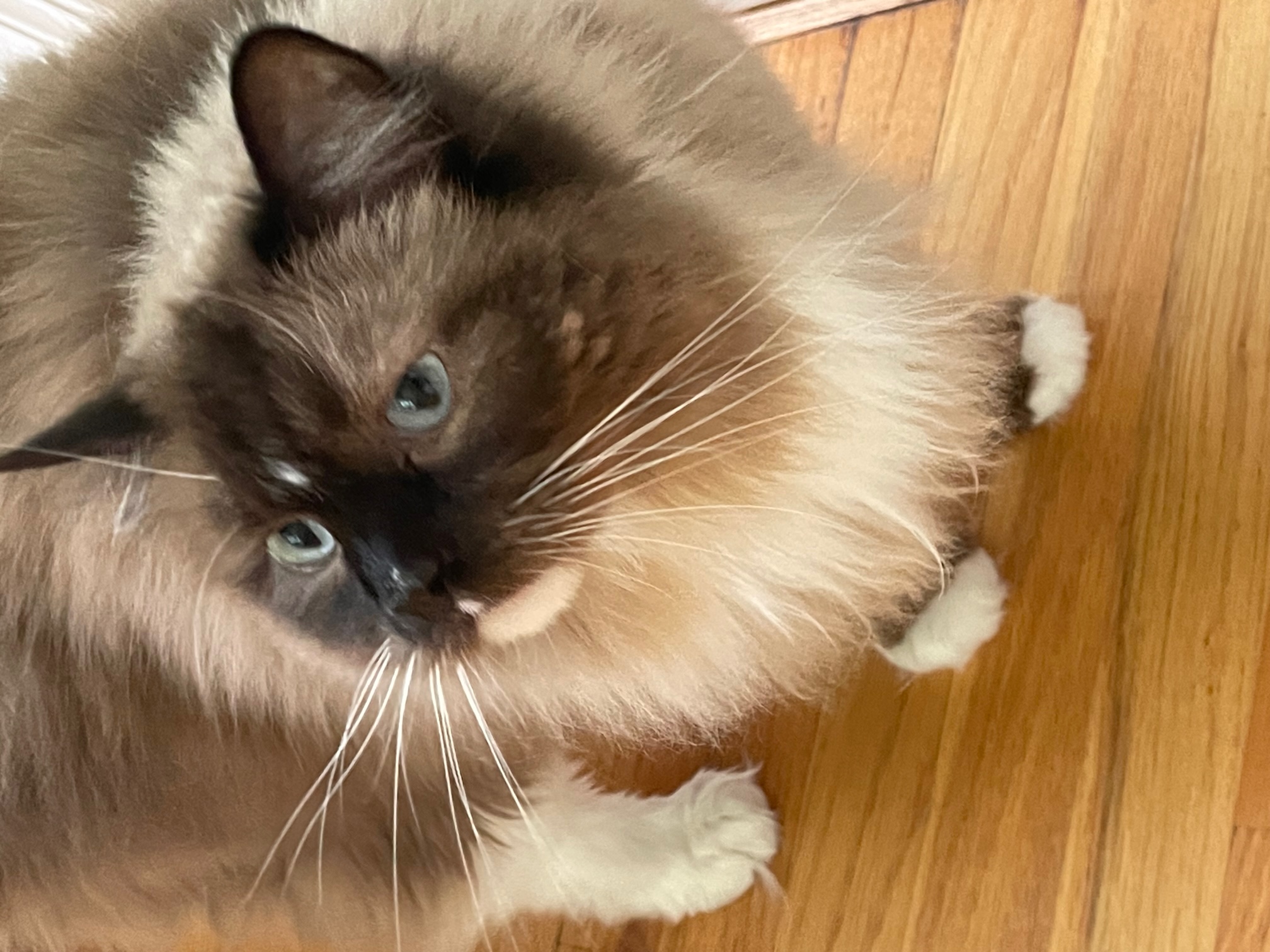 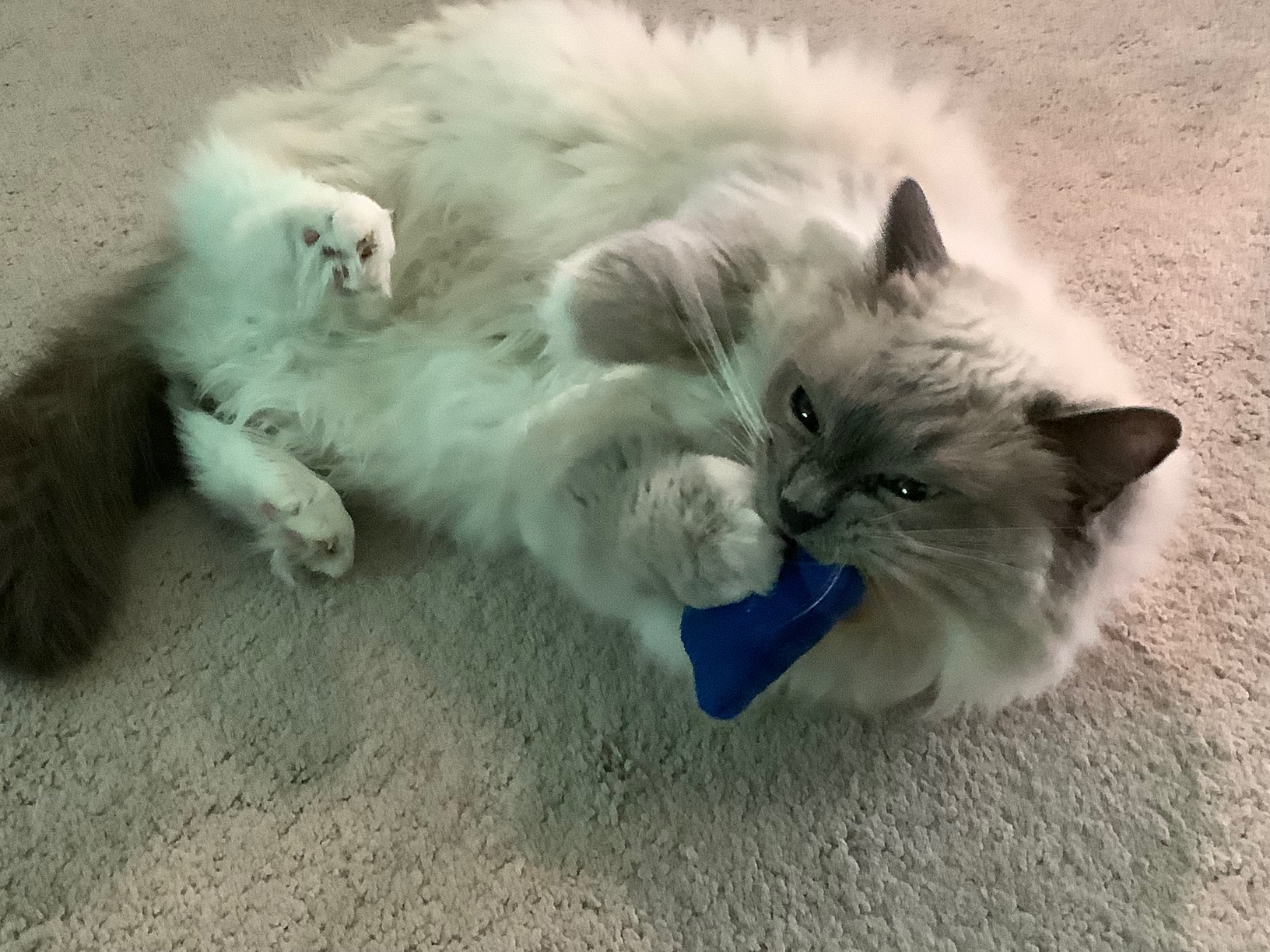 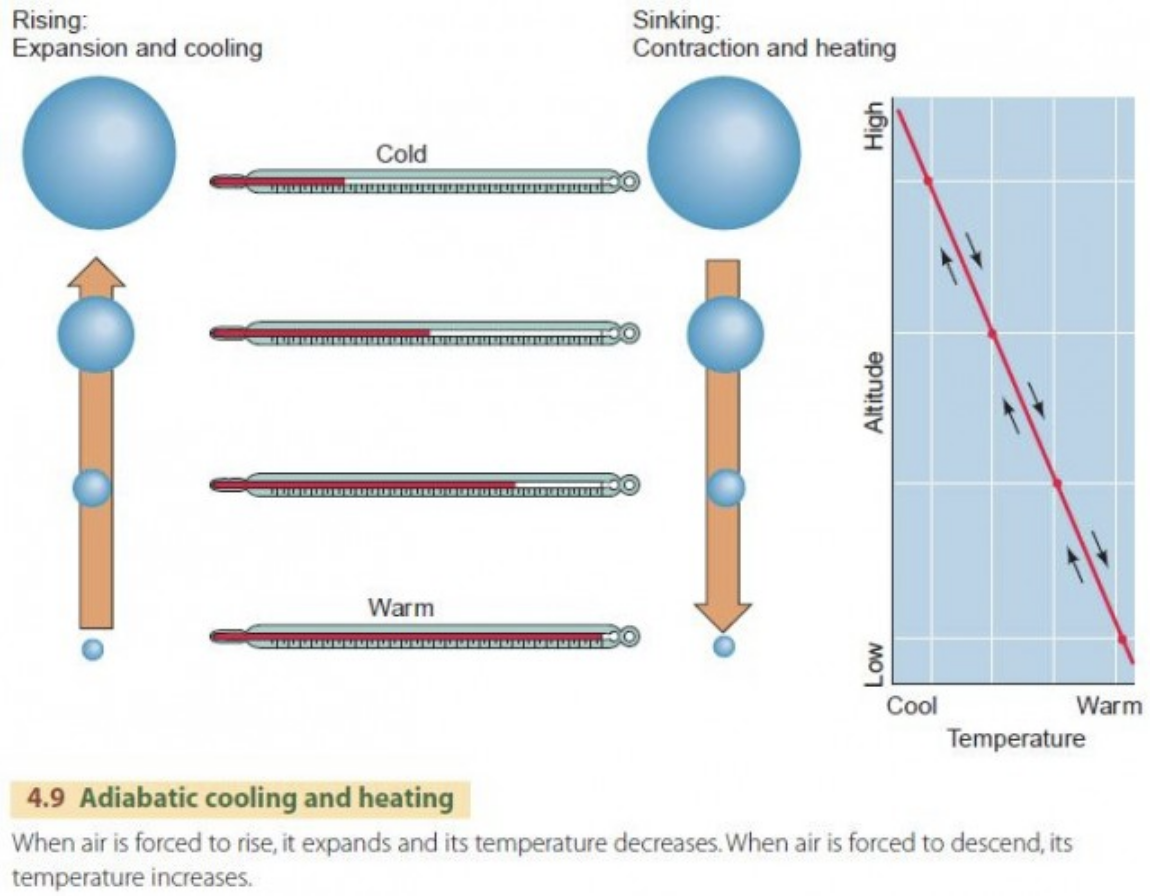 High
Low
Example Skew T Log P (Washington, DC; 12 Z)
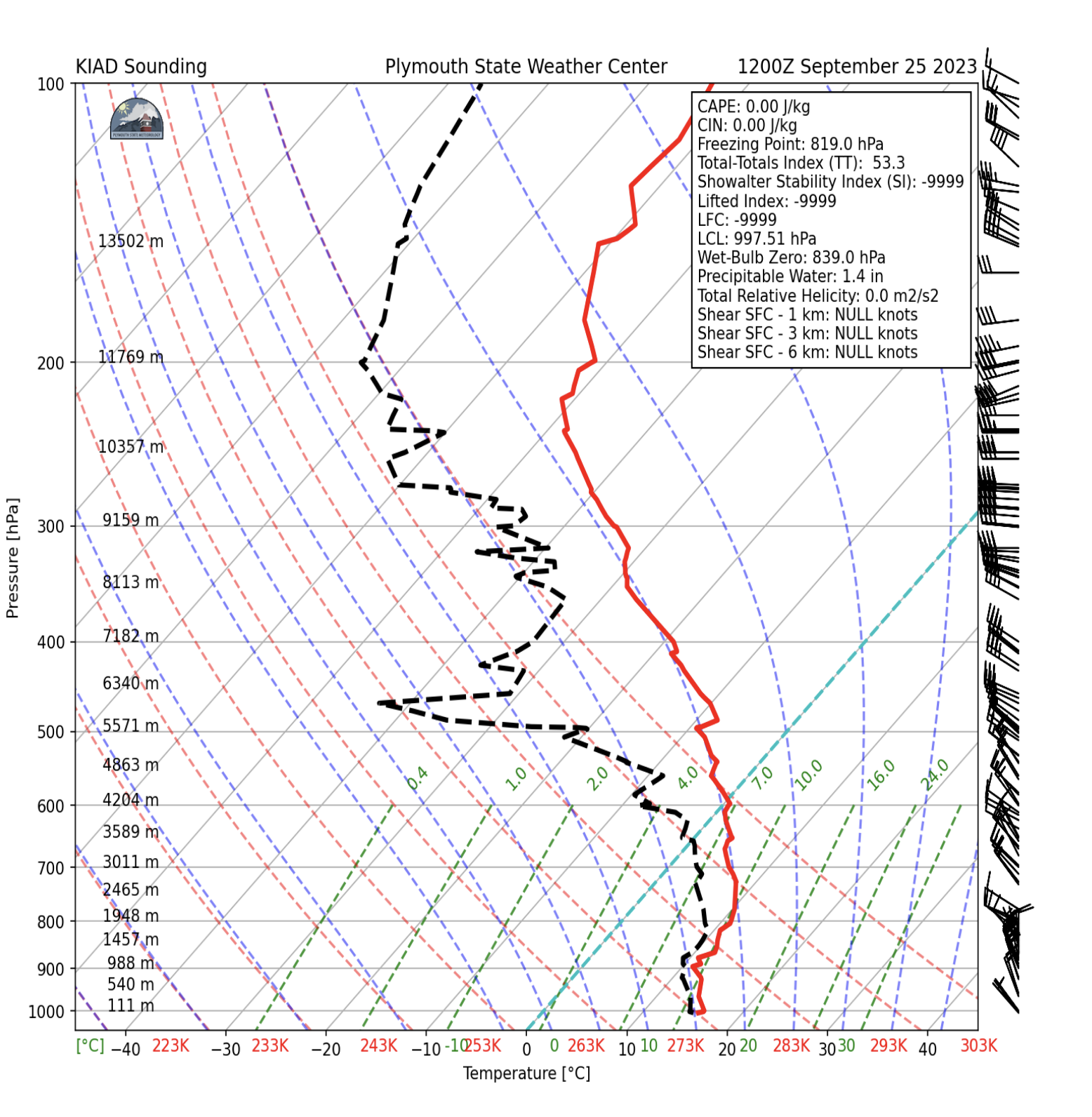 Example Skew T Log P (Washington, DC; 00 Z)
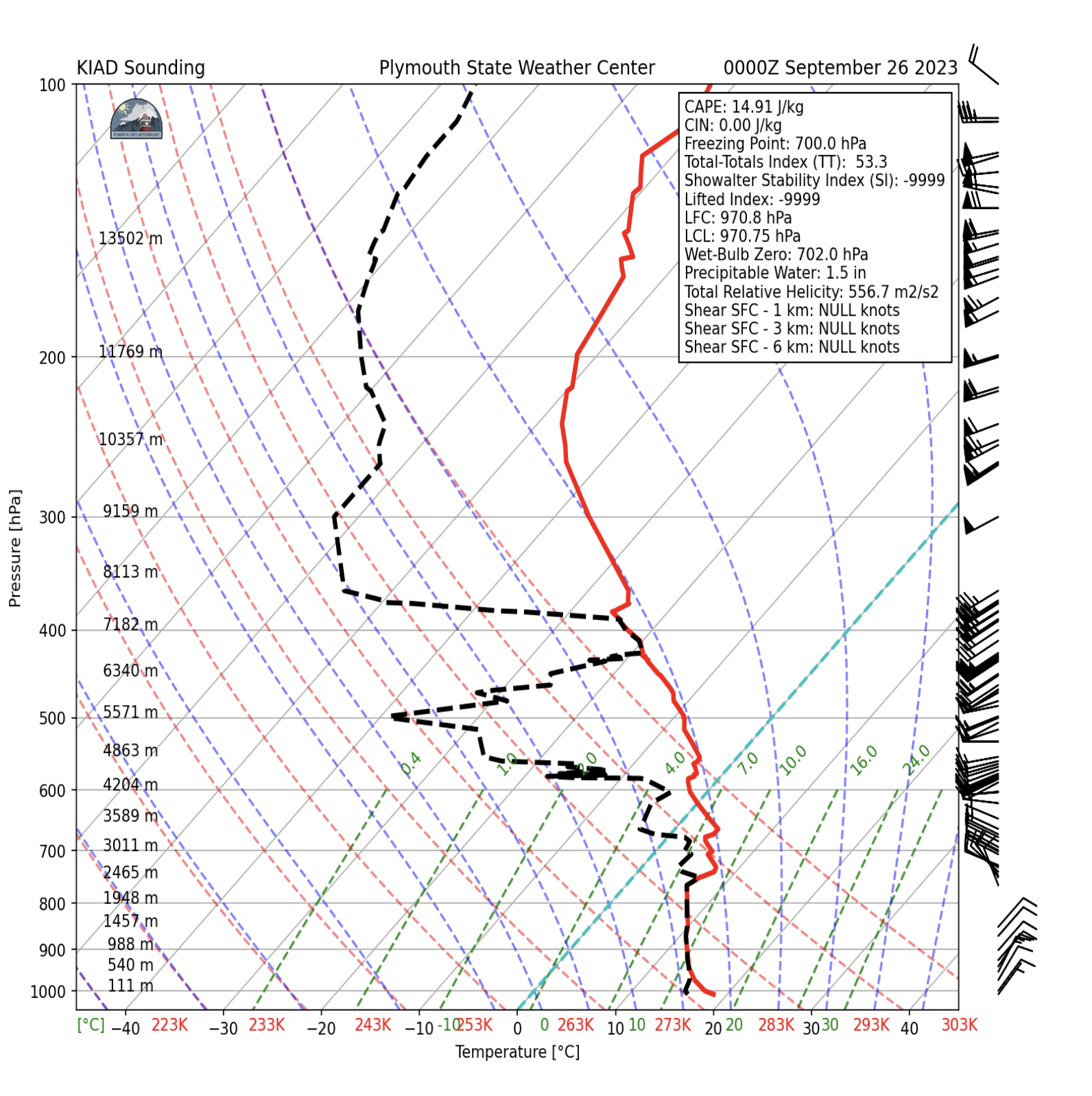 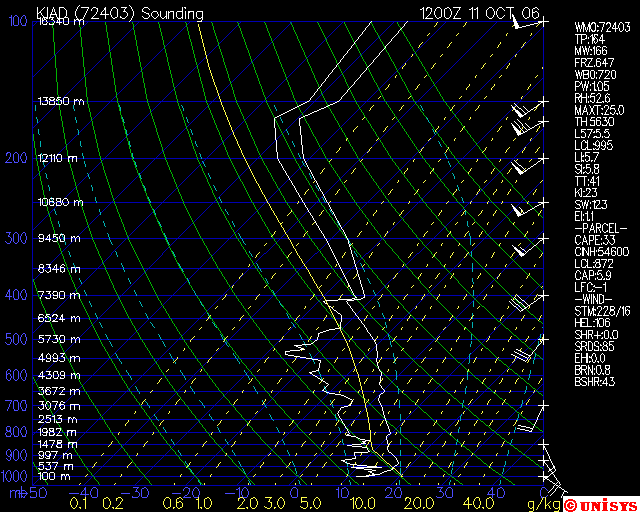 Isobars— Lines of equal pressure. They run horizontally from left to right and are labeled on the left side of the diagram. Pressure is given in increments of 100 mb and ranges from 1050 to 100 mb. Notice the spacing between isobars increases in the vertical (thus the name Log P).
Isotherms— Lines of equal temperature. They run from the southwest to the northeast (thus the name Skew T) across the diagram and are SOLID. Increment are given for every 10 degrees in units of Celsius. They are labeled at the bottom of the diagram.
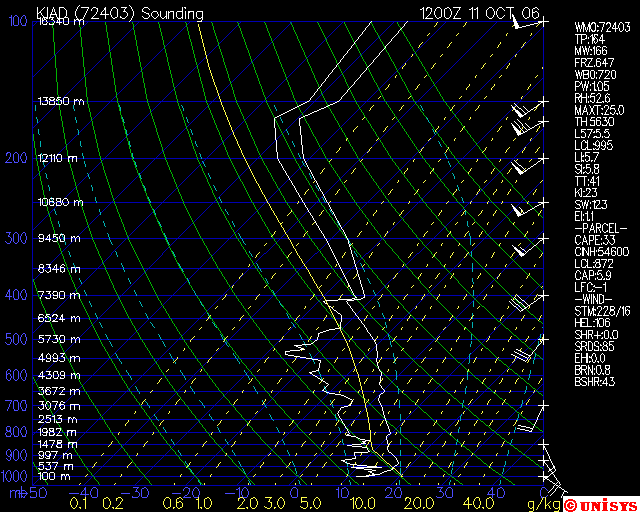 Environmental sounding— Same as the actual measured temperatures in the atmosphere. This is the jagged line running from bottom to top on the diagram. This line is always to the right of the dew point plot.
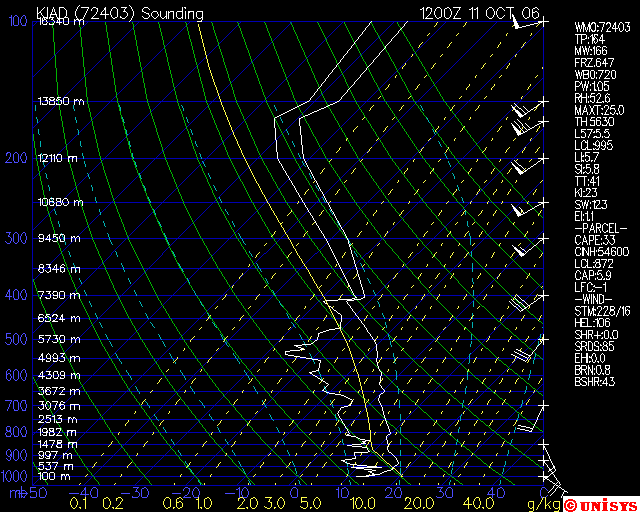 Dew point plot— This is the jagged line running from bottom to top. It is the vertical plot of dew point temperature. This line is always to the left of the environmental sounding.
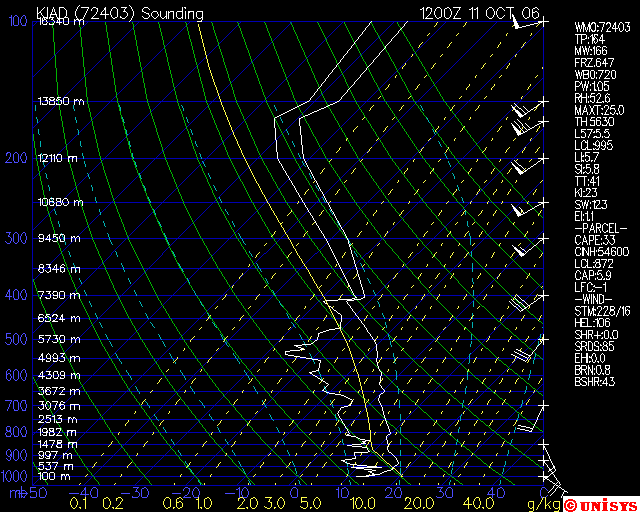 Dry adiabatic lapse rate— Rate of cooling (9.8 degrees Celsius per kilometer) of a rising unsaturated parcel of air. These lines slope from the bottom right to the top left and are SOLID. Lines gradually arc to the top with height.
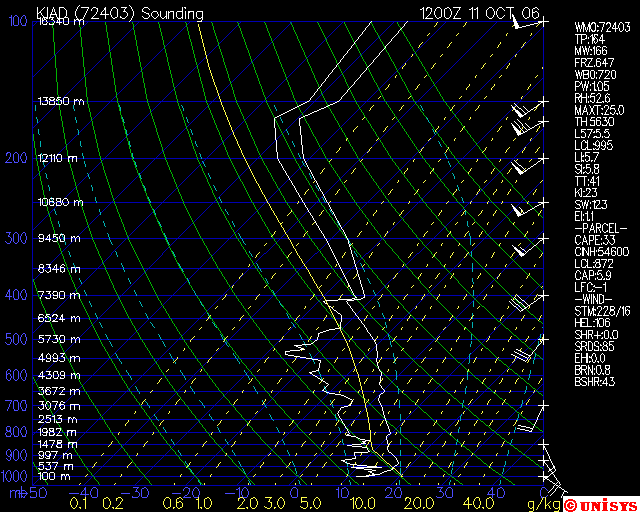 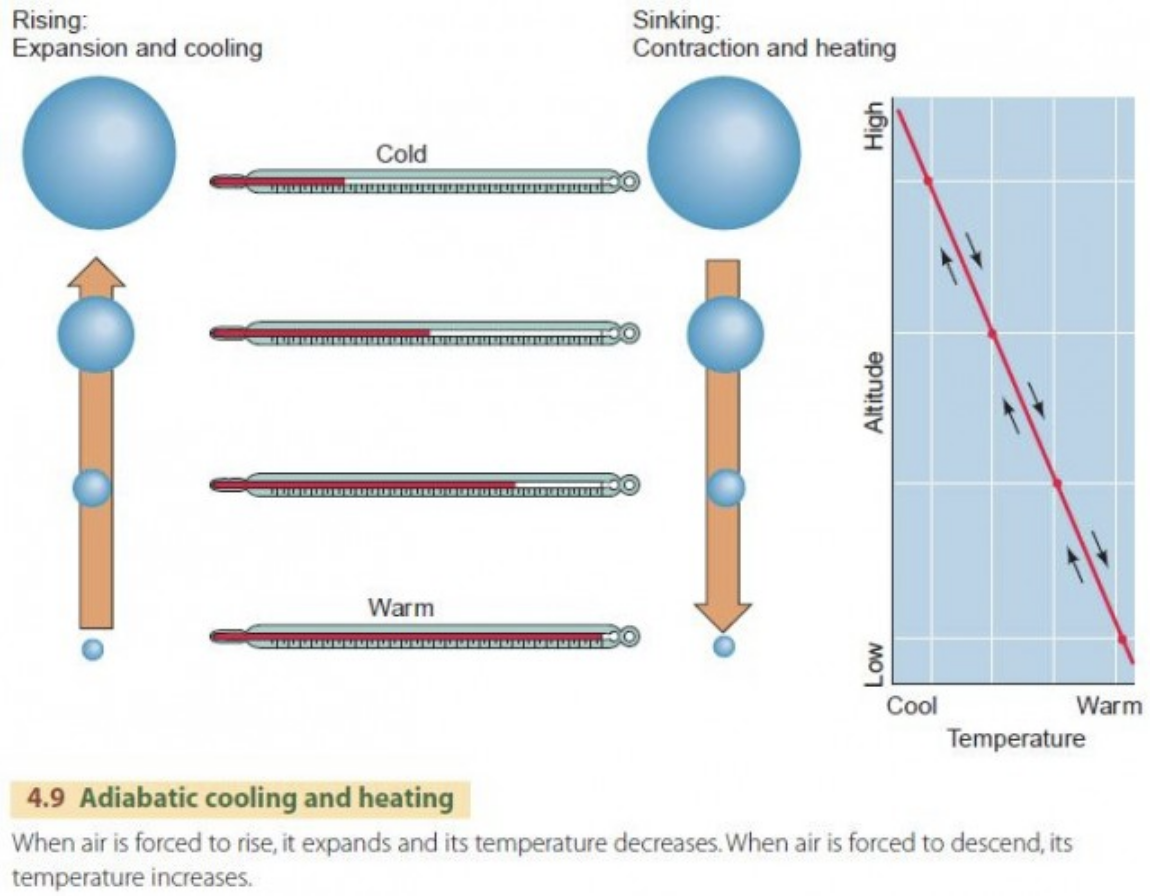 High
Low
Wind barbs— Wind speed (knots) and direction at various pressure levels. Plotted on the right of the diagram.
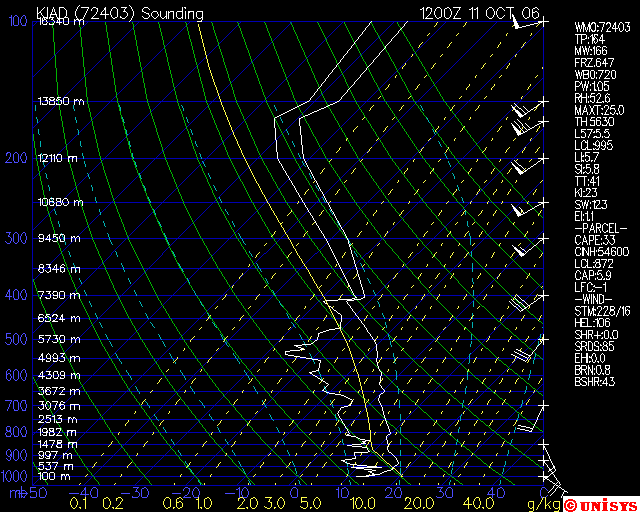 Dalton’s Law of Partial Pressures
For a mixture of dry air with water vapor,
P = Pd+Pv = Pd + e    where e = vapor pressure over water
 i.e., Pv  = e = rv Rv T
(Rv= 461 Jkg-1K–1)
Vapor Pressure
and 
Temperature
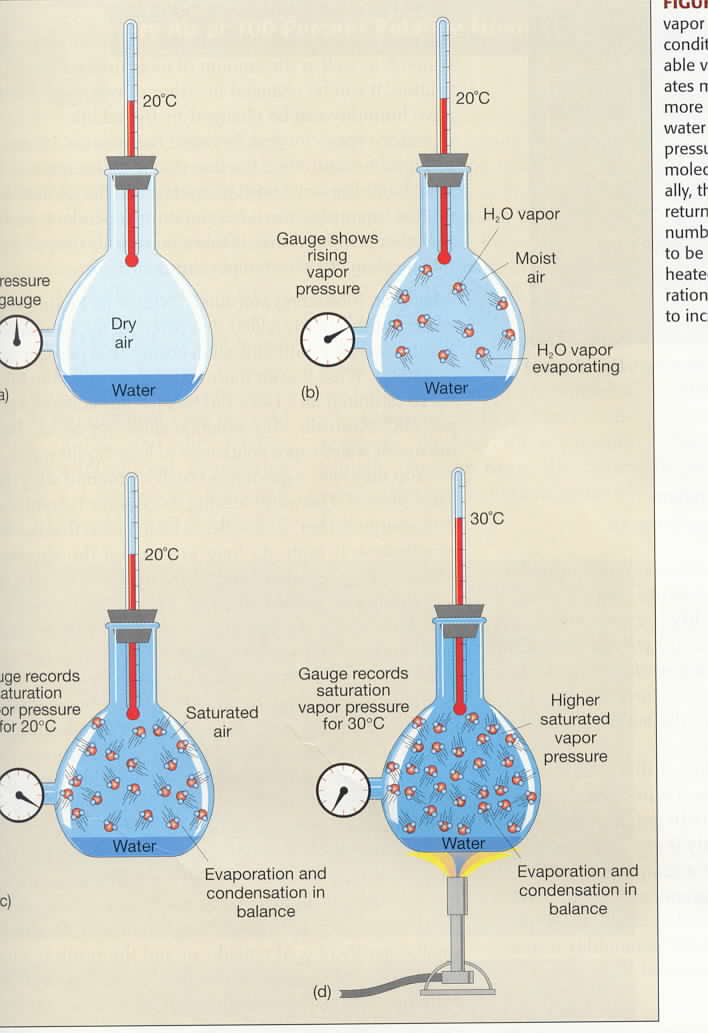 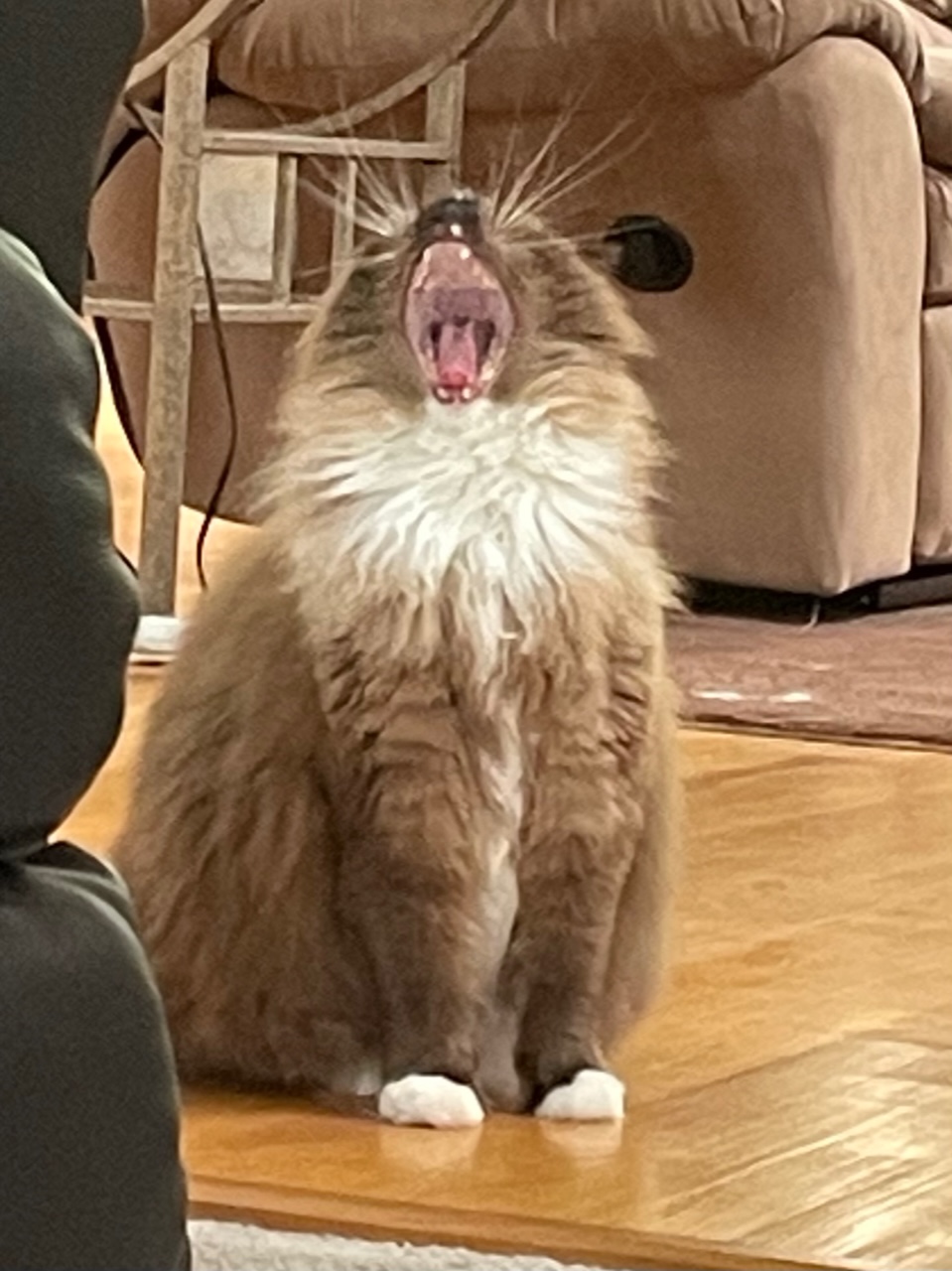 e = vapor pressure
es = saturation
vapor pressure
es = es(T)

(es is only a function
of T)
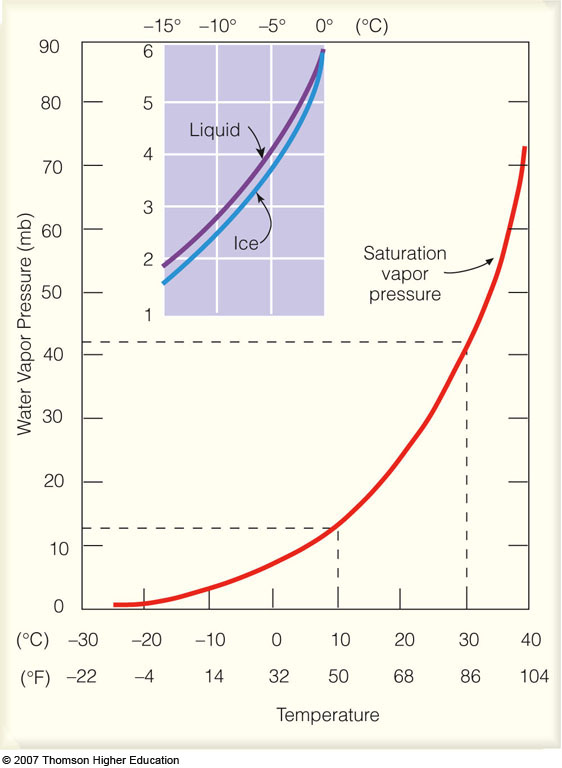 Saturation
Vapor Pressure
and 
Temperature
es liquid >= es ice
es = es(T)
supercooled
water
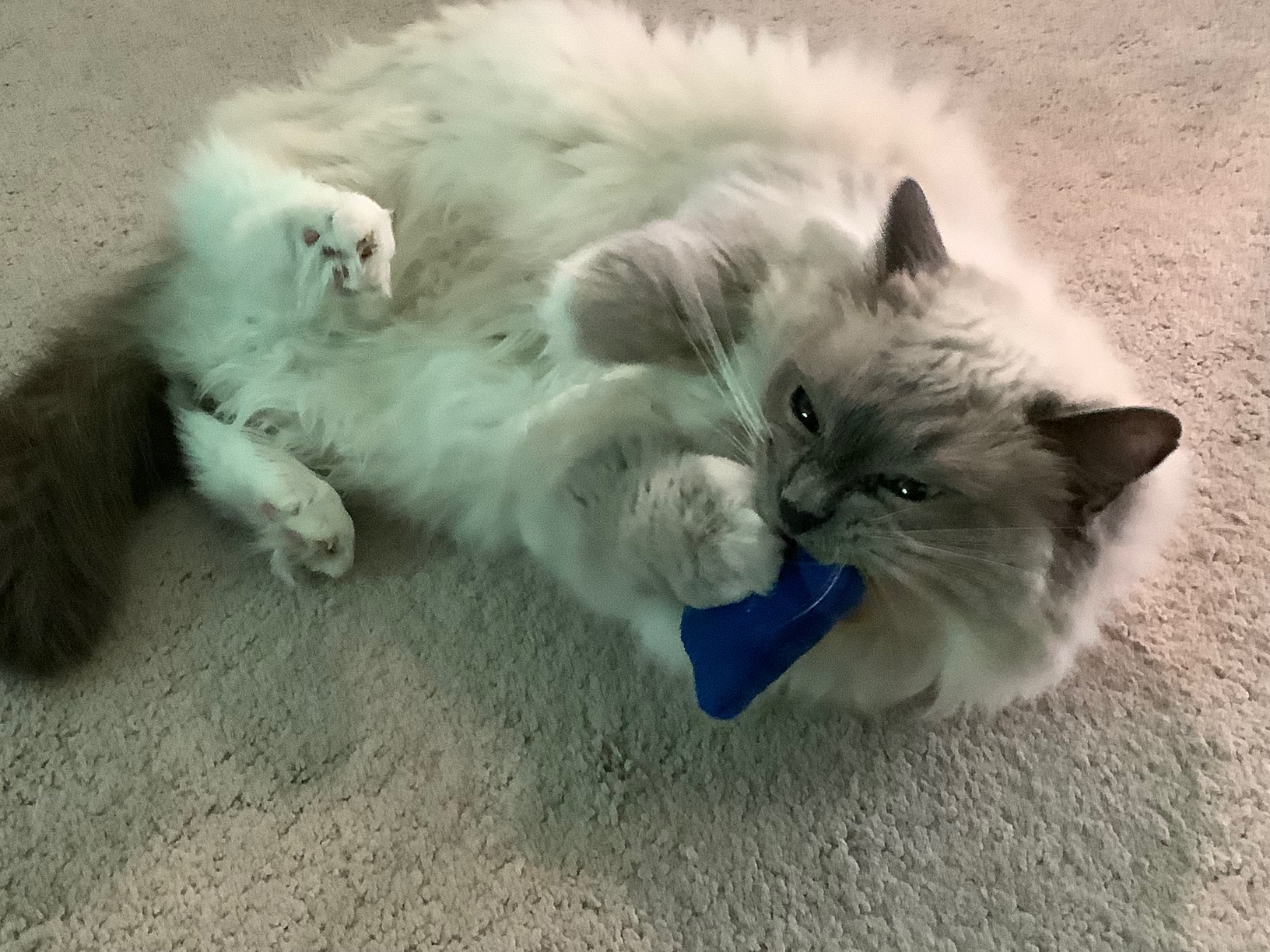 [Speaker Notes: Figure 4.10
Saturation vapor pressure increases with increasing temperature. At a temperature of 10°C, the saturation vapor pressure is about 12 mb, whereas at 30°C it is about 42 mb. The insert illustrates that the saturation vapor pressure over water is greater than the saturation vapor pressure over ice.]
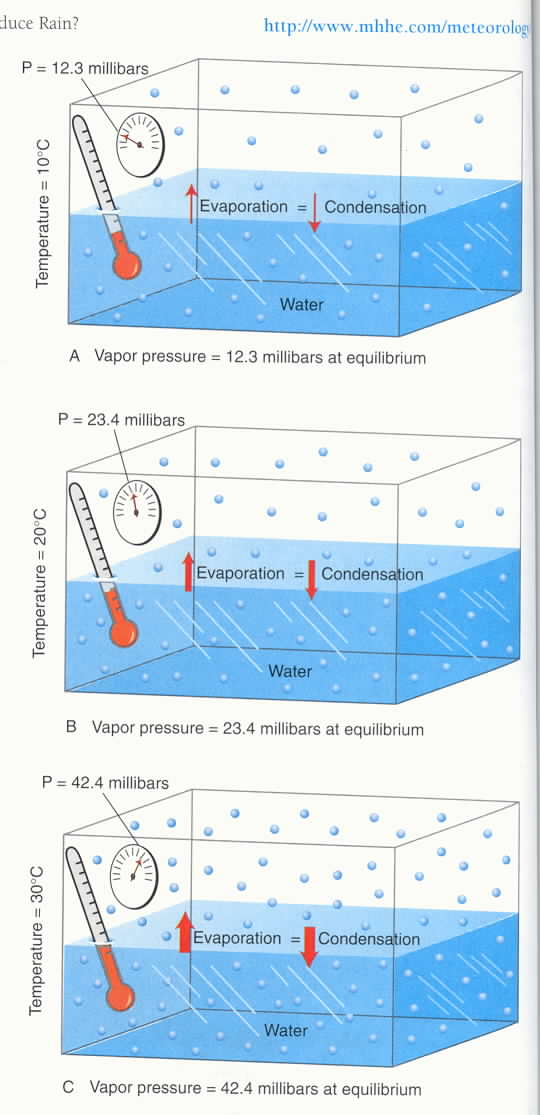 Saturation Vapor Pressure
and Temperature
es = 12.3 mb; T = 10°C
es = 23.4 mb; T = 20°C
es = 42.4 mb; T = 30°C
Air does not “hold” water
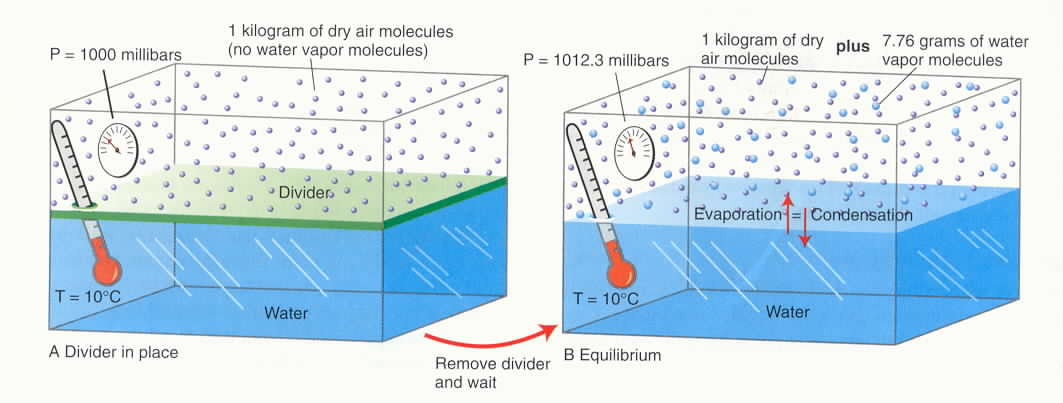 All gases co-exist in the same volume
ABSOLUTE HUMIDITY
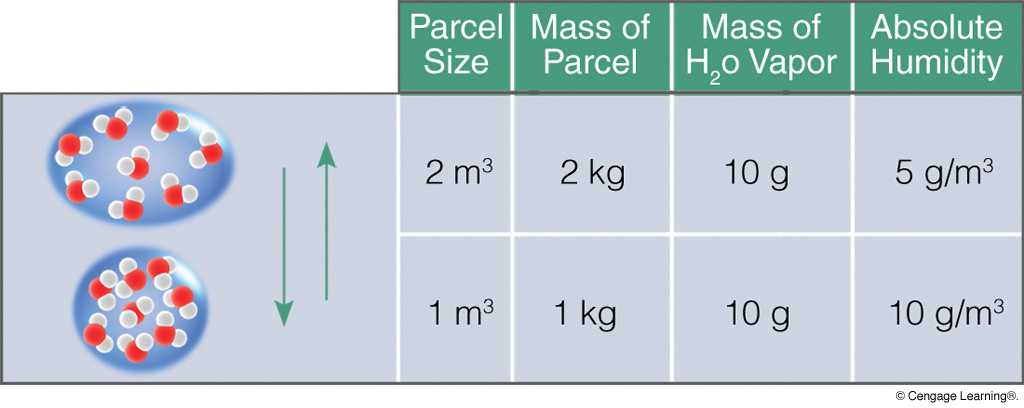 Absolute humidity is not conservative for pressure changes.
[Speaker Notes: Figure 4.7
With the same amount of water vapor in a parcel of air, an increase in volume decreases absolute humidity, whereas a decrease in volume increases absolute humidity.]
SPECIFIC HUMIDITY
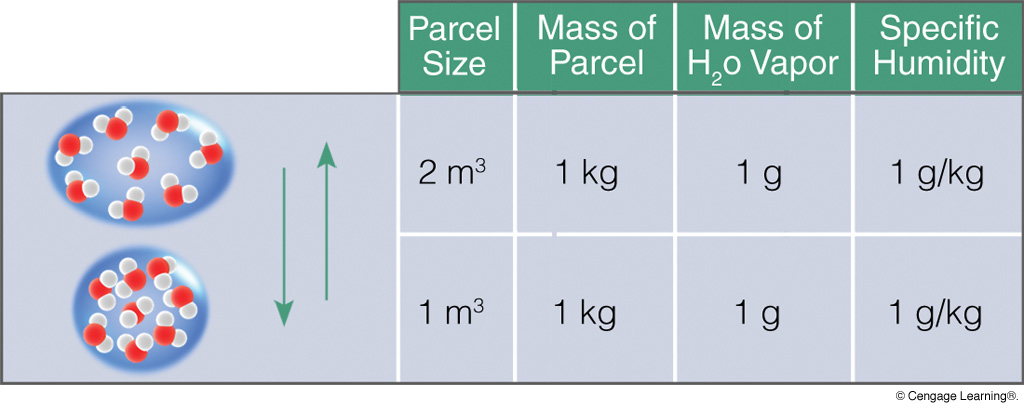 Specific humidity IS conservative for pressure changes.
[Speaker Notes: Figure 4.8
The specific humidity does not change as air rises and descends.]
RELATIVE HUMIDITY
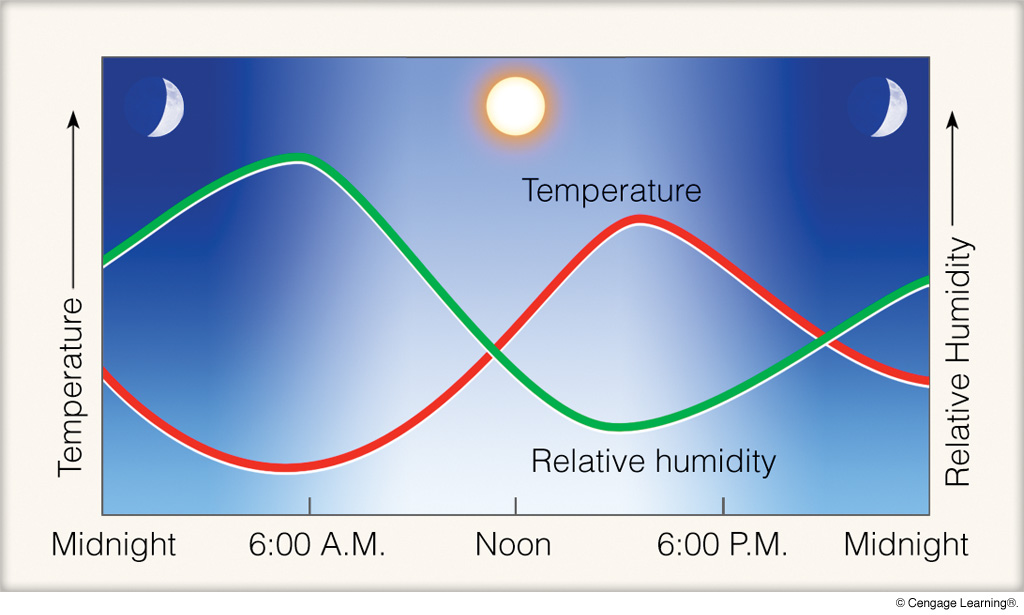 Relative humidity is not conservative for temperature changes.
[Speaker Notes: Figure 4.12
When the air is cool (morning), the relative humidity is high. When the air is warm (afternoon), the relative humidity is low. These conditions exist in clear weather when the air is calm or of constant wind speed.]
MEAN RELATIVE HUMIDITY BY LATITUDE
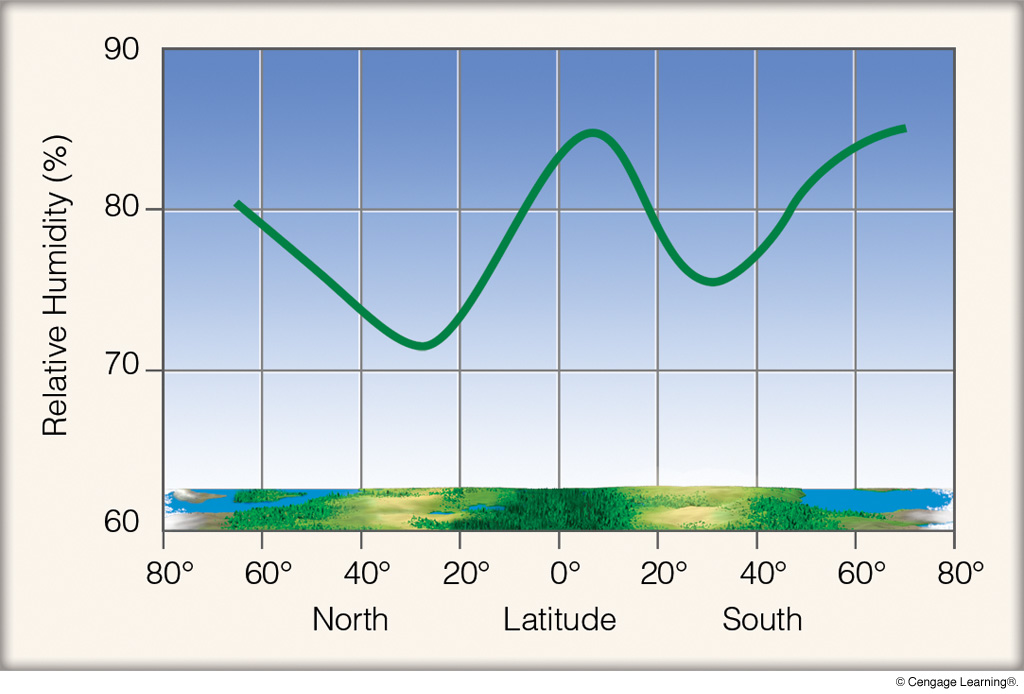 [Speaker Notes: Figure 4.15
Relative humidity averaged for latitudes north and south of the equator.]
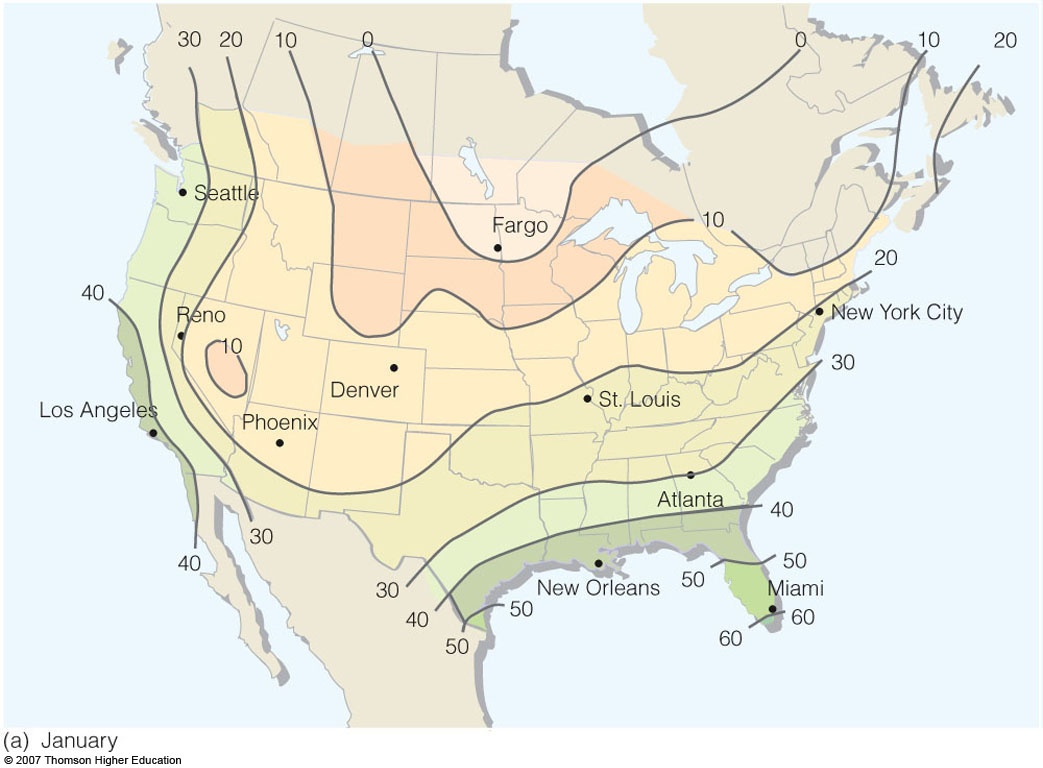 DEW POINT TEMPERATURE
[Speaker Notes: Figure 4.13
Average surface dew-point temperatures (ºF) for (a) January and for (b) July.]
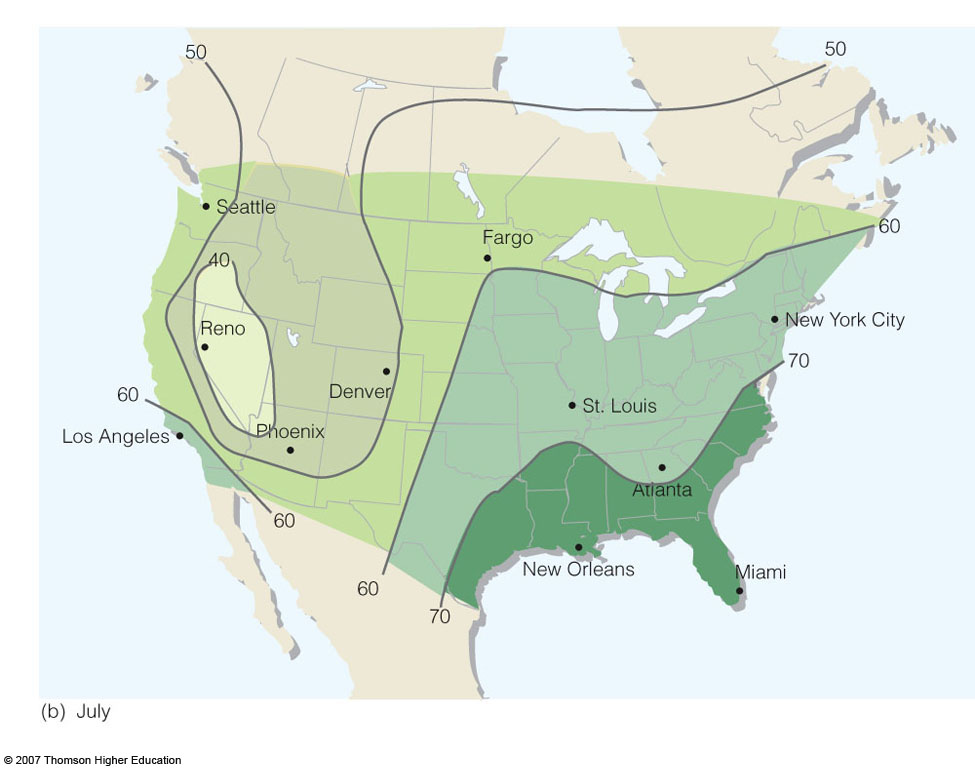 DEW POINT TEMPERATURE
[Speaker Notes: Figure 4.13
Average surface dew-point temperatures (ºF) for (a) January and for (b) July.]
Dew Point and Minimum Temperature
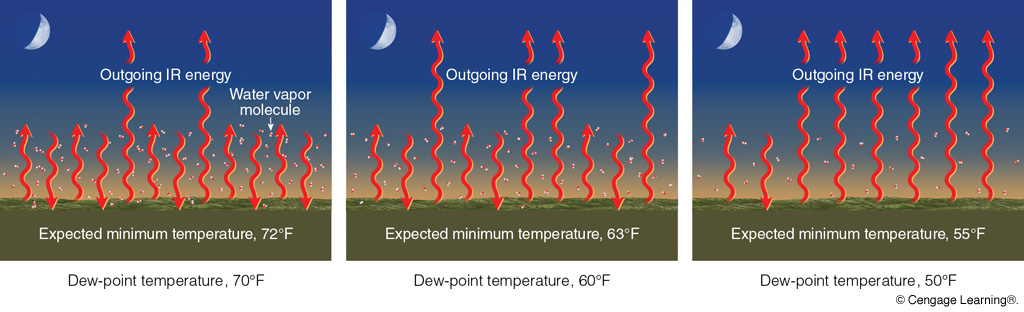 With less water vapor in the air, radiational cooling is greater (more heat escapes through the atmospheric windows), lowering the surface temperature
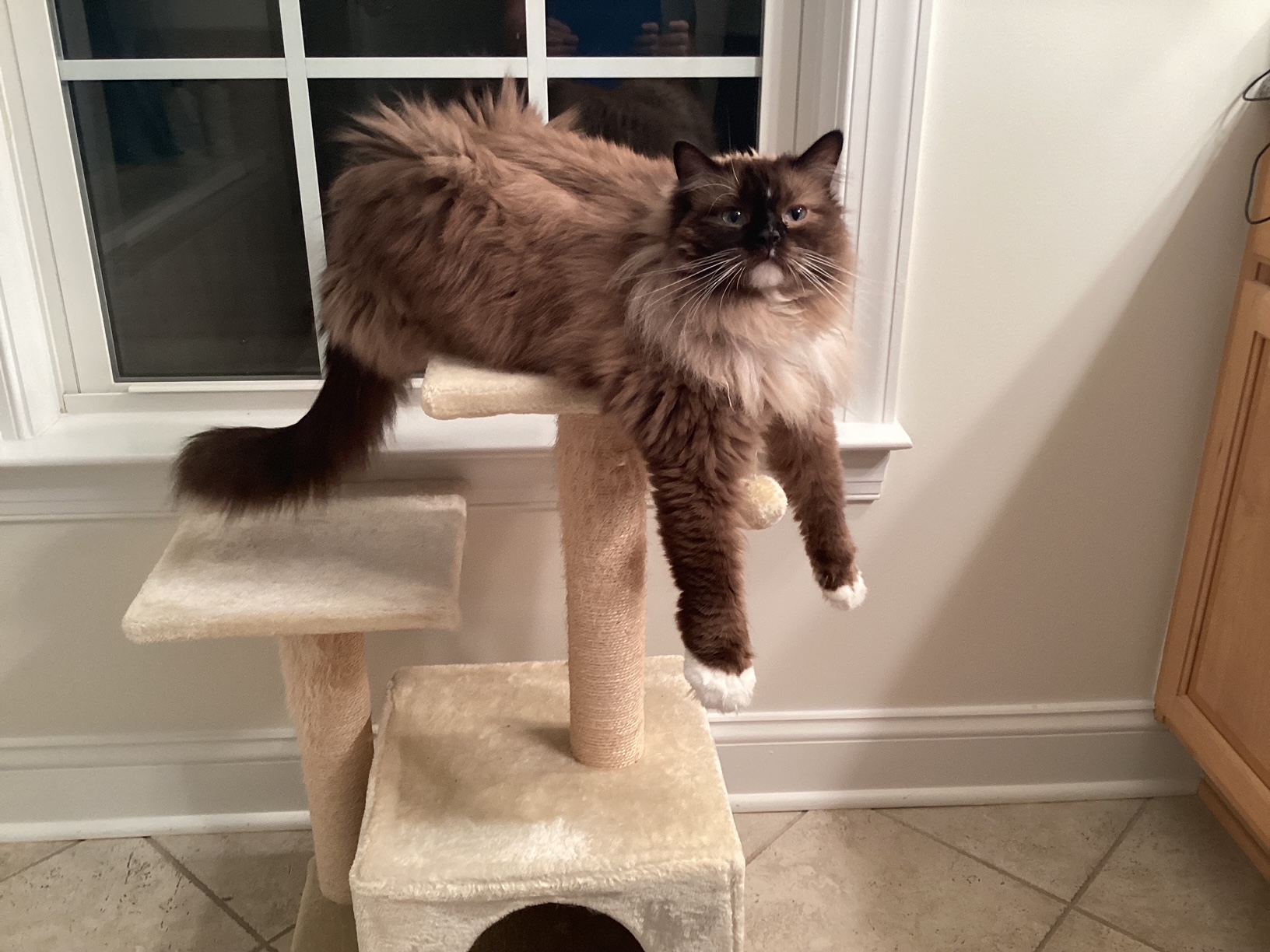 SATURATION EXAMPLES
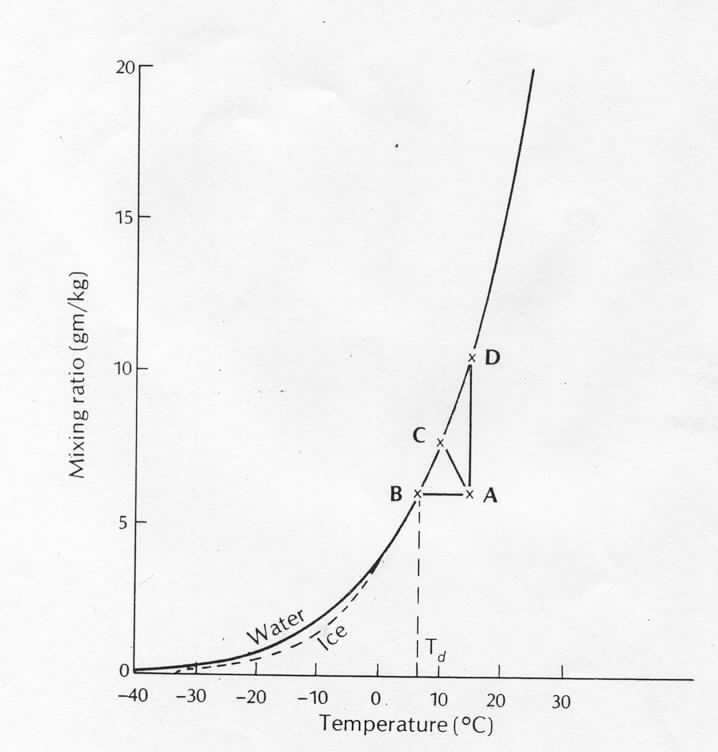 saturation
curve (ws)
constant w
(unsaturated)
T
Which is denser?  Dry air or humid air?
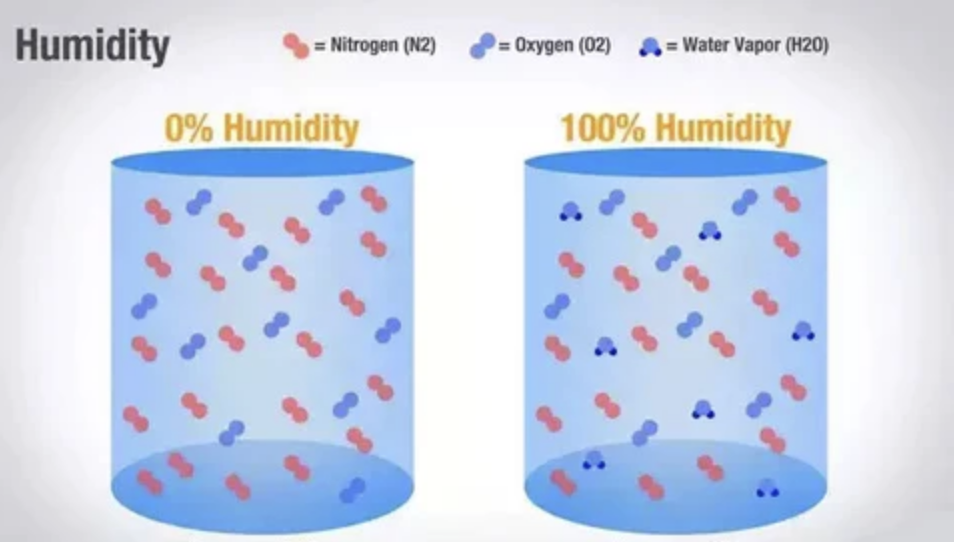 (assume identical temperature and pressure)
Avagadro’s Law:  equal volumes of gas at same temperature
and pressure have the same NUMBER of molecules
Air with the same Virtual Temperature has the same density.
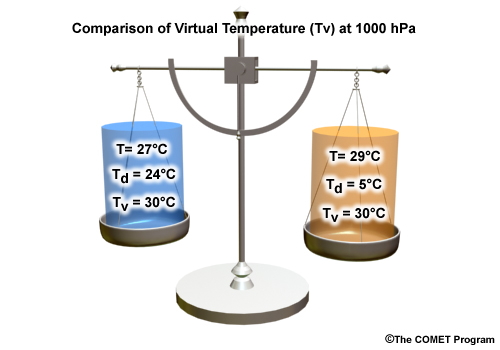 Warm air is less dense than cold air; humid air is less
dense than dry air.
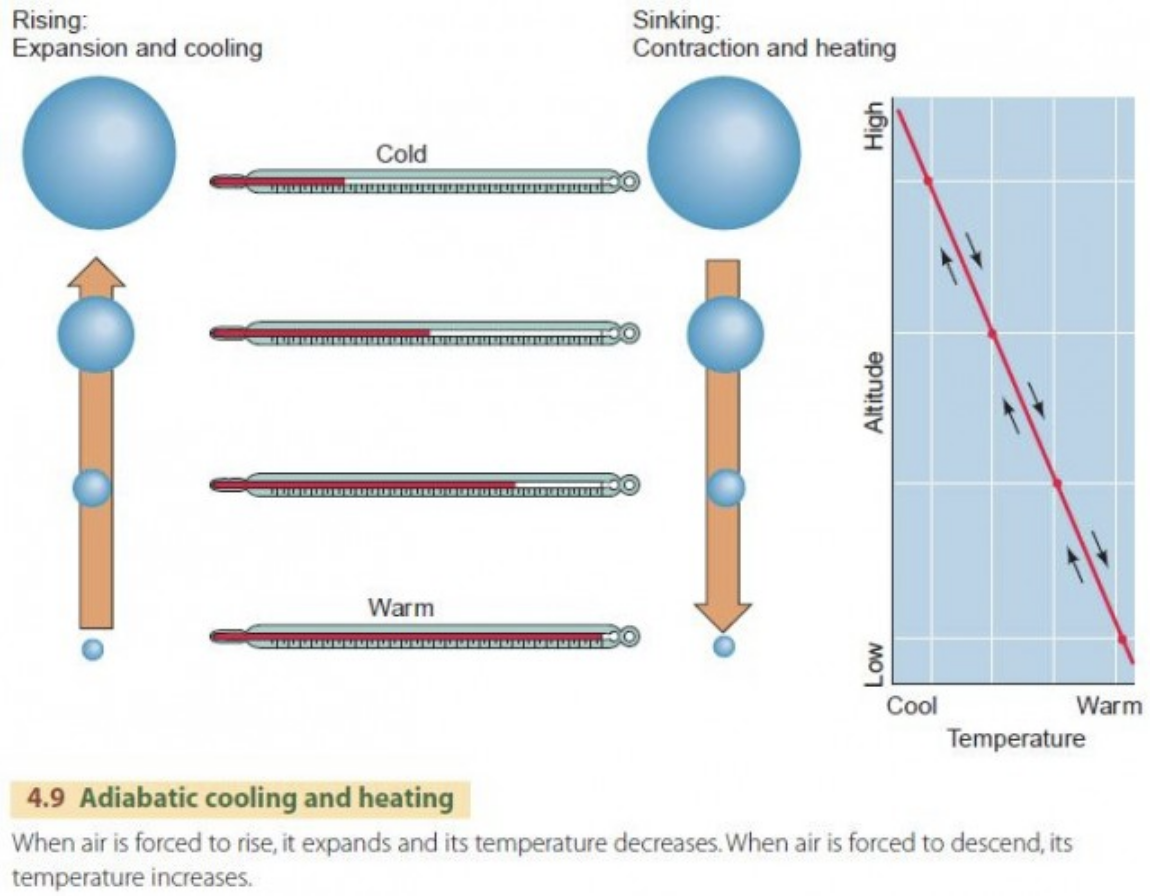 High
Low
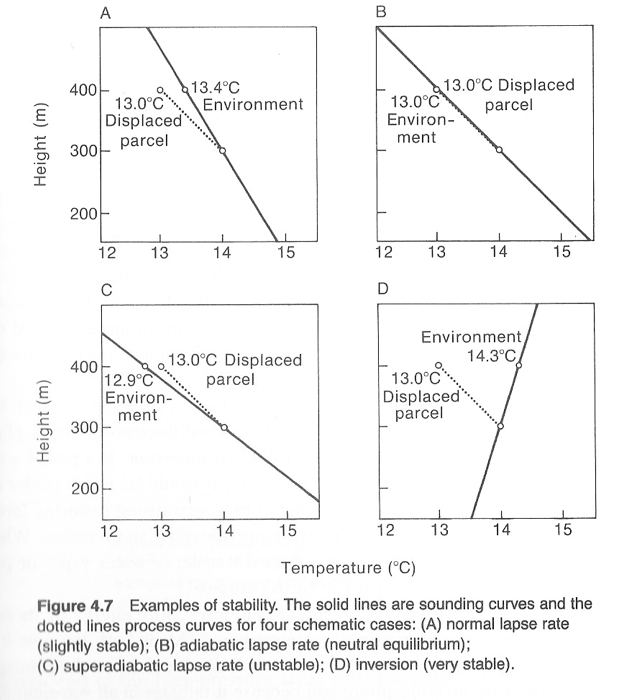 Layer
Stability
dotted line =
dry adiabatic
lapse rate
“process curve”
solid line =
observed (measured)
lapse rate
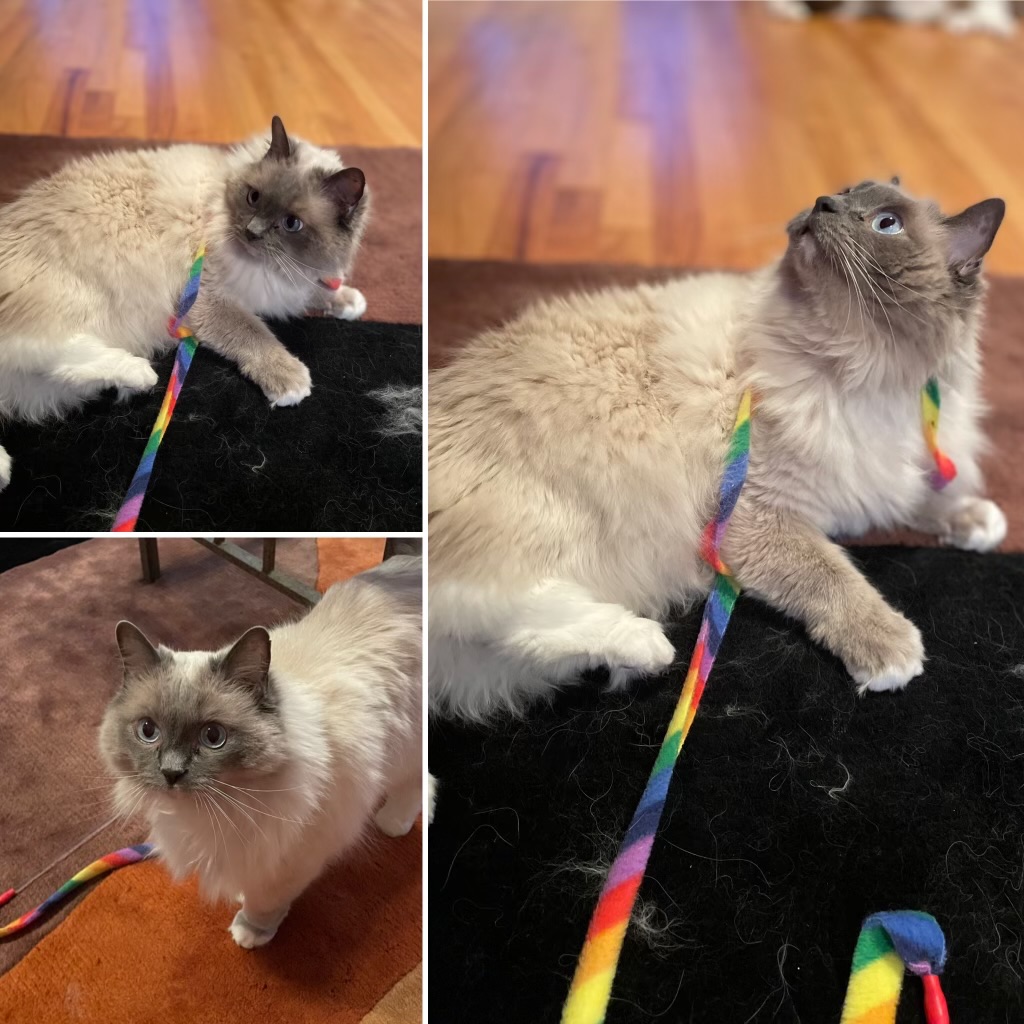 N: Chap. 4
A: p. 202, p. 222
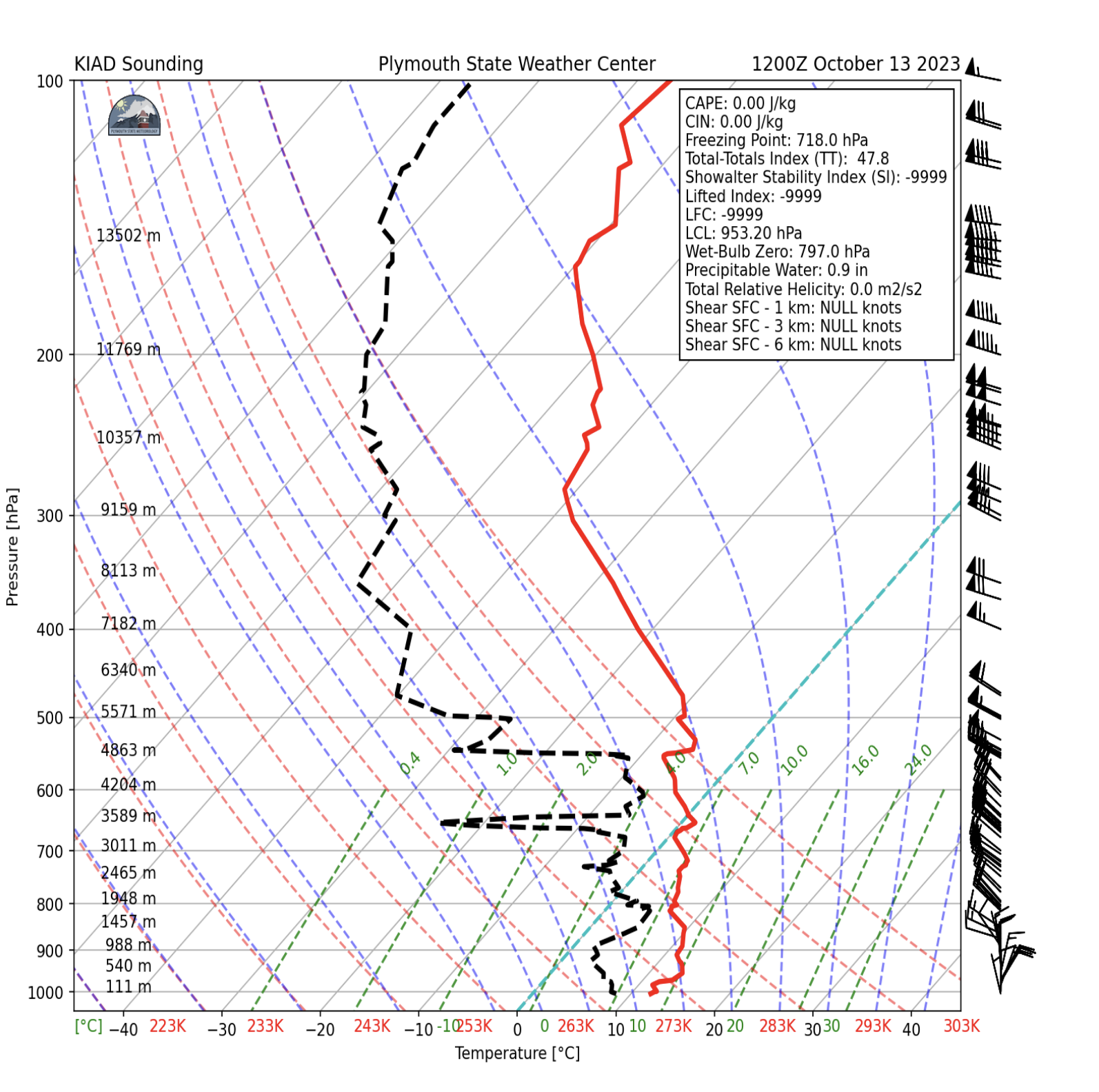 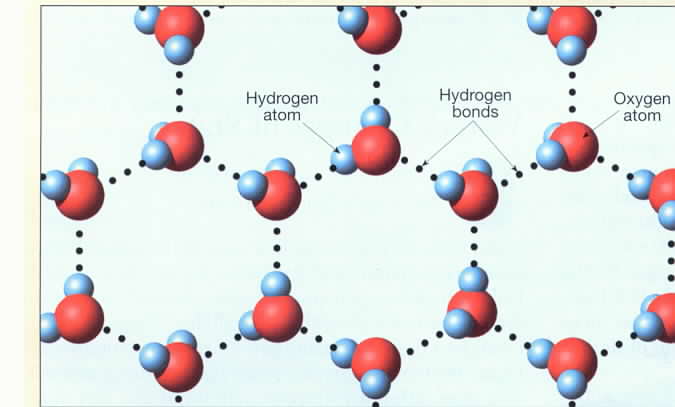 ICE
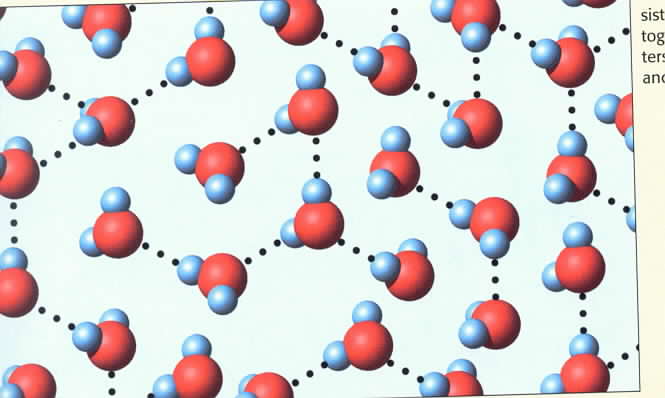 LIQUID WATER
(note higher density)
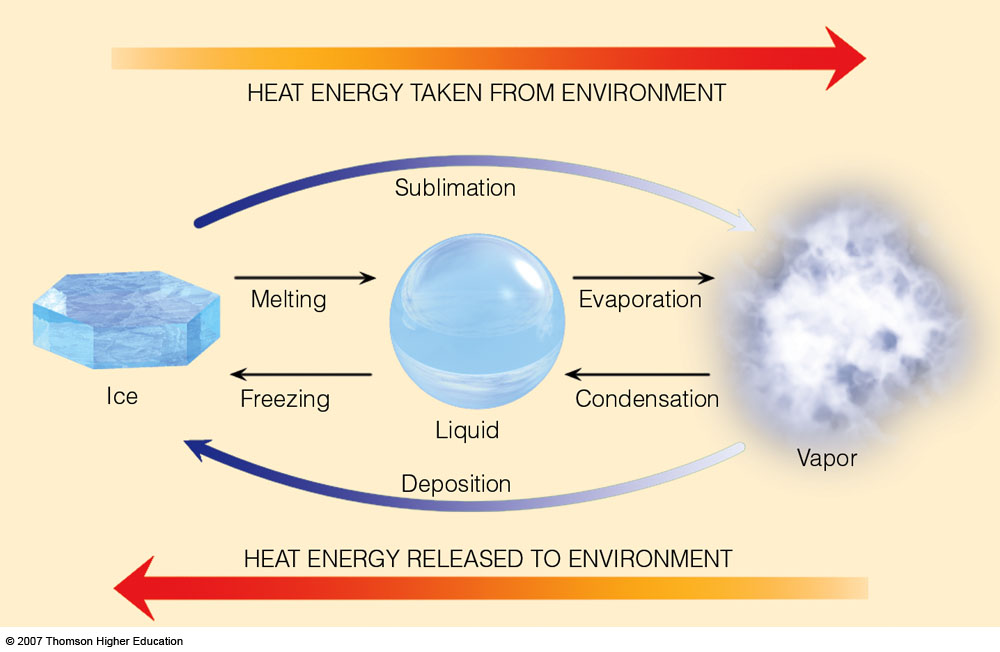 3.3 x 105 J/kg
2.5 x 106 J/kg
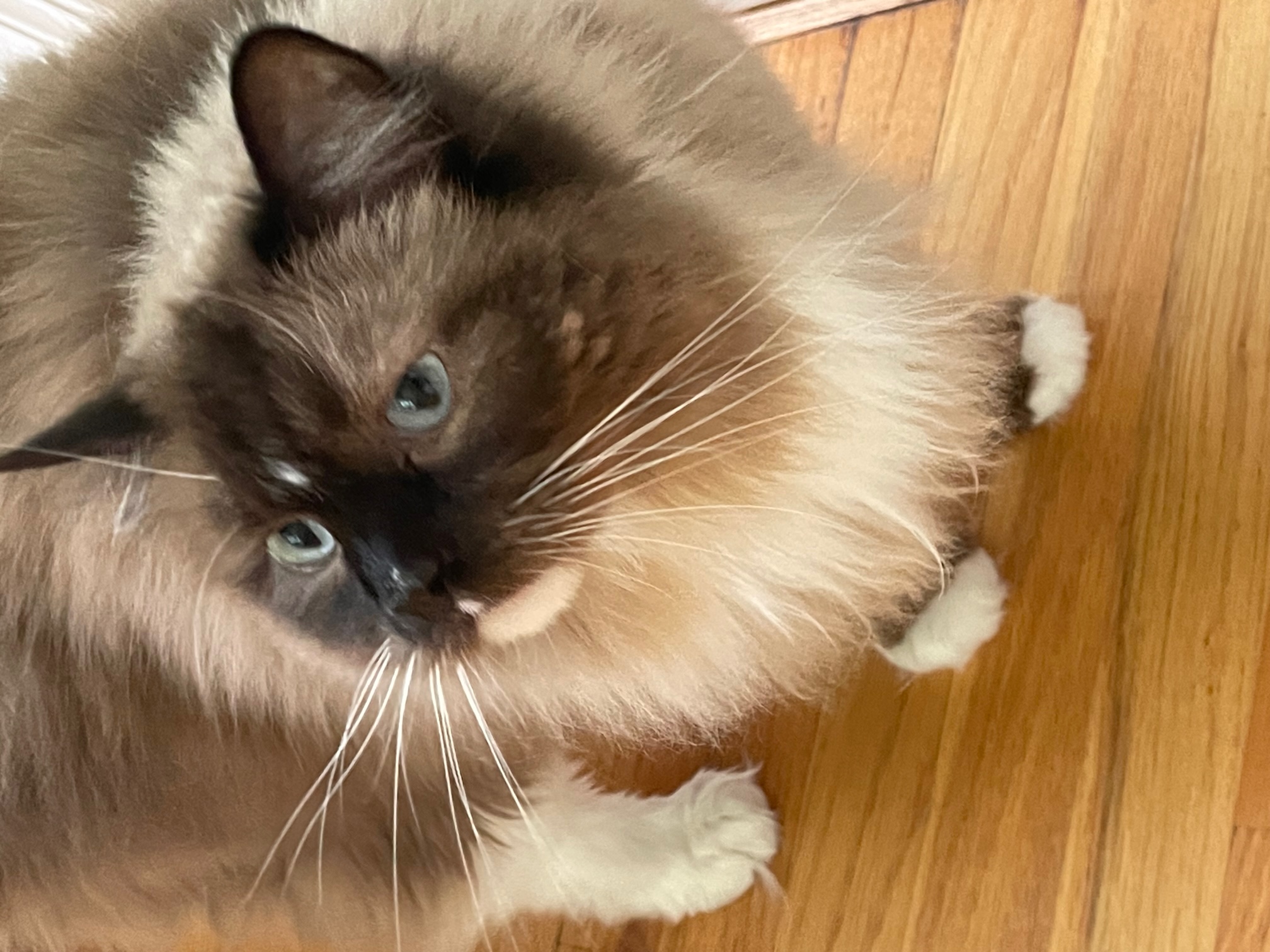 Latent heat (L) of water phase changes
[Speaker Notes: Figure 2.3
Heat energy absorbed and released.]
Moist adiabatic lapse rate— Rate of cooling (depends on moisture content of air) of a rising saturated parcel of air. These lines slope from the bottom toward the top left. The MALR is less in warm air than cold because warm air has a higher vapor
pressure at saturation, and condensation is a warming process.
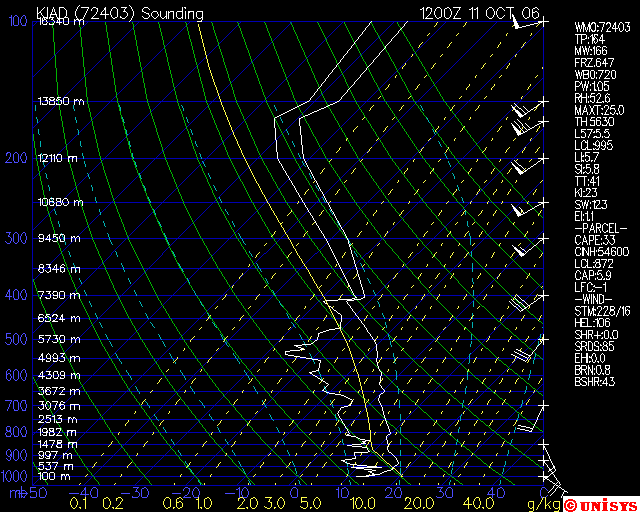 Saturation mixing ratio lines— Lines of equal mixing ratio (mass of water vapor divided by mass of dry air — grams per kilogram). These lines run from the bottom left to the top right and are DASHED. They are labeled on the bottom of the diagram.
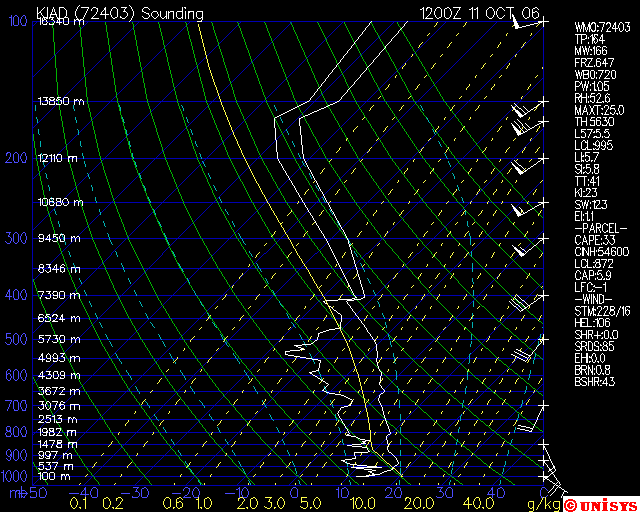 Example of a Stable Atmosphere
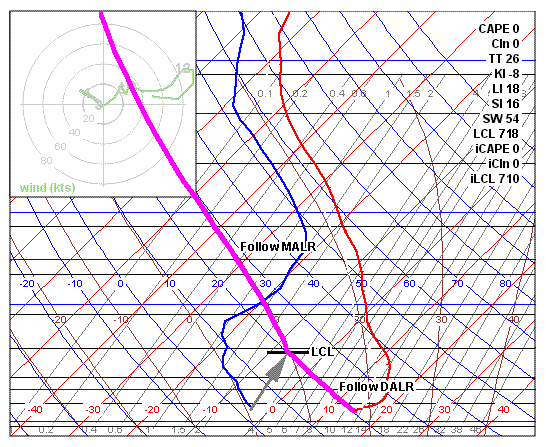 Parcel is ALWAYS cooler than surrounding environment.
Example of a Conditionally Unstable Atmosphere
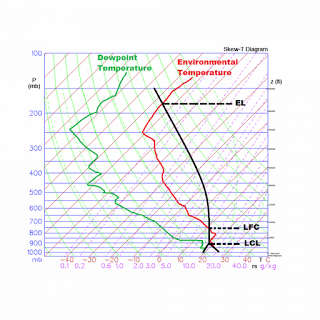 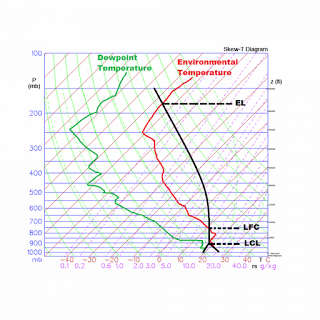 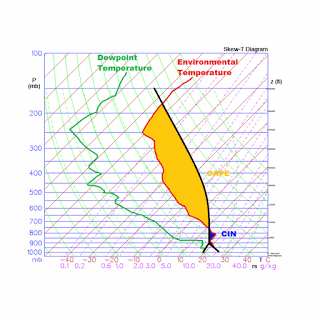 CAPE:  Convective Available Potential Energy.  Parcel gains
energy from the surrounding environment
CIN:  Convective Inhibition.  Stability parcel must overcome for deep convection.  Rising parcel is losing energy to environment
(N: 128–135; A: 144–152)
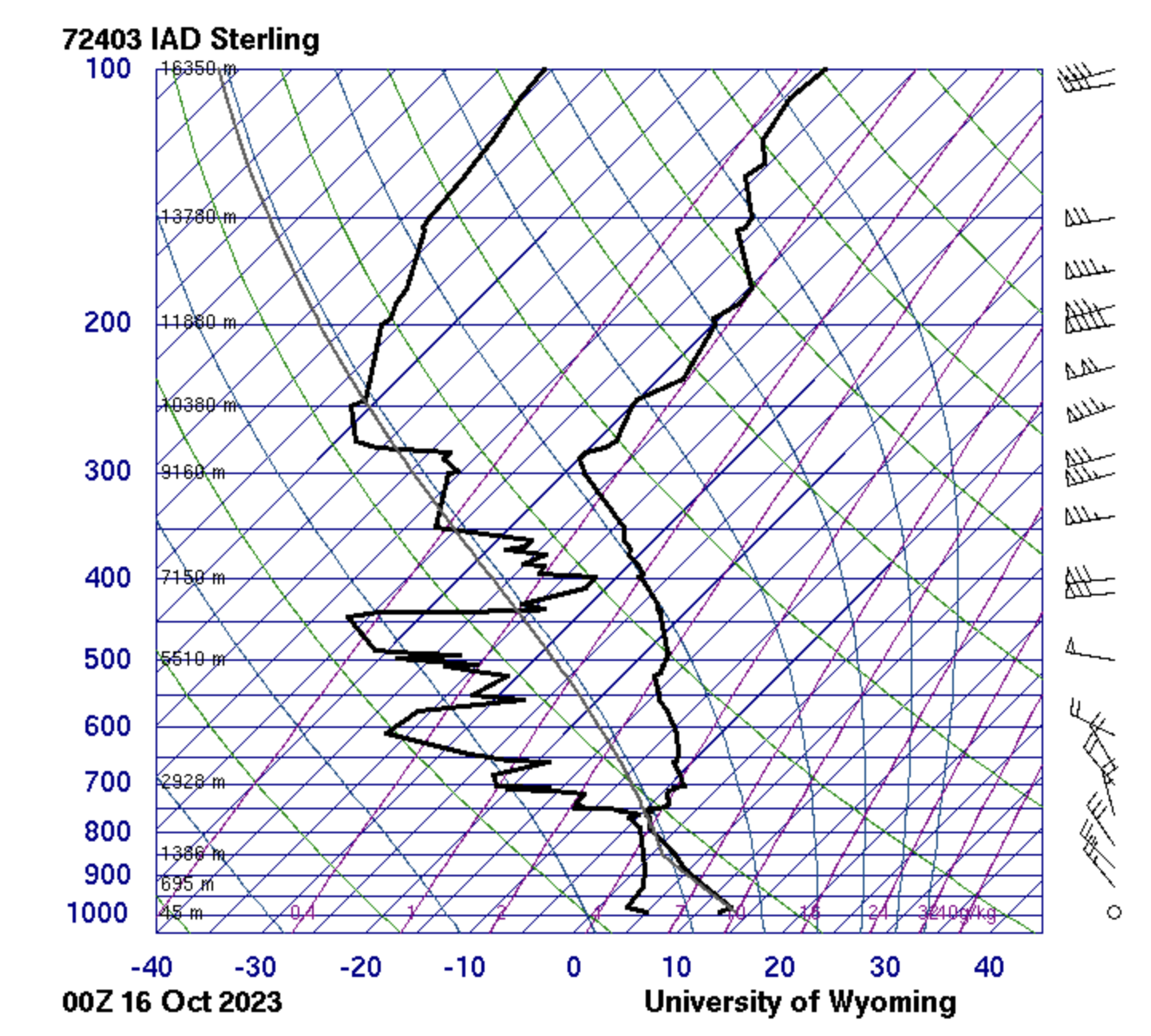 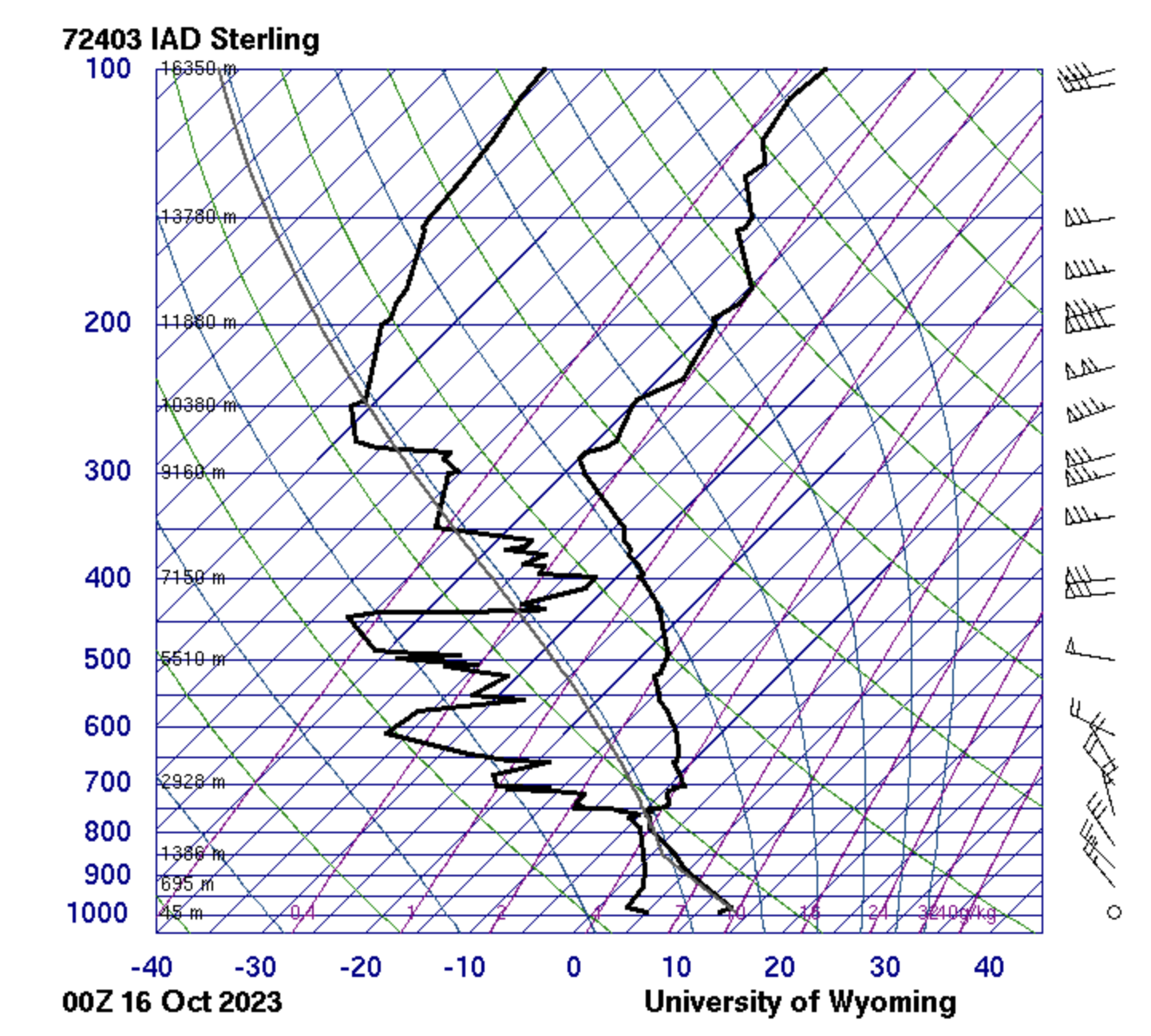 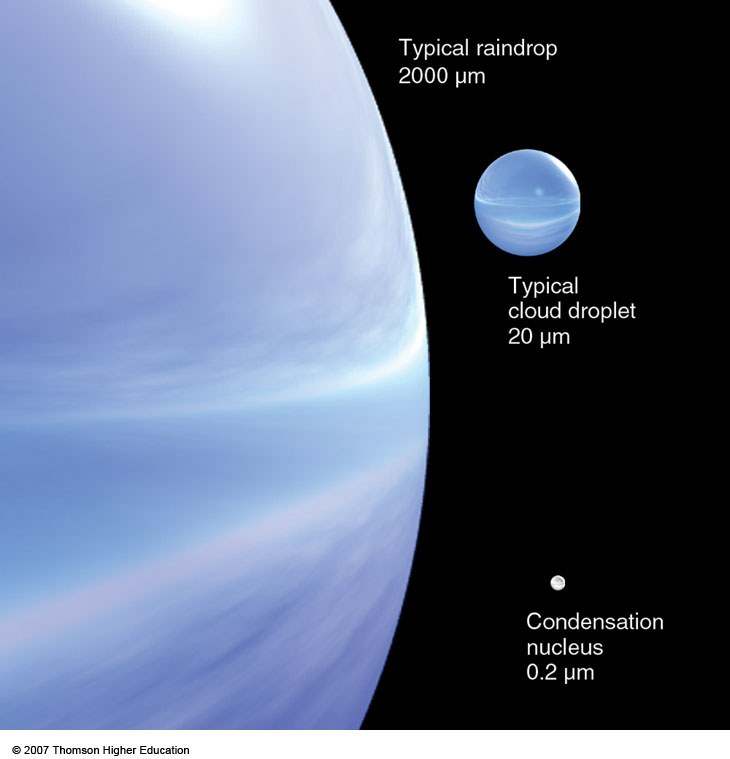 [Speaker Notes: Figure 7.1
Relative sizes of raindrops, cloud droplets, and condensation nuclei in micrometers (μm).]
EFFECT OF DROPLET CURVATURE
ON SATURATION
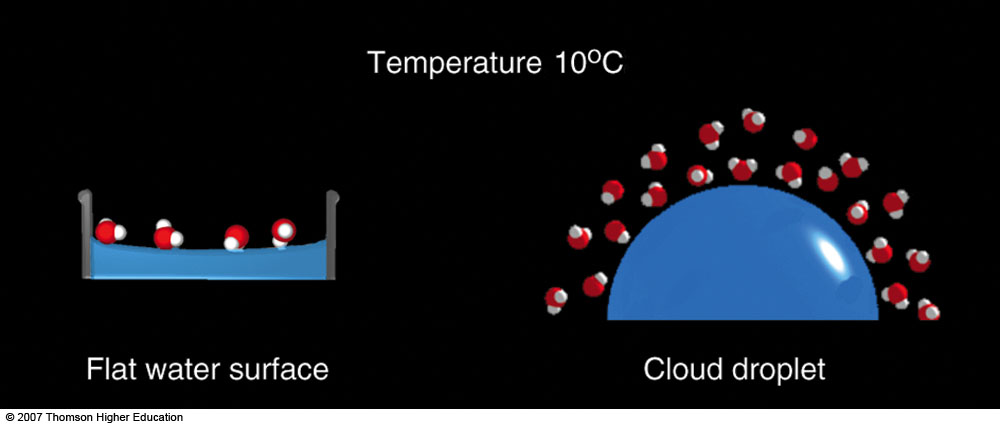 SUPERSATURATION
(RH>100%)
SATURATION
(RH=100%)
If the surface is curved, then the amount of bonding between any one water molecule on the surface and its 
neighbors is reduced.
[Speaker Notes: Figure 7.2
At equilibrium, the vapor pressure over a curved droplet of water is greater than that over a flat surface.]
a
b
EQUILIBRIUM VAPOR PRESSURE RELATIVE TO
PURE WATER
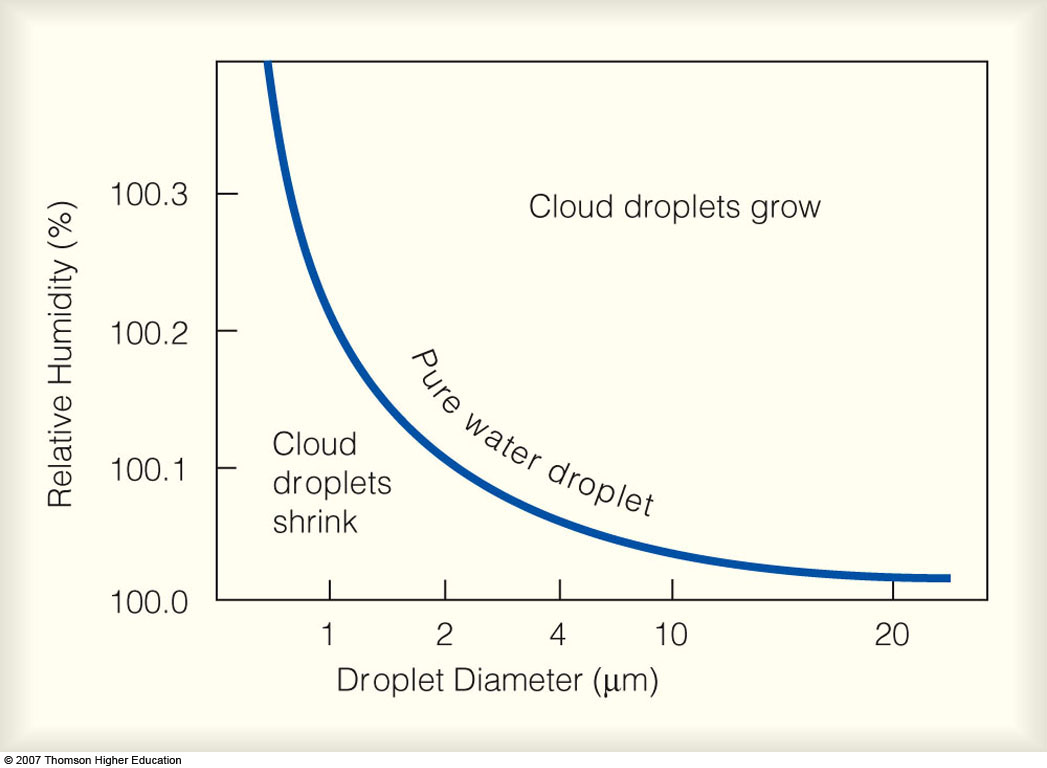 er= equilibrium vapor pressure
[Speaker Notes: Figure 7.3
The curved line represents the relative humidity needed to keep a droplet in equilibrium with its environment. For a given droplet size, the droplet will evaporate and shrink when the relative humidity is less than that given by the curve. The droplet will grow by condensation when the relative humidity is greater than the value on the curve.]
CURVATURE EFFECT
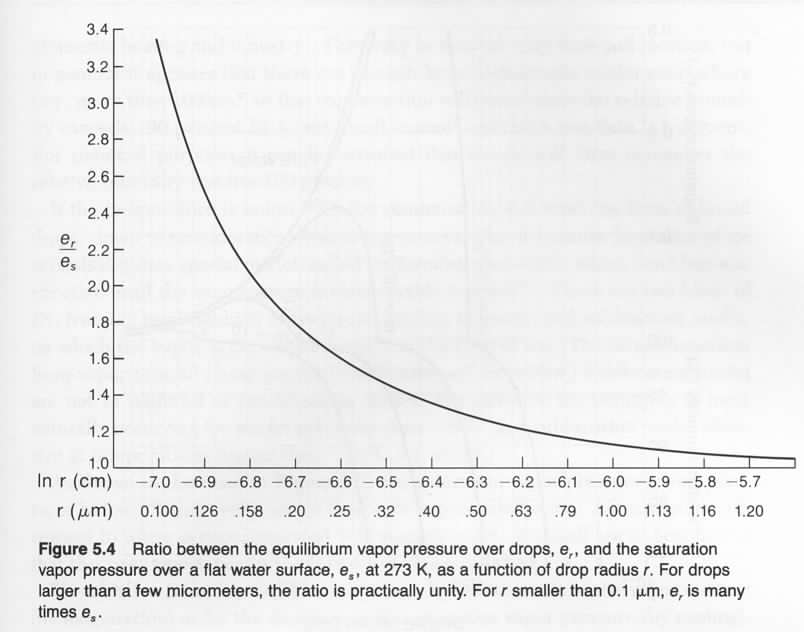 Atmospheric Aerosols and Cloud Condensation Nuclei
75% of total mass directly from natural or anthropogenic sources
Wind-generated dust (20%)
Sea spray (40%)
Forest fires (10%)
Combustion and other industry (5%)

25% of total mass from conversion of gaseous constituents 
	to small particles by photochemical and other chemical processes
SO2, NO2, NH3


Size varies from 0.001 to 10 micrometers
Atmospheric Aerosols and Cloud Condensation Nuclei
Aerosols can be categorized according to their affinity for water.

Hydrophobic (“water-repelling”)
Nucleation is difficult and requires even higher super-saturation.

Neutral
Saturation when RH=100% (or e = es)

Hygroscopic (“water-attracting”)
Much lower supersaturation required (RH ≥ 80%)
The “SOLUTE EFFECT!”
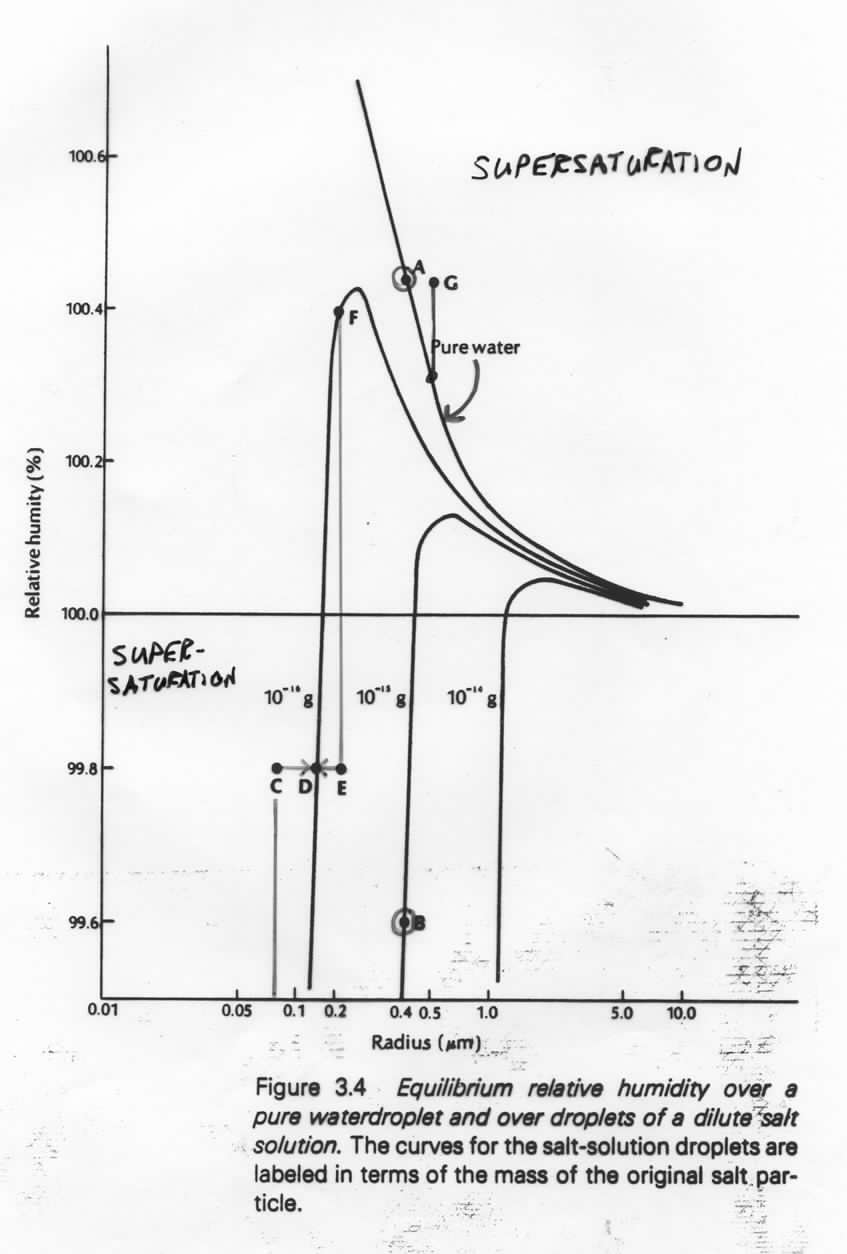 Supersaturation
Super-
saturation
CURVATURE AND SOLUTE EFFECTS
A:  r = 0.4 microns:  saturated relative to pure water,
RH=100.42%
B:  r = 0.4 microns:  w/ 10–15g (solute), A is
supersaturated (equilibrium at 99.6%)
C: 10–16g in solution; r=0.075 microns; RH=99.8%
supersaturated...grows to r=0.15 microns (D)
E: 10–16g in solution; r=0.2 microns; RH=99.8%
unsaturated (equilibrium at 100.4% (F))
...evaporates to r=0.15 microns (D)
G:  supersatured relative to both pure and solute
curves...would grow rapidly
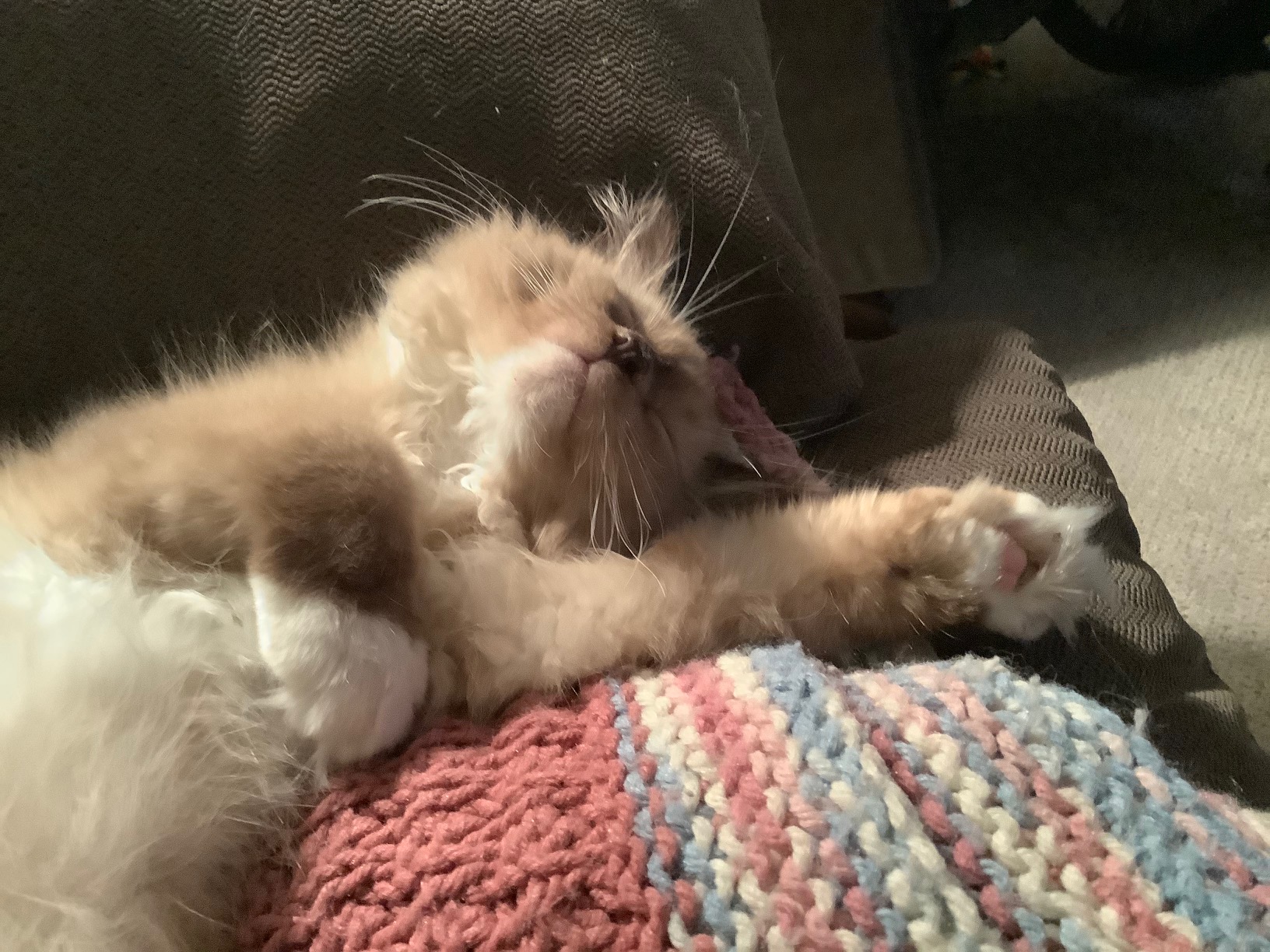 Ice Nucleii
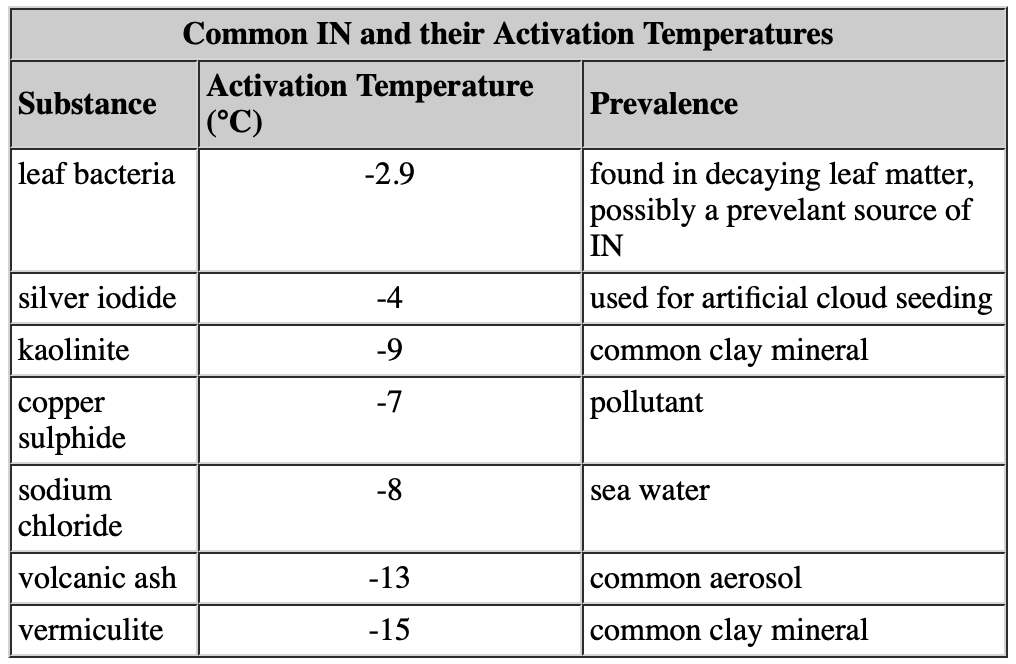 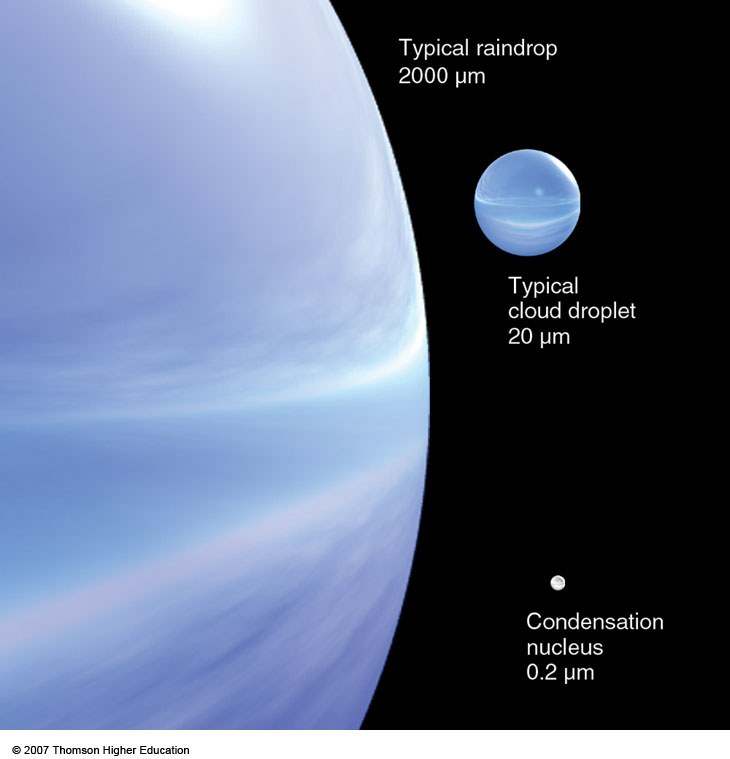 [Speaker Notes: Figure 7.1
Relative sizes of raindrops, cloud droplets, and condensation nuclei in micrometers (μm).]
Collision-Coalescence Process

As soon as a cloud droplet becomes large enough, raindrops start to fall. 

Terminal velocity: constant fall speed of a particle achieved through a balance of gravitational, drag, and buoyancy forces

Larger drops will have a higher terminal velocity than small drops so the large drops will fall faster.
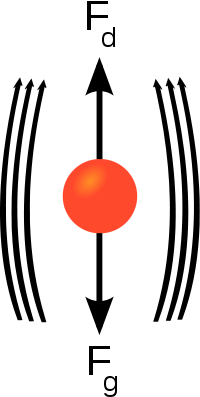 (equation is FYI)
DIAMETERS AND FALL SPEEDS
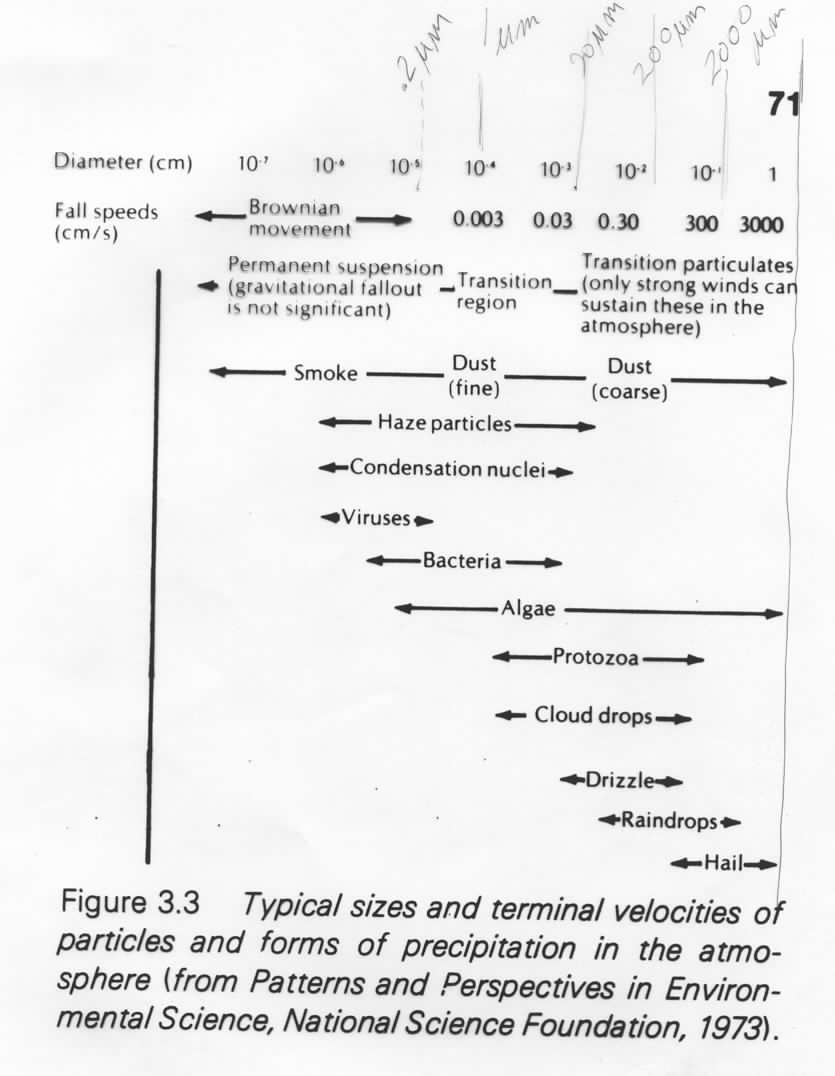 Collision-Coalescence Process

As soon as a cloud droplet becomes large enough, raindrops start to fall. 

Terminal velocity: constant fall speed of a particle achieved through a balance of gravitational, buoyancy, and drag forces

Larger drops will have a higher terminal velocity than small drops so the large drops will fall faster. 

Collisions occur and droplets merge.
Collision-Coalescence Process

The collision-coalescence mechanism is most efficient in environments where cloud water content is large and large cloud droplets are plentiful (e.g. tropics).

Depends strongly on droplet size distribution, cloud water content/column moisture, updraft strength.

Drops make it to the ground when
The drop is large enough
The cloud base is low enough
The air between the cloud base and the ground is moist.
Saturation Vapor Pressure
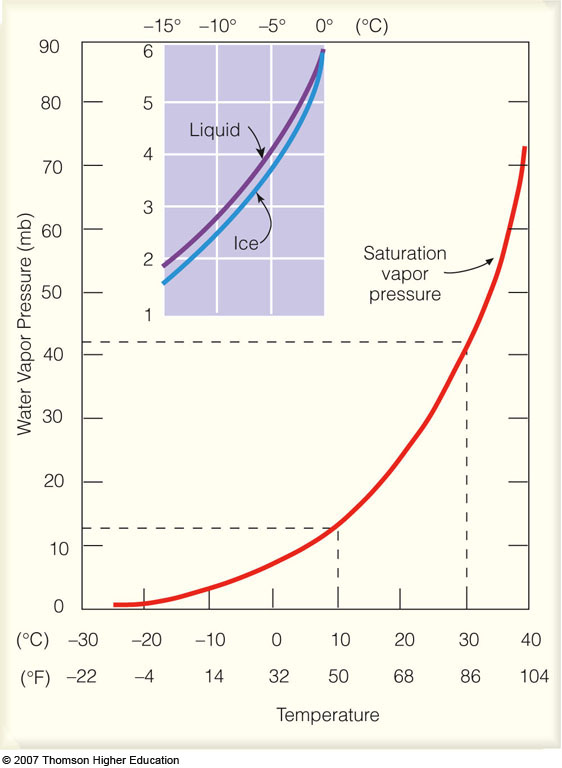 es liquid < es ice
[Speaker Notes: Figure 4.10
Saturation vapor pressure increases with increasing temperature. At a temperature of 10°C, the saturation vapor pressure is about 12 mb, whereas at 30°C it is about 42 mb. The insert illustrates that the saturation vapor pressure over water is greater than the saturation vapor pressure over ice.]
VAPOR PRESSURE DIFFERENCE BETWEEN SUPERCOOLED WATER AND ICE
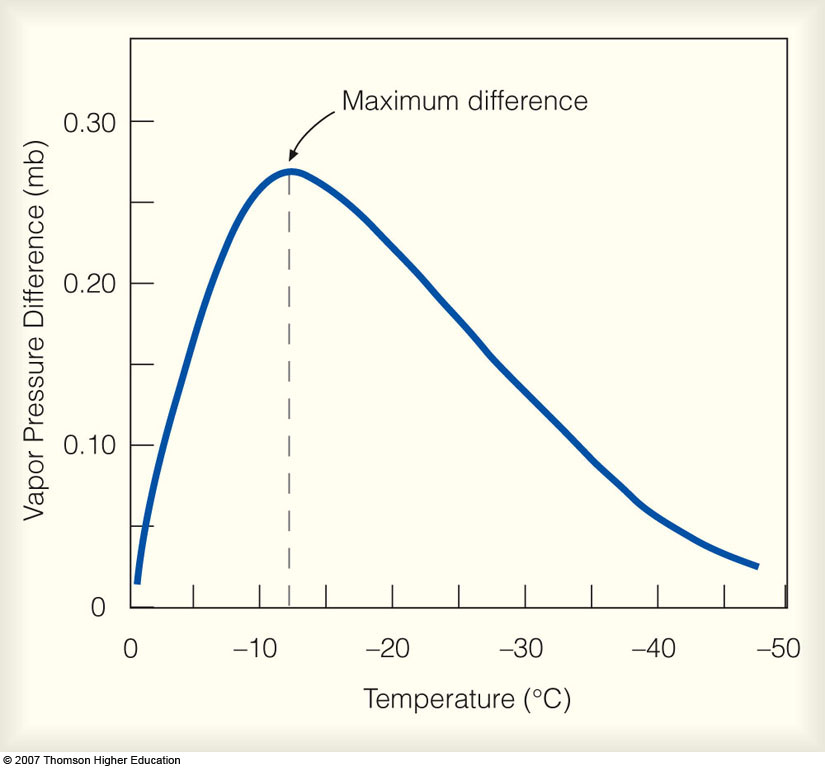 [Speaker Notes: Figure 7.8
The difference in saturation vapor pressure between supercooled water and ice at different temperatures.]
Saturation for Liquid and Ice
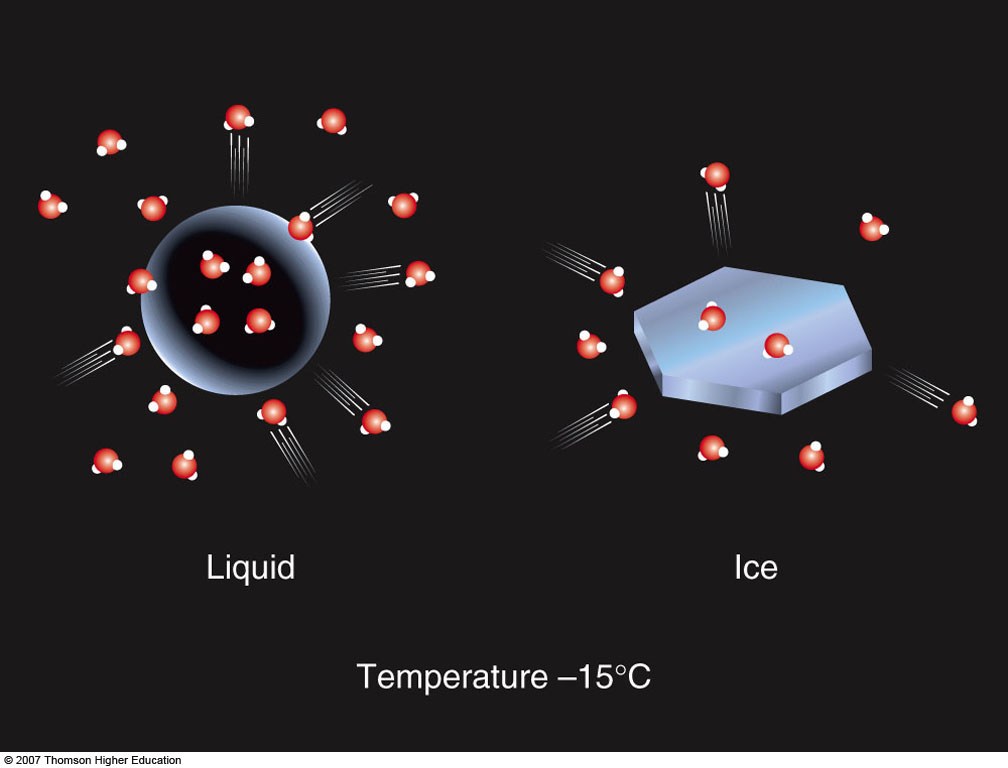 es liquid  > es ice
[Speaker Notes: Figure 7.7
In a saturated environment, the water droplet and the ice crystal are in equilibrium, as the number of molecules leaving the surface of each droplet and ice crystal equals the number returning. The greater number of vapor molecules above the liquid indicates, however, that the saturation vapor pressure over water is greater than it is over ice.]
The Bergeron (Ice Crystal) Process
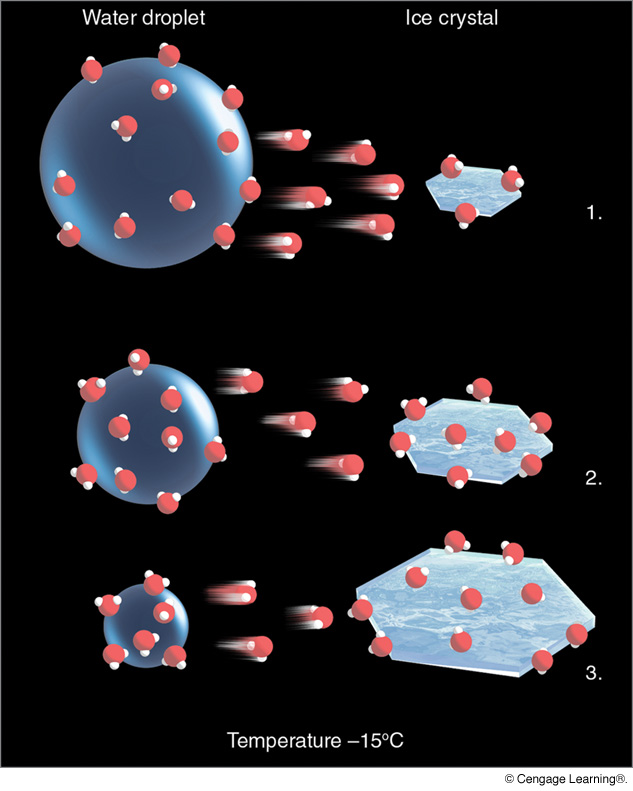 (N: 135–146;
A:  Chap. 7)
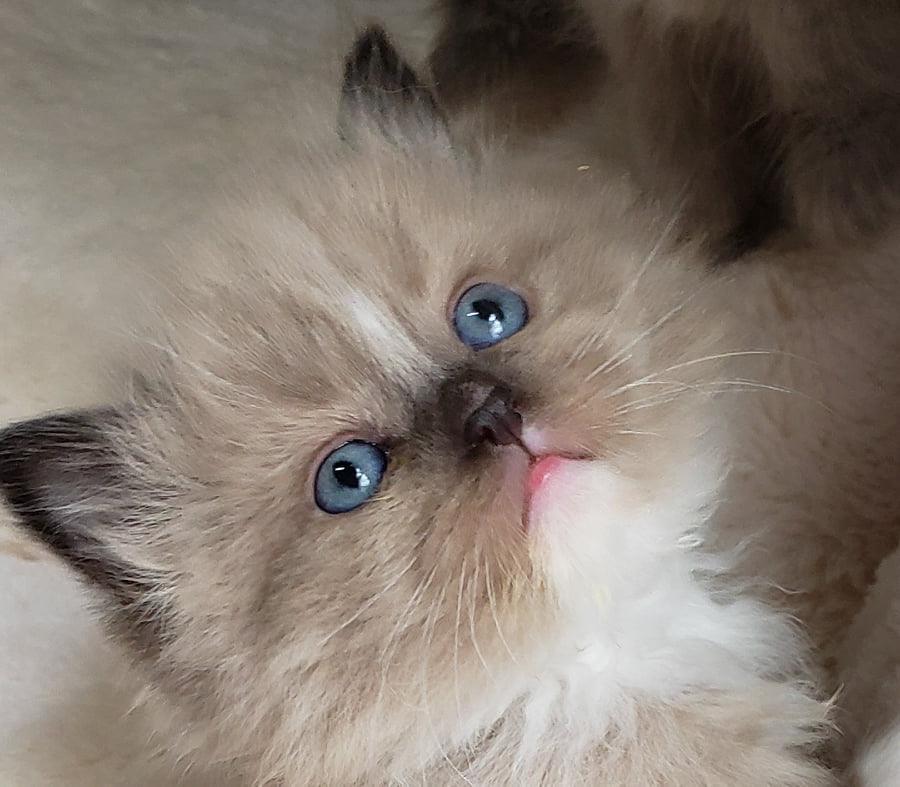 [Speaker Notes: Figure 7.9
The ice-crystal process. The greater number of water vapor molecules around the liquid droplets causes water molecules to diffuse from the liquid drops toward the ice crystals. The ice crystals absorb the water vapor and grow larger, while the water droplets grow smaller.]
Ice Crystal Forms (“Habits”)
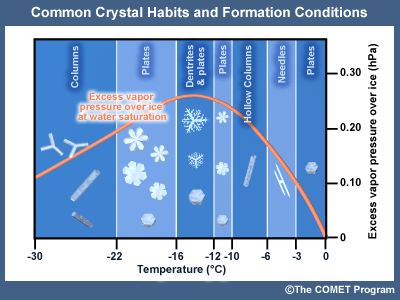 U.S. Rawinsonde Network
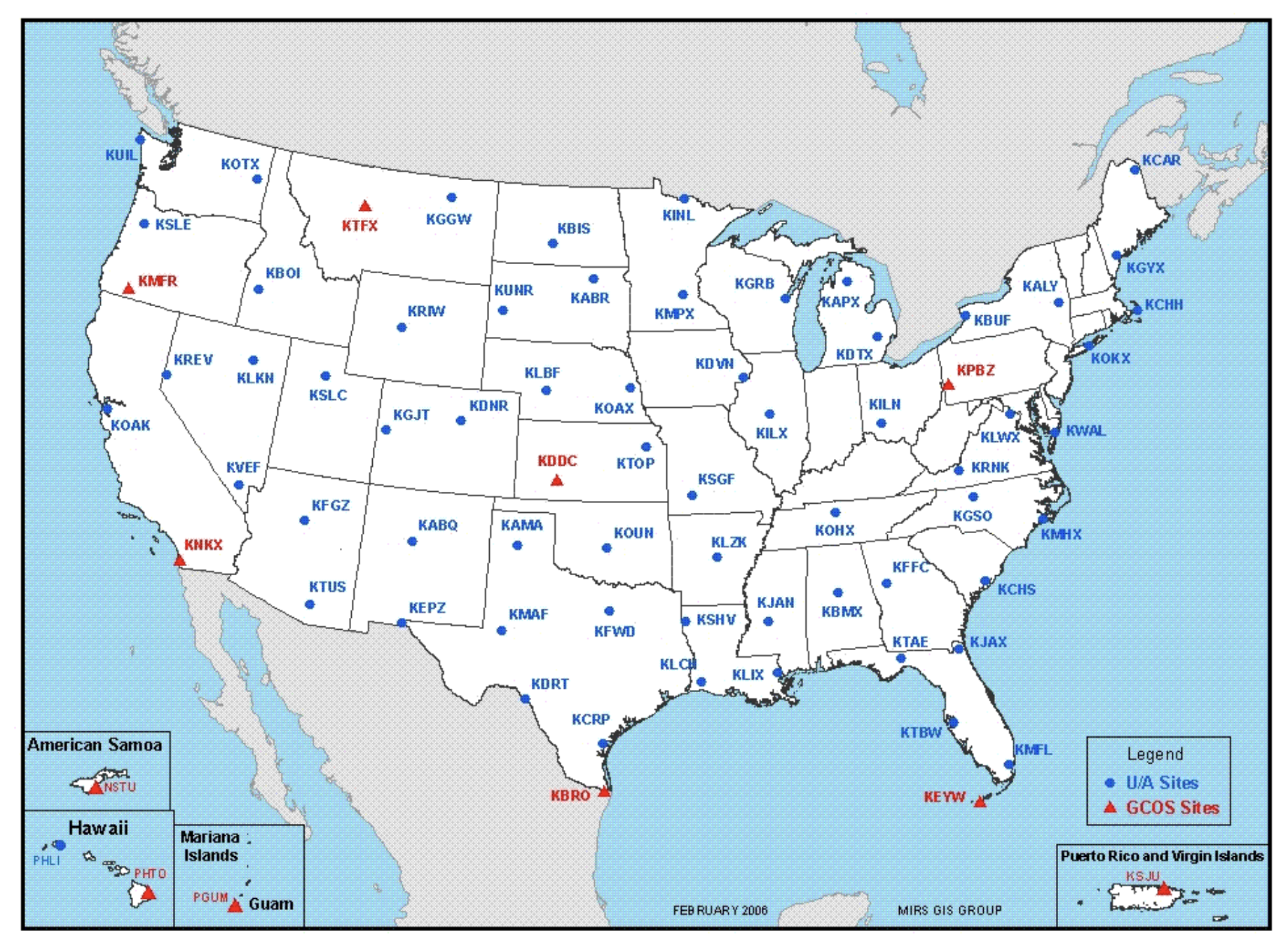 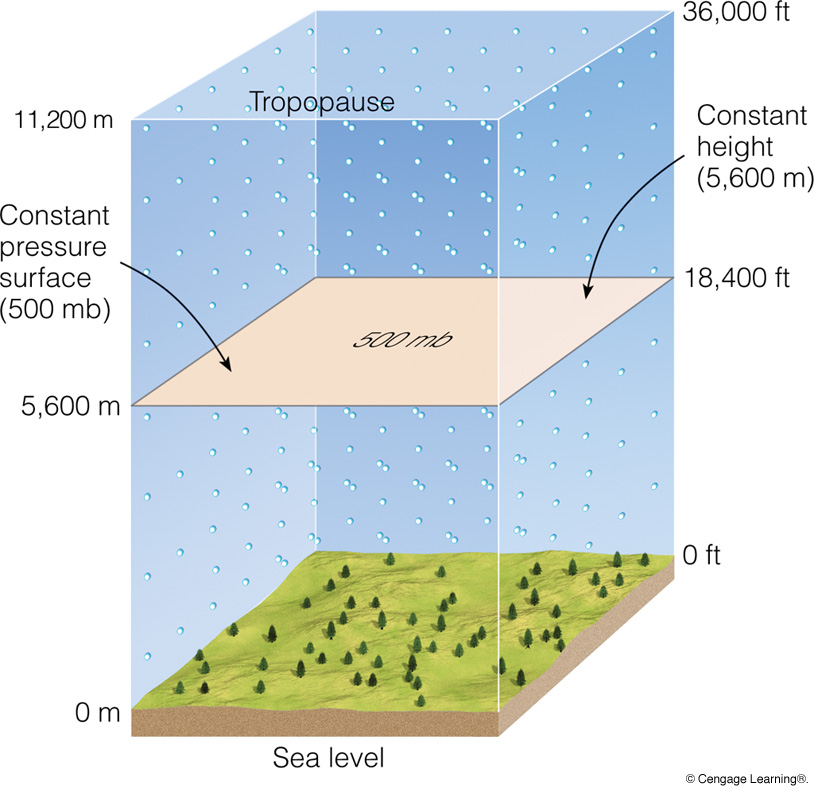 [Speaker Notes: Figure 8.11
When there are no horizontal variations in pressure, constant pressure surfaces are parallel to constant height surfaces. In the diagram, a measured pressure of 500 mb is 5600 m above sea level everywhere.]
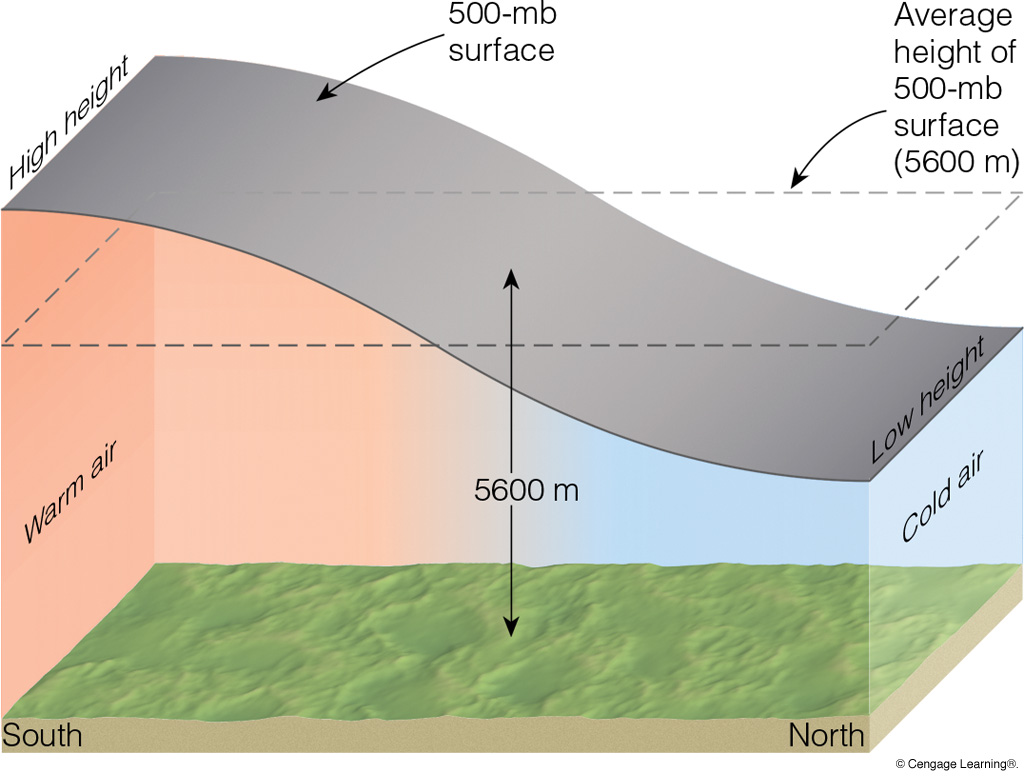 [Speaker Notes: Figure 8.12
The area shaded gray in the above diagram represents a surface of constant pressure, or isobaric surface. Because of the changes in air density, the isobaric surface rises in warm, less-dense air and lowers in cold, more-dense air. Where the horizontal temperature changes most quickly, the isobaric surface changes elevation most rapidly.]
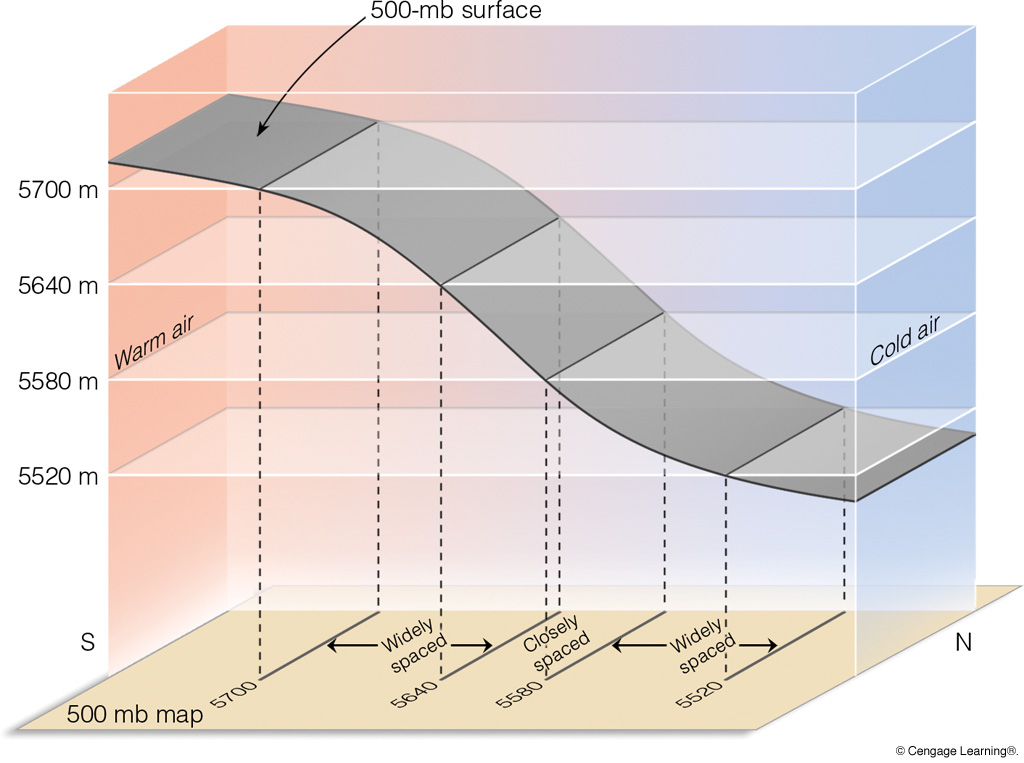 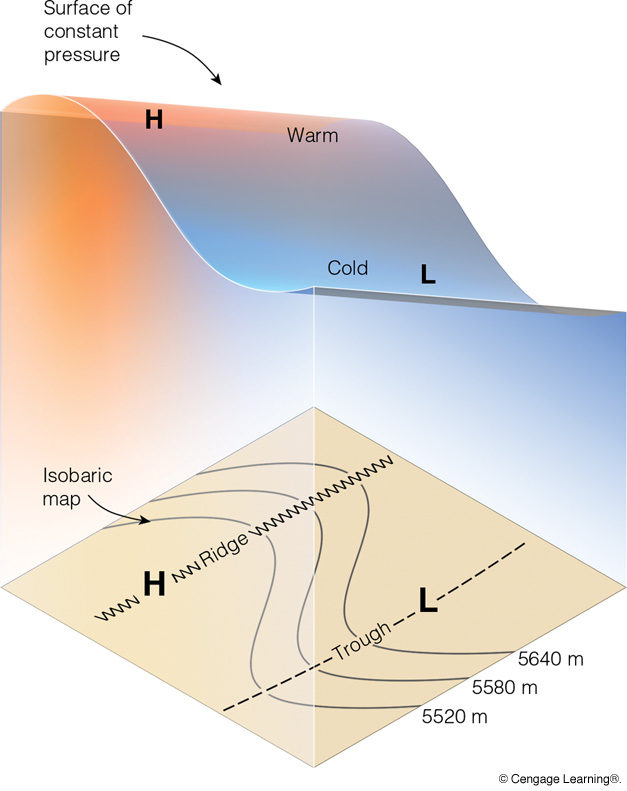 5520 m
5640 m
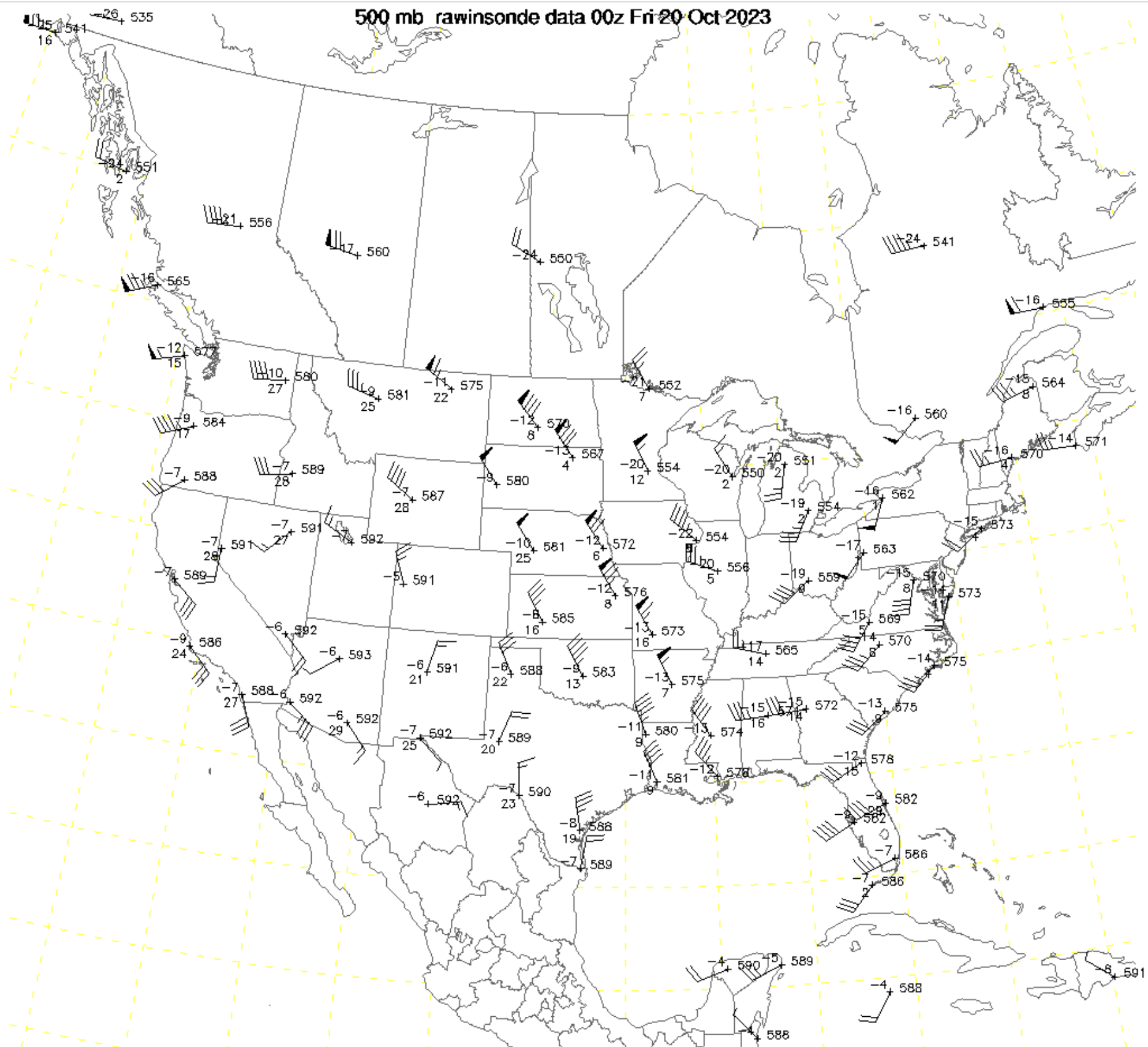 500 mb
map
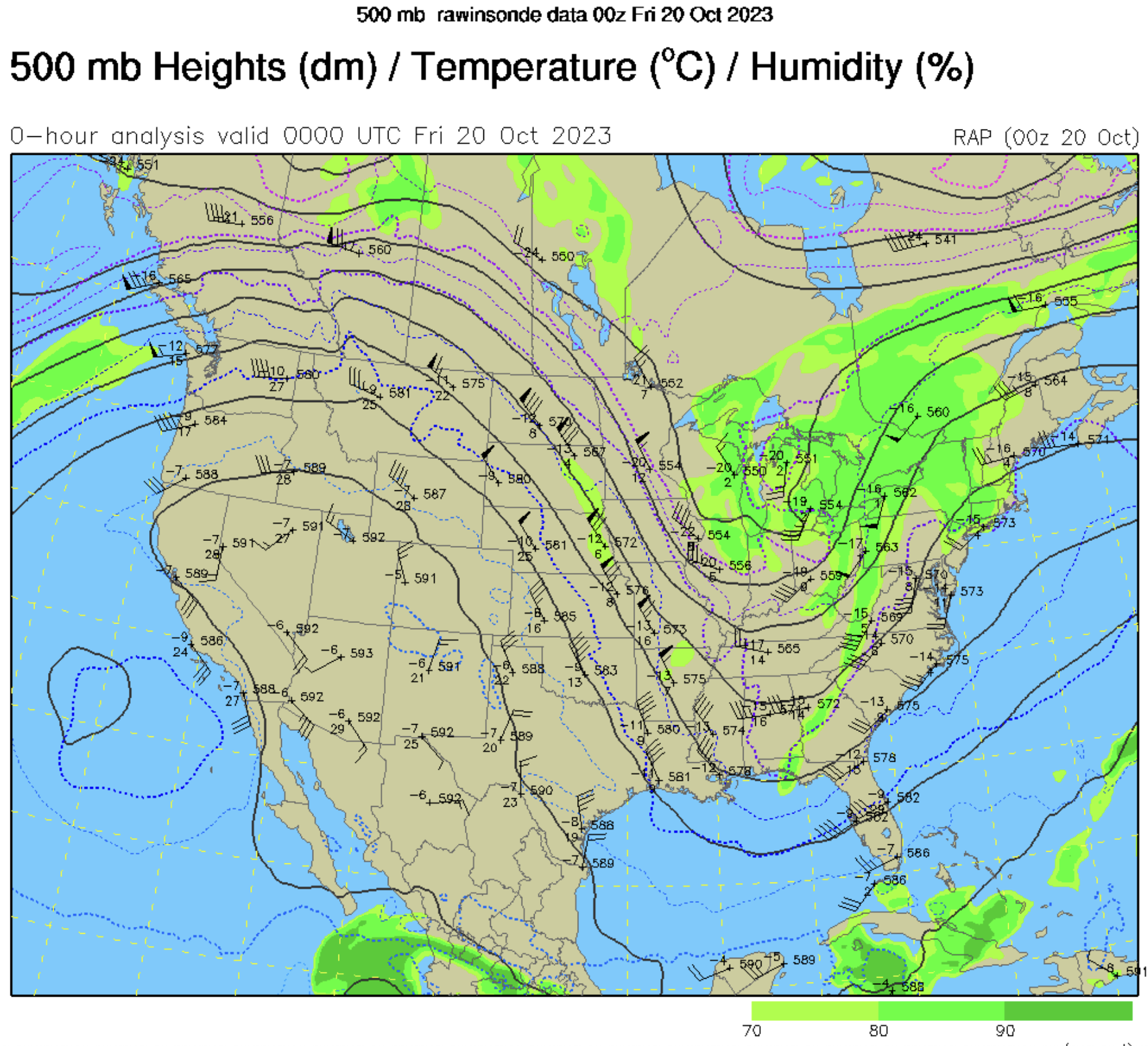 L
R
T
Heights in dekameters (dam) (solid lines) / Temp (blue dotted) / RH (colors)
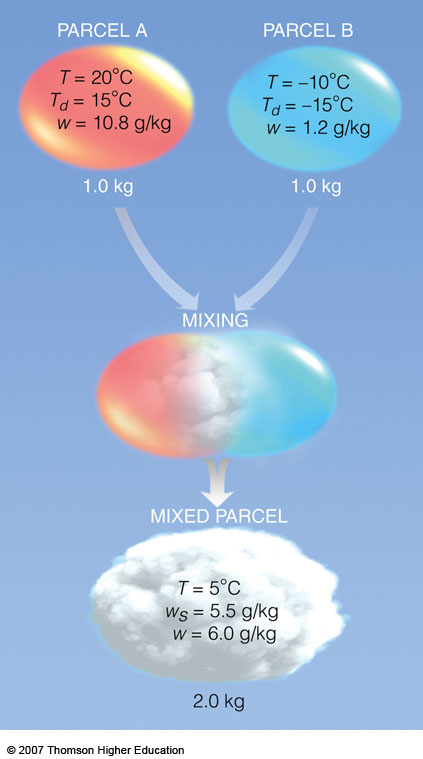 Example of Cloud
Formation via Mixing
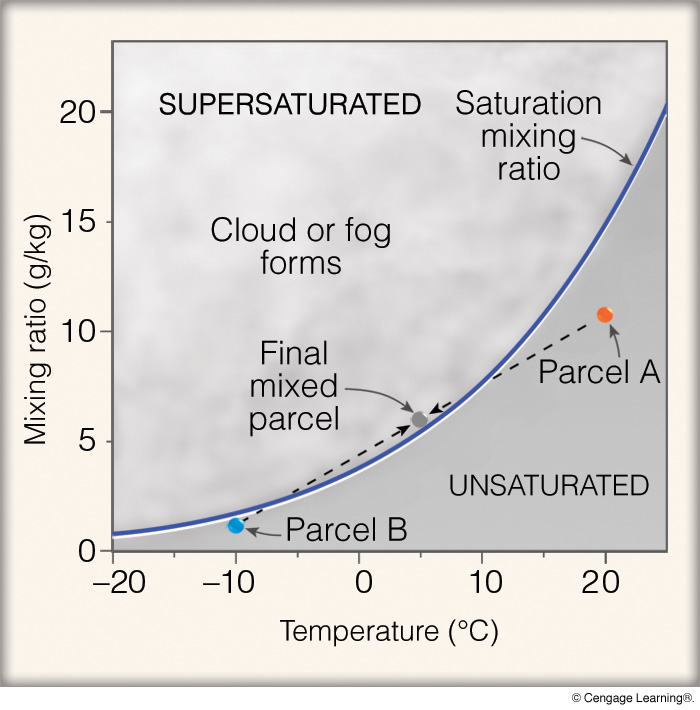 Since w must be less than ws,
additional 0.5 g/kg of vapor is
condensed to liquid (cloud/fog)
[Speaker Notes: Figure 2
The mixing of two unsaturated air parcels can produce fog. Notice in the saturated mixed parcel that the actual mixing ratio (w) is too high. As the mixed parcel cools below its saturation point, water vapor will condense onto nuclei, producing liquid droplets. This would keep the actual mixing ratio close to the saturation mixing ratio, and the relative humidity of the mixed parcel would remain close to 100 percent.]
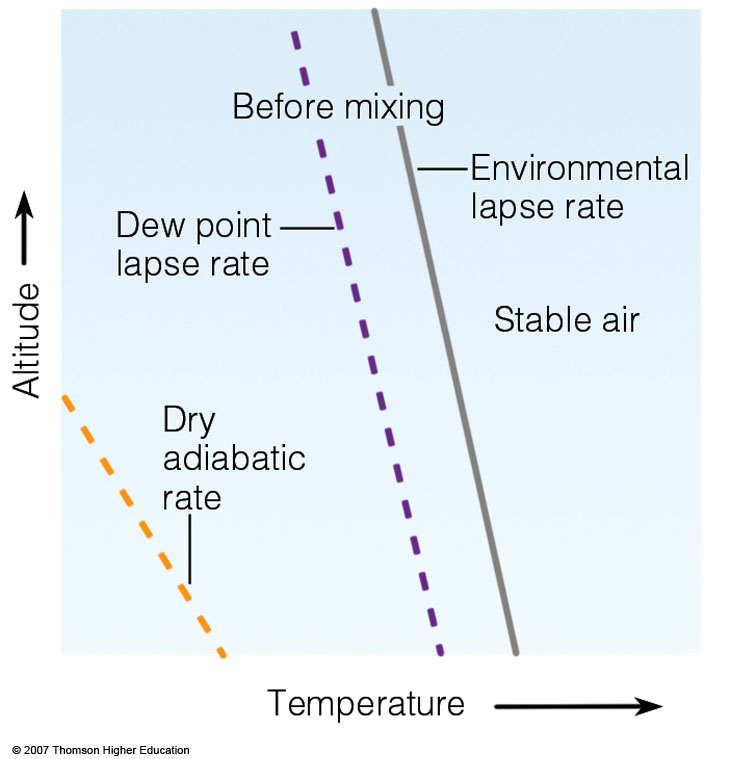 Cloud Formation
Via Mixing
[Speaker Notes: Figure 6.29
The mixing of a moist layer of air near the surface can produce a deck of stratocumulus clouds.]
Cloud Formation
Via Mixing
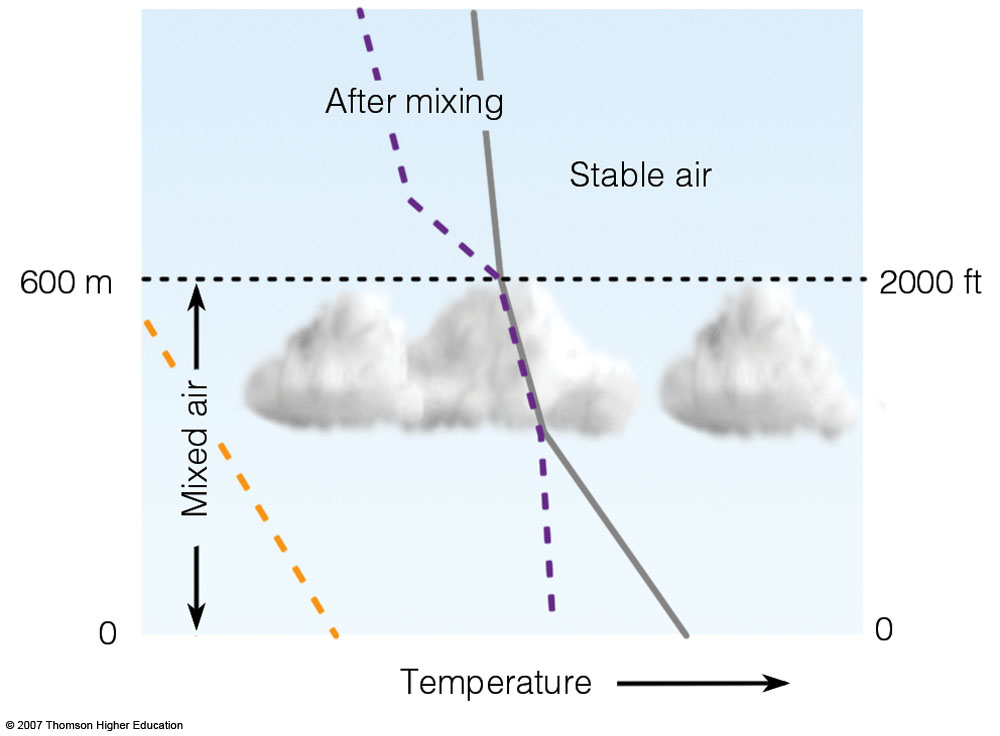 [Speaker Notes: Figure 6.29
The mixing of a moist layer of air near the surface can produce a deck of stratocumulus clouds.]
Cloud Formation
Via Mixing
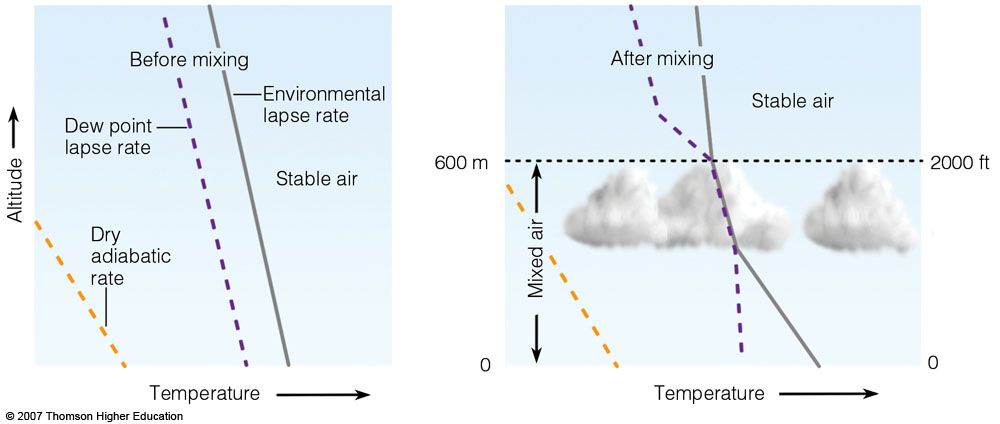 [Speaker Notes: Figure 6.29
The mixing of a moist layer of air near the surface can produce a deck of stratocumulus clouds.]
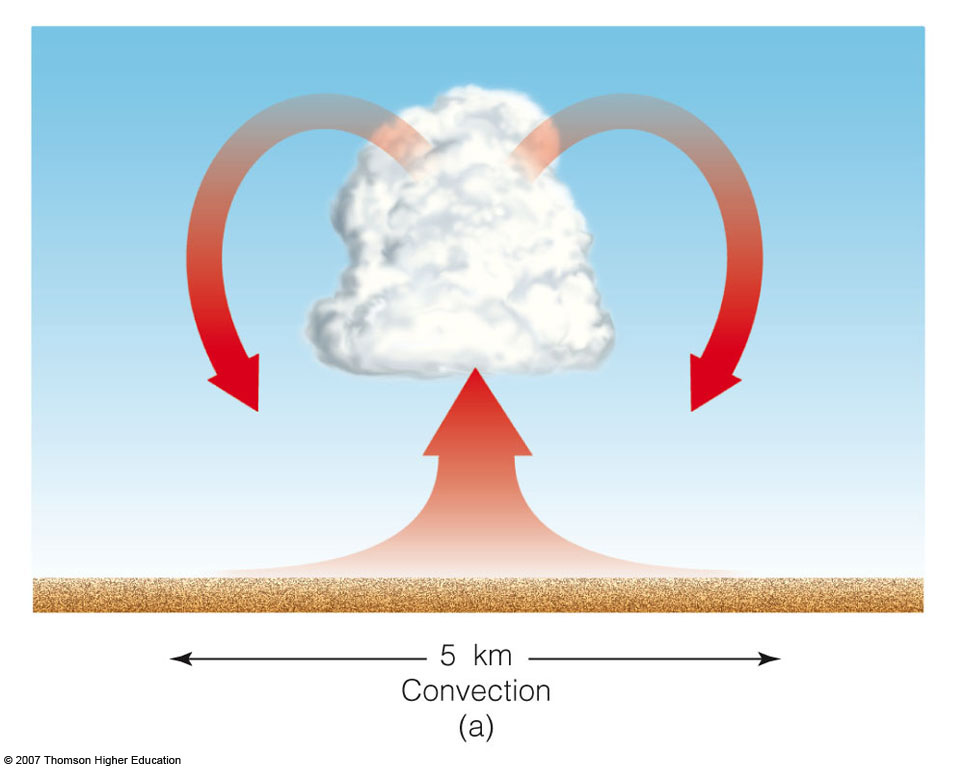 [Speaker Notes: Figure 6.15
The primary ways clouds form: (a) surface heating and convection; (b) forced lifting along topographic barriers; (c) convergence of surface air; (d) forced lifting along weather fronts.]
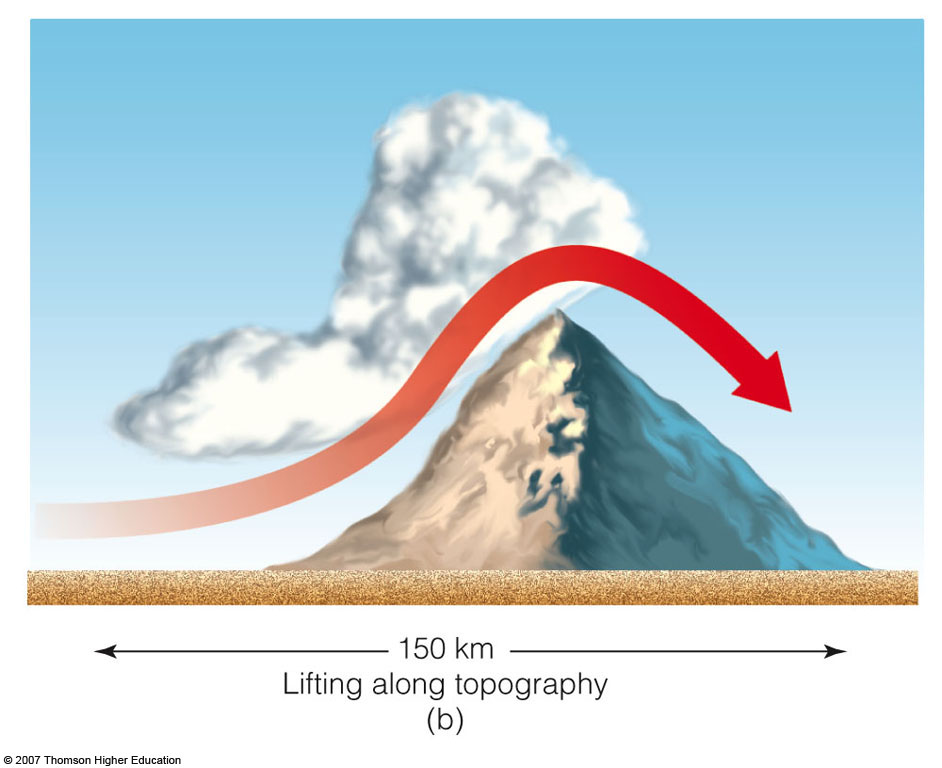 [Speaker Notes: Figure 6.15
The primary ways clouds form: (a) surface heating and convection; (b) forced lifting along topographic barriers; (c) convergence of surface air; (d) forced lifting along weather fronts.]
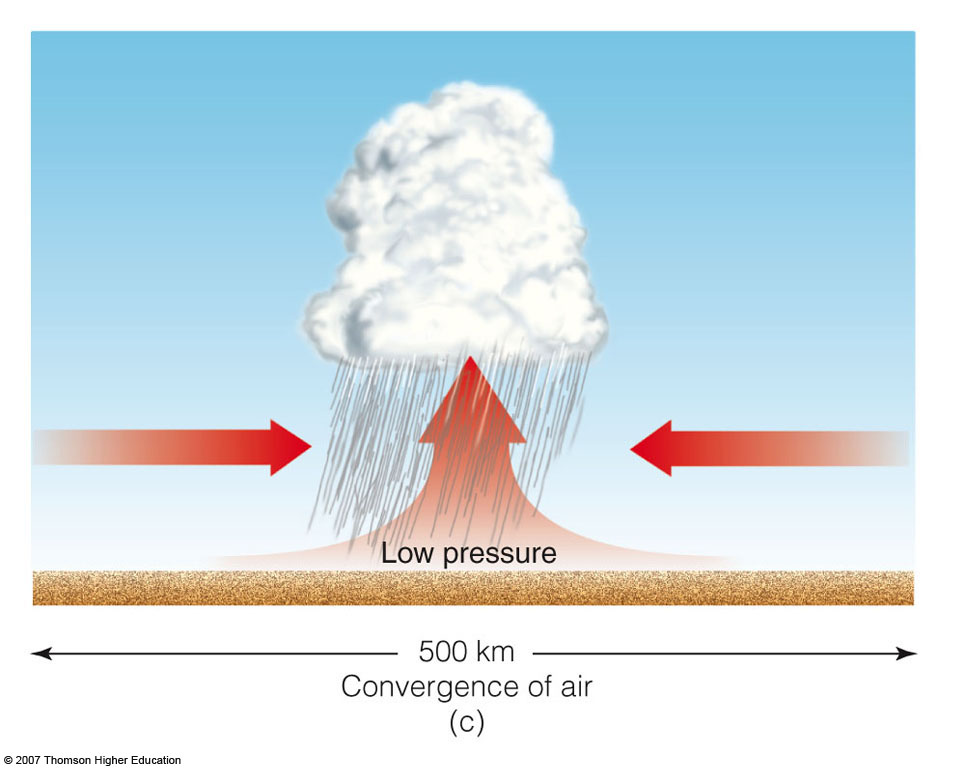 [Speaker Notes: Figure 6.15
The primary ways clouds form: (a) surface heating and convection; (b) forced lifting along topographic barriers; (c) convergence of surface air; (d) forced lifting along weather fronts.]
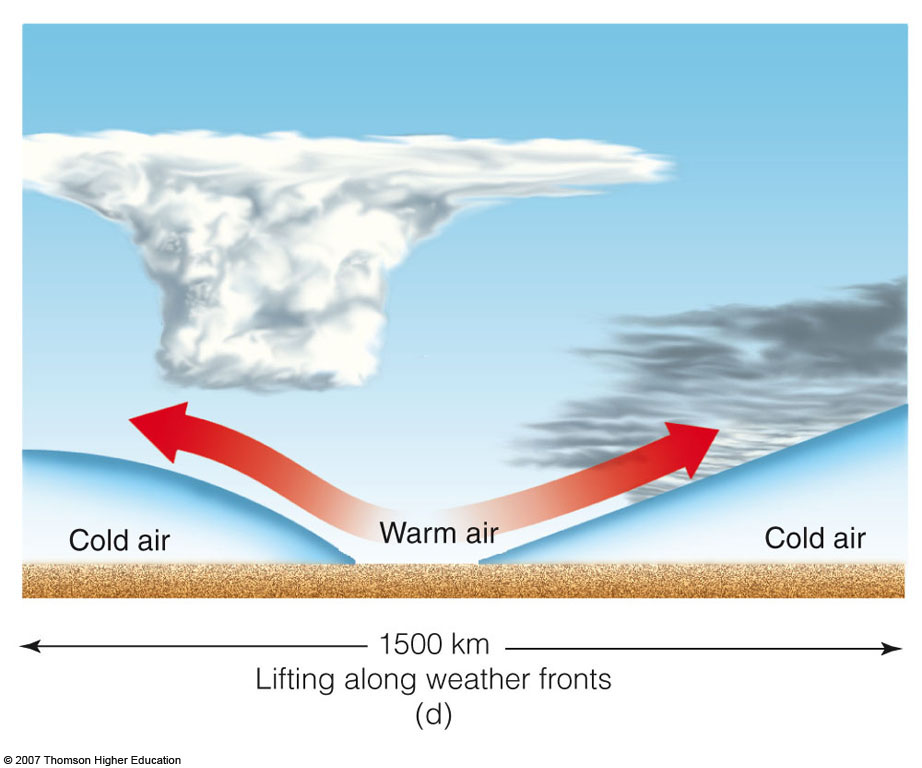 [Speaker Notes: Figure 6.15
The primary ways clouds form: (a) surface heating and convection; (b) forced lifting along topographic barriers; (c) convergence of surface air; (d) forced lifting along weather fronts.]
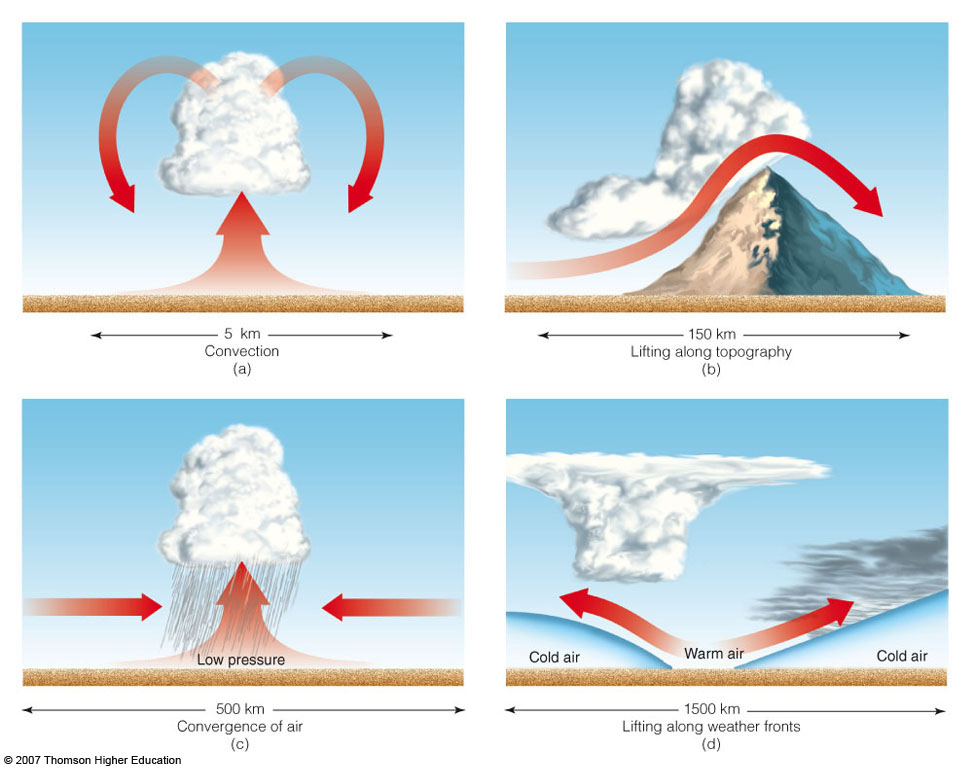 [Speaker Notes: Figure 6.15
The primary ways clouds form: (a) surface heating and convection; (b) forced lifting along topographic barriers; (c) convergence of surface air; (d) forced lifting along weather fronts.]
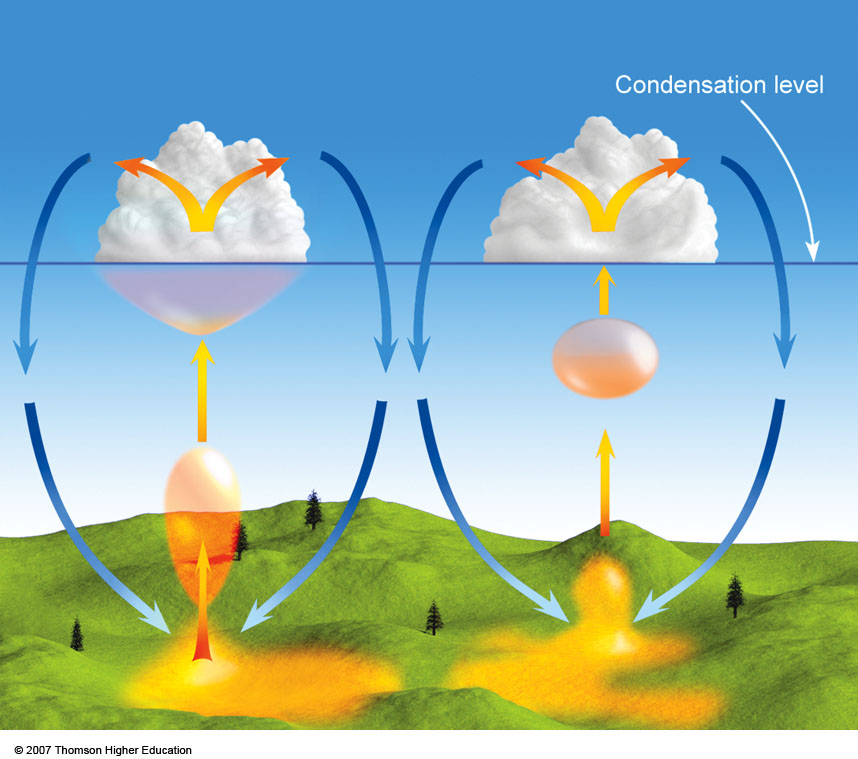 Convective Cloud Formation
[Speaker Notes: Figure 6.16
Cumulus clouds form as hot, invisible air bubbles detach themselves from the surface, then rise and cool to the condensation level. Below and within the cumulus clouds, the air is rising. Around the cloud, the air is sinking.]
Convective Cloud Formation
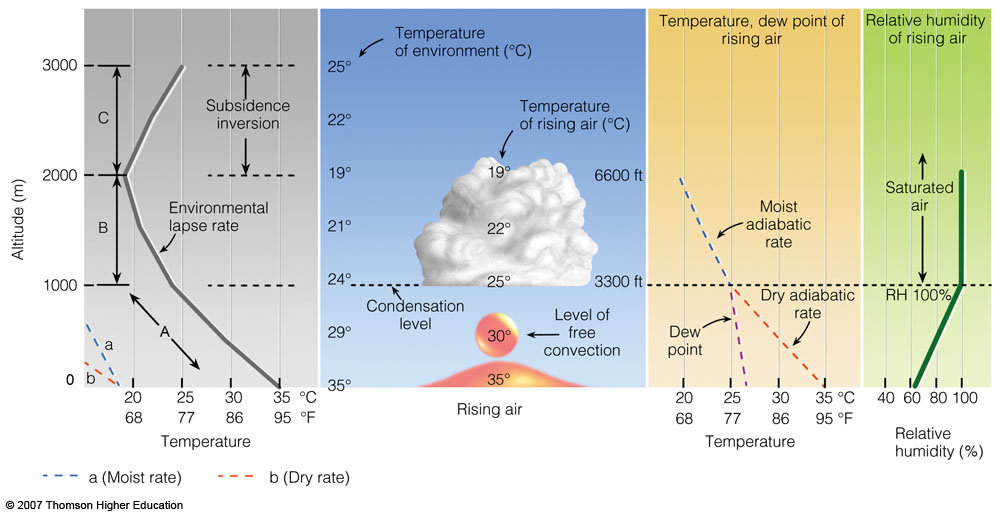 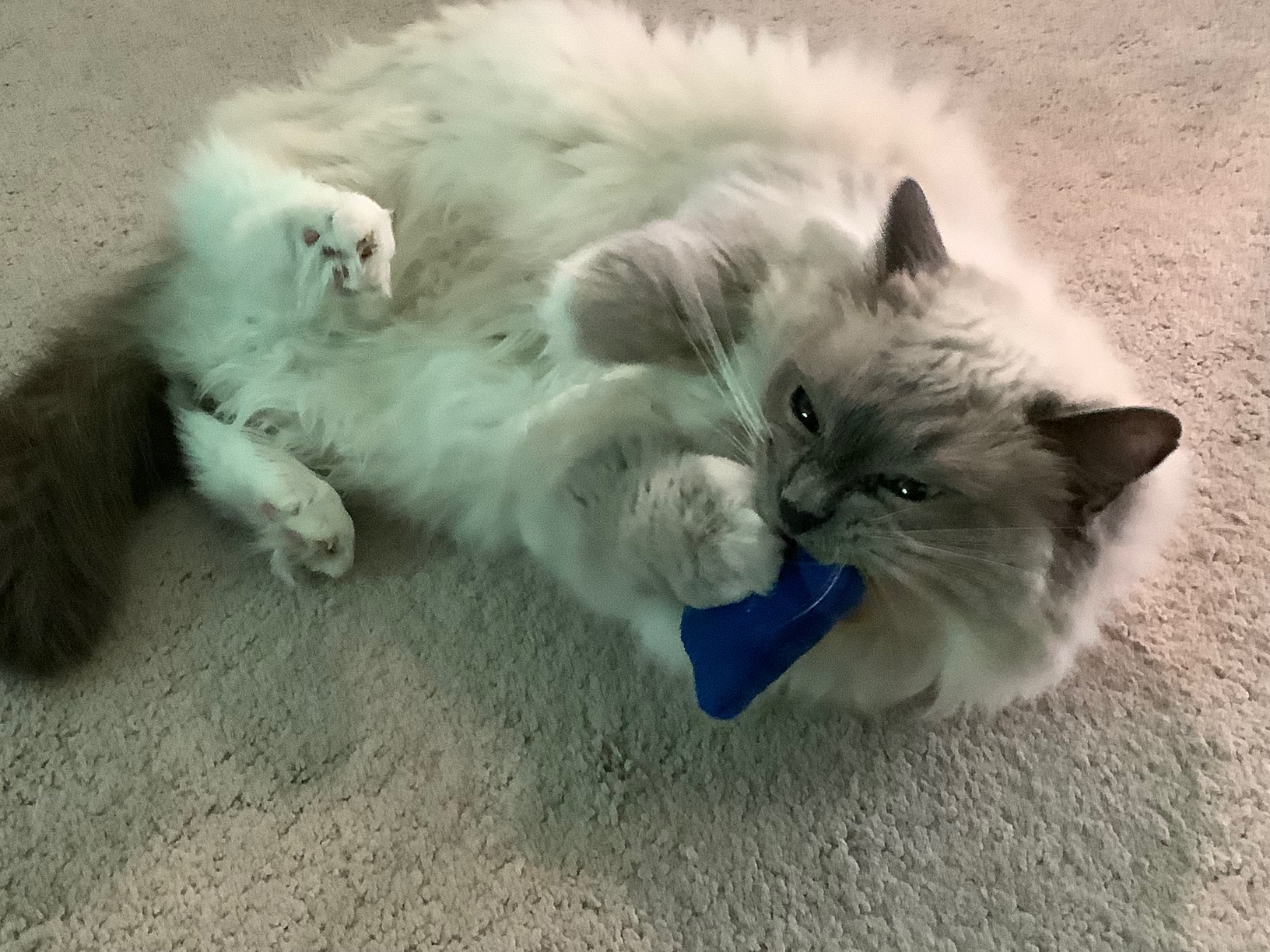 [Speaker Notes: Figure 6.18
The development of a cumulus cloud.]
Cumuliform Cloud Types
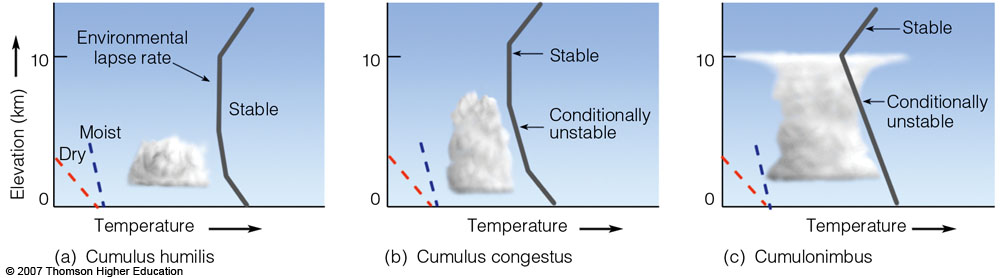 [Speaker Notes: Figure 6.19
The air’s stability greatly influences the growth of cumulus clouds.]
Thunderstorm Stages
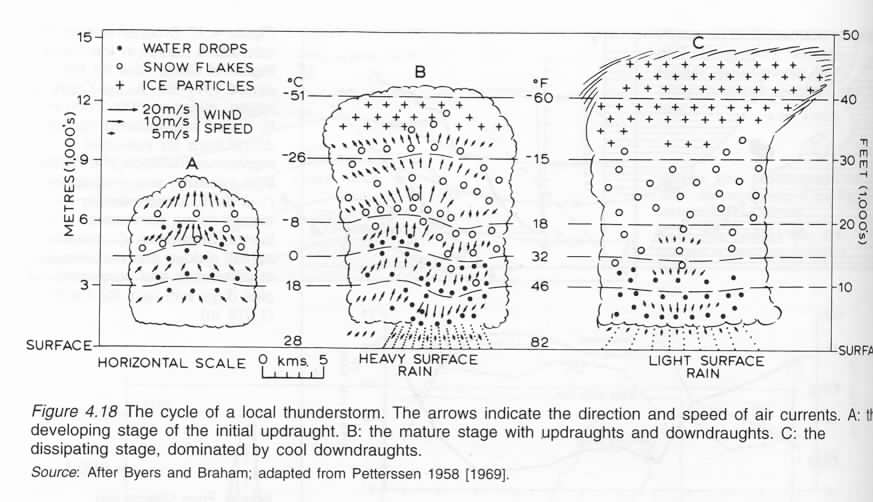 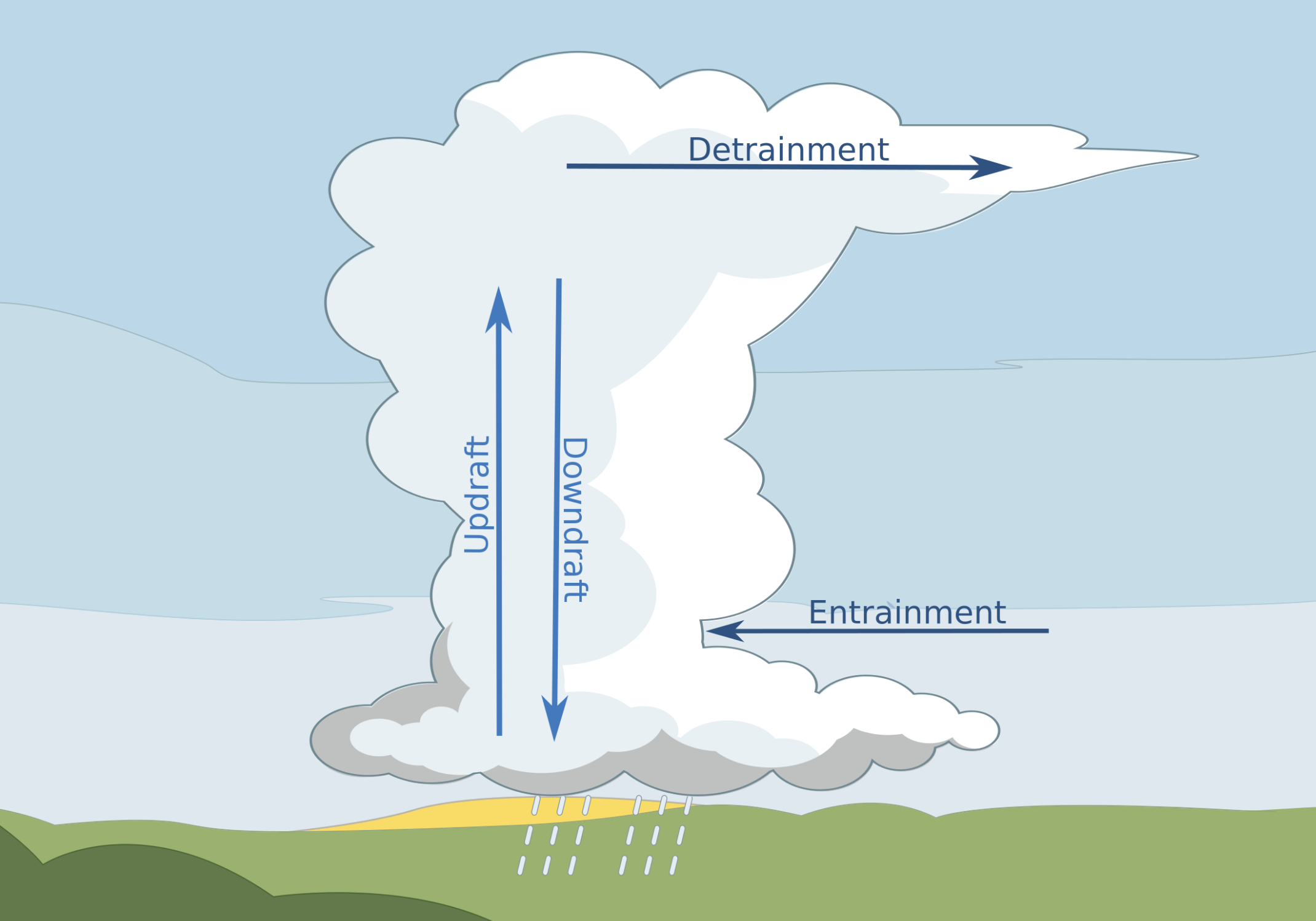 Entrainment:  mixing of drier air along cloud edges, reducing buoyancy. This
is a diabatic process. (Detrainment:  cloud outflow transferring its heat and moisture
to the surrounding atmosphere.)
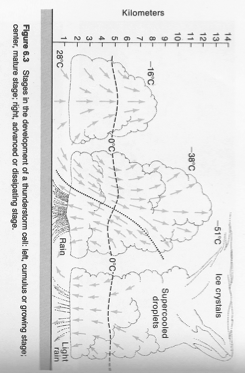 Thunderstorm Stages
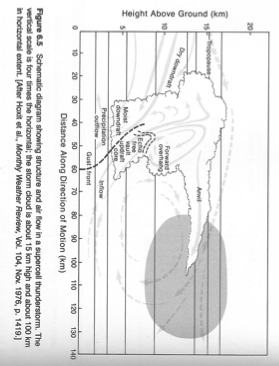 Supercell Thunderstorm
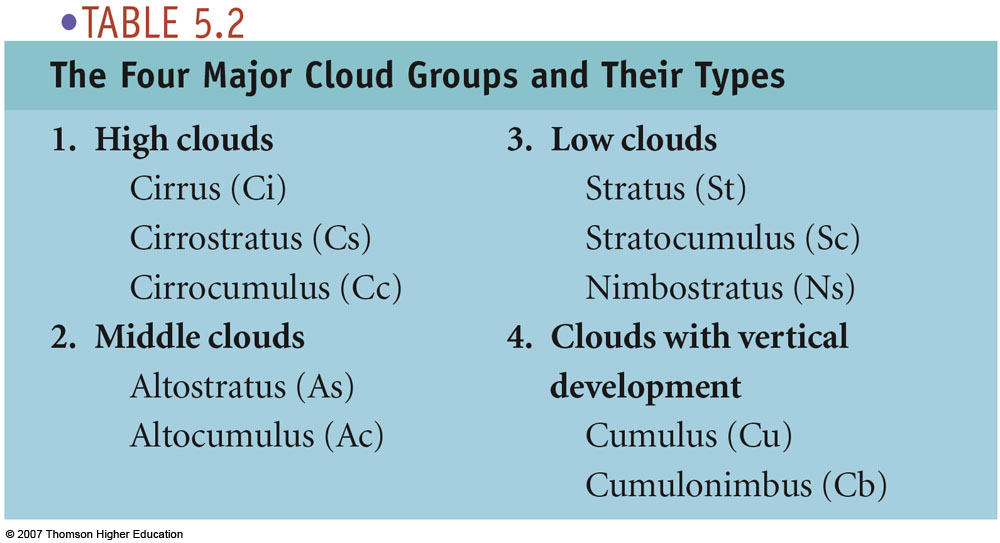 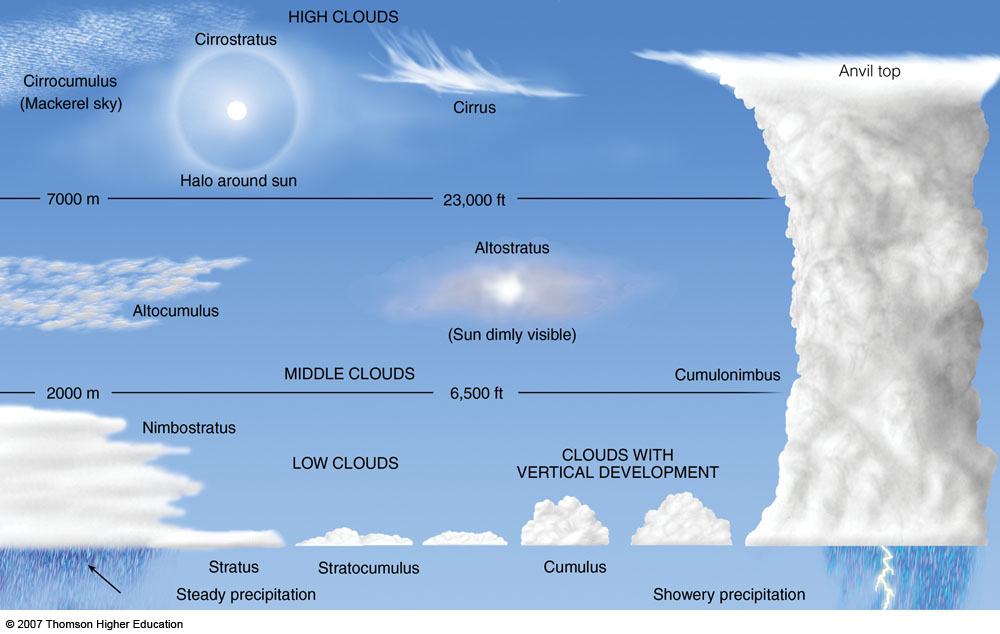 (N: Chap. 6, 3–14; A:  152–165)
[Speaker Notes: Figure 5.23
A generalized illustration of basic cloud types based on height above the surface and vertical development.]
MEAN ANNUAL CLOUD COVER, 1981–2010
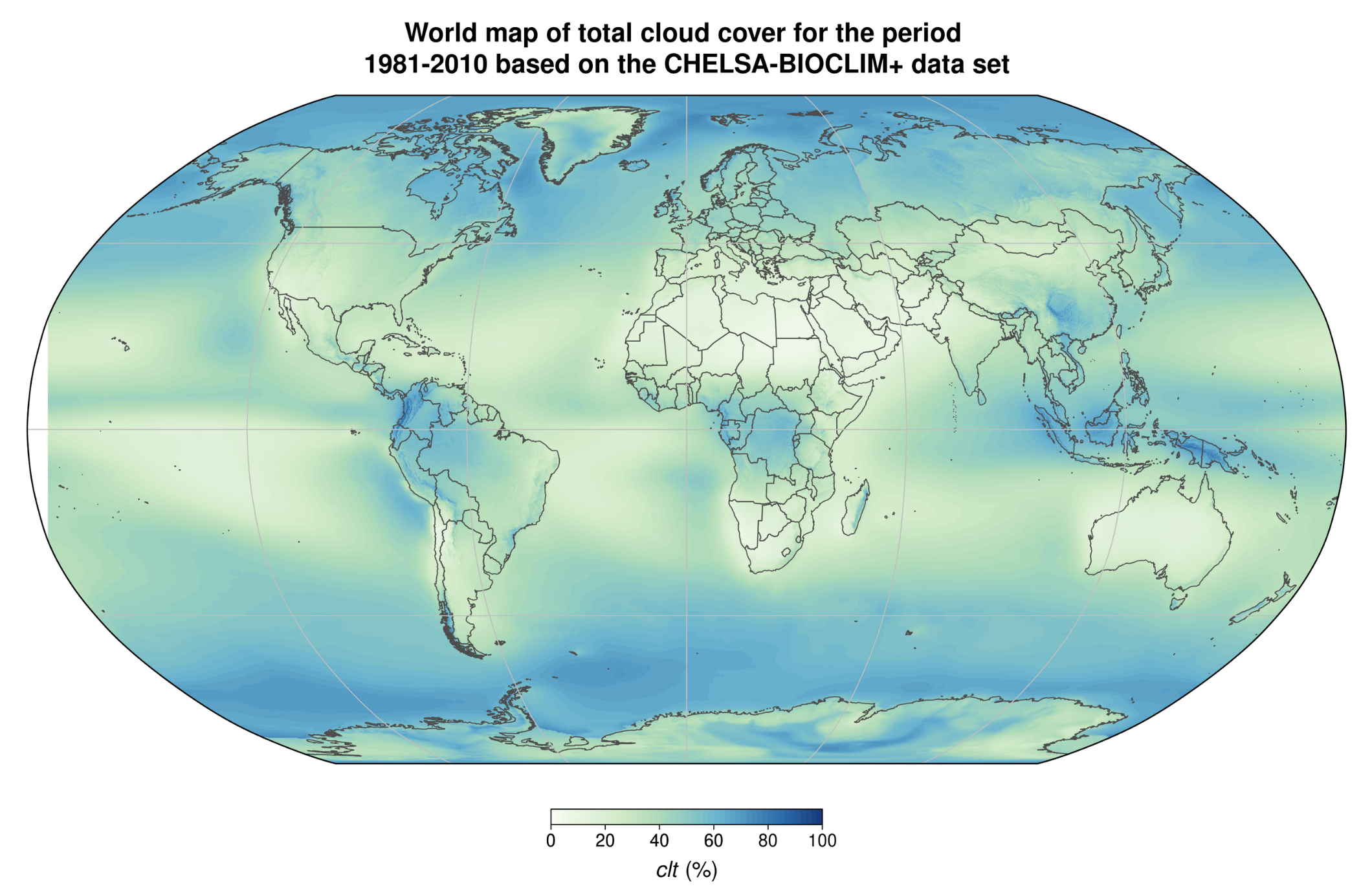 PRECIPITATION BY LATITUDE BAND
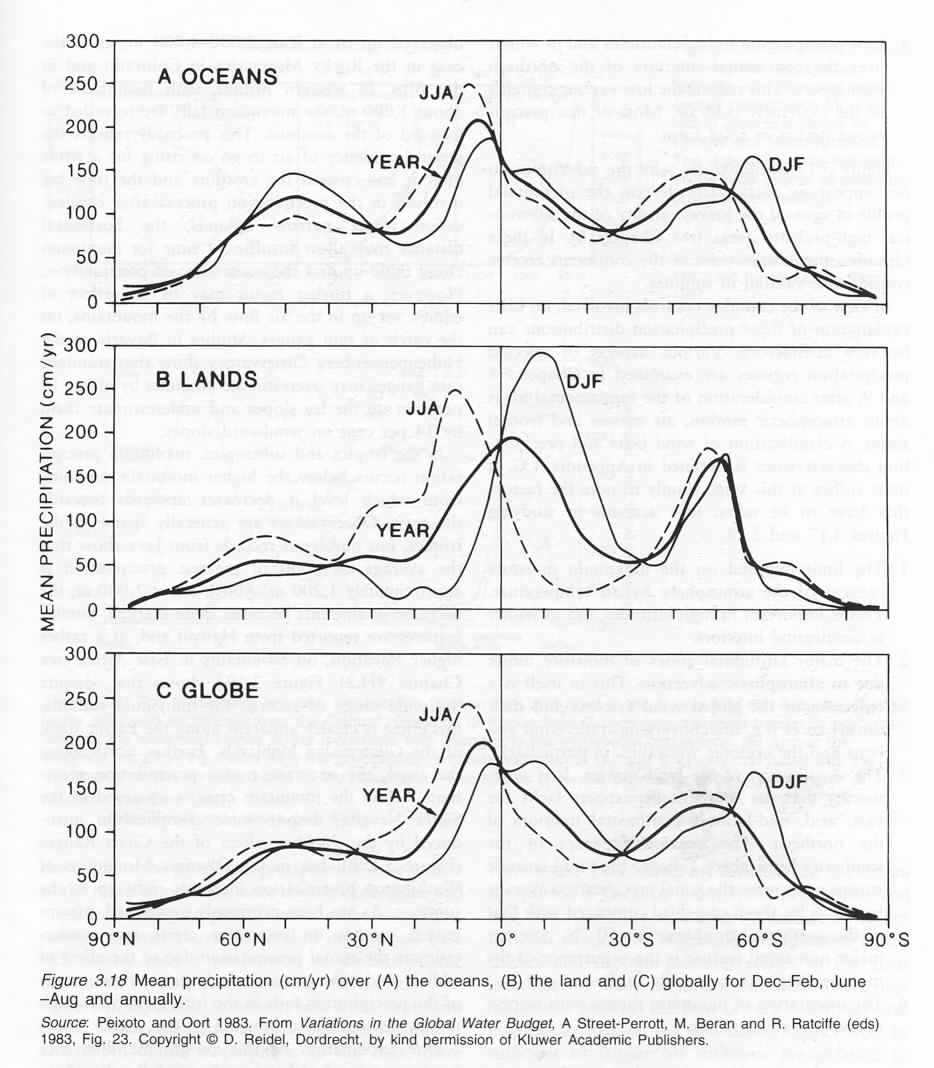 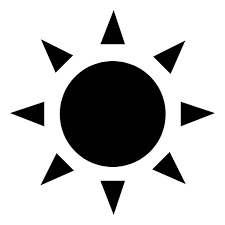 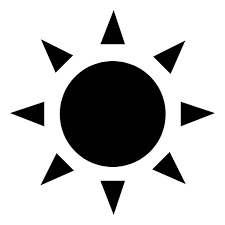 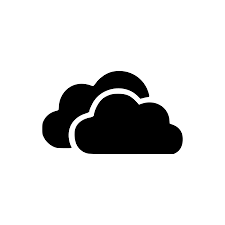 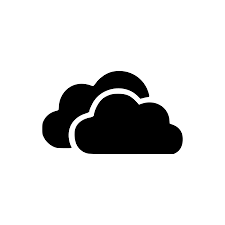 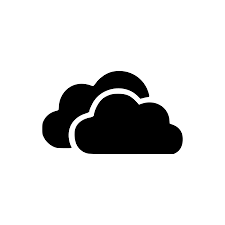 *
*S. Chile
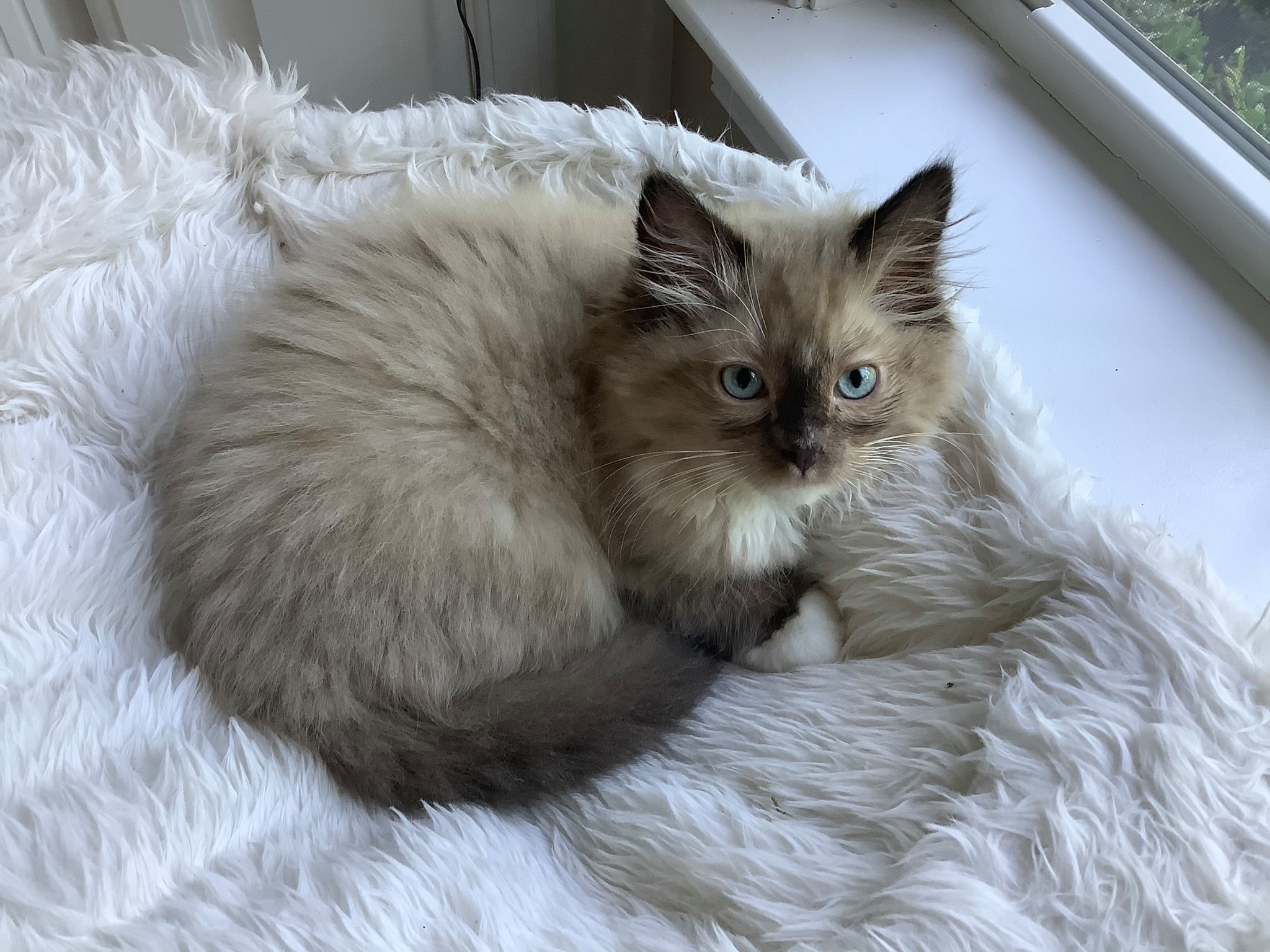 AVERAGE PRECIPITATION (mm/year)
2000–2019
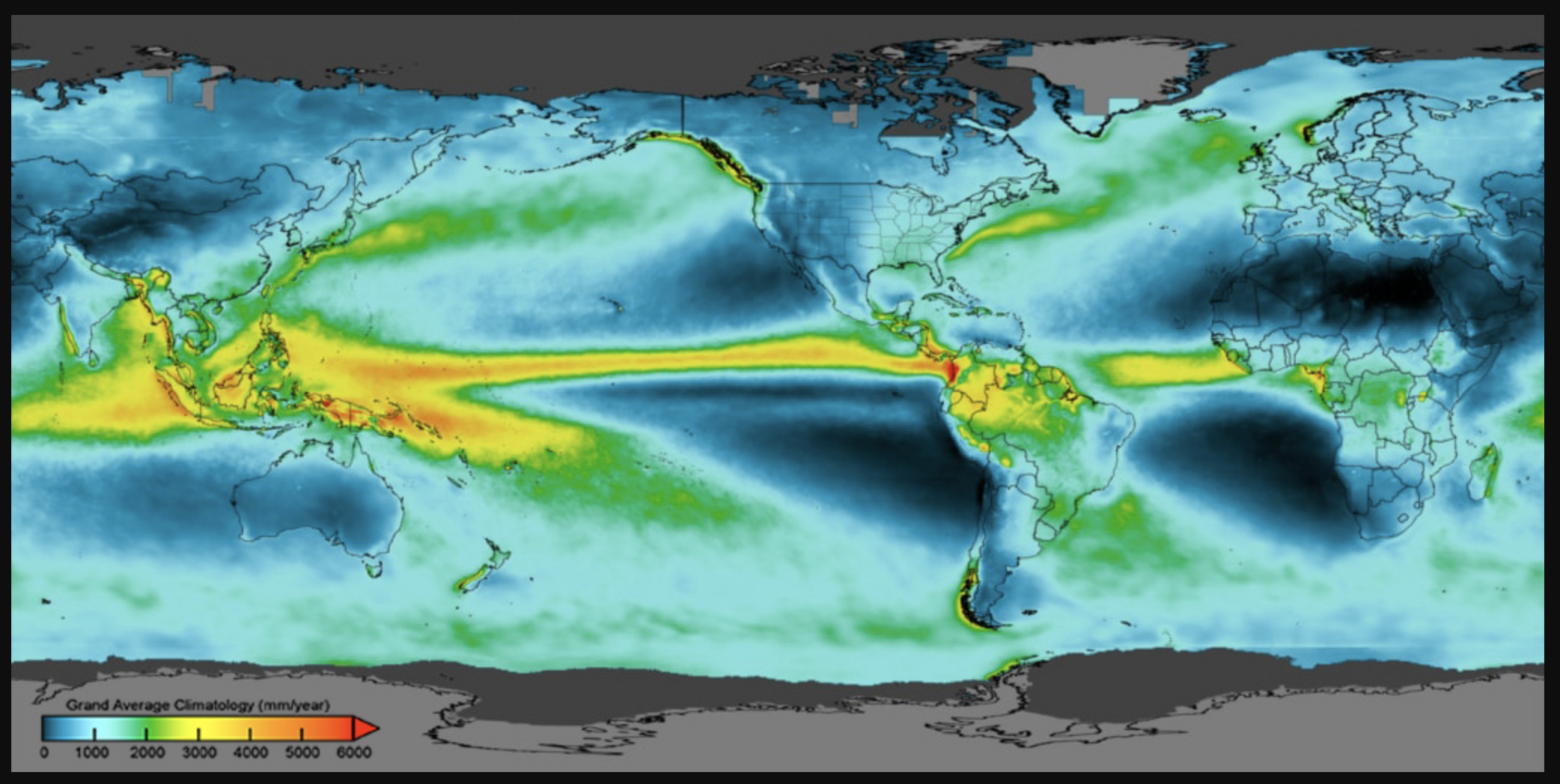 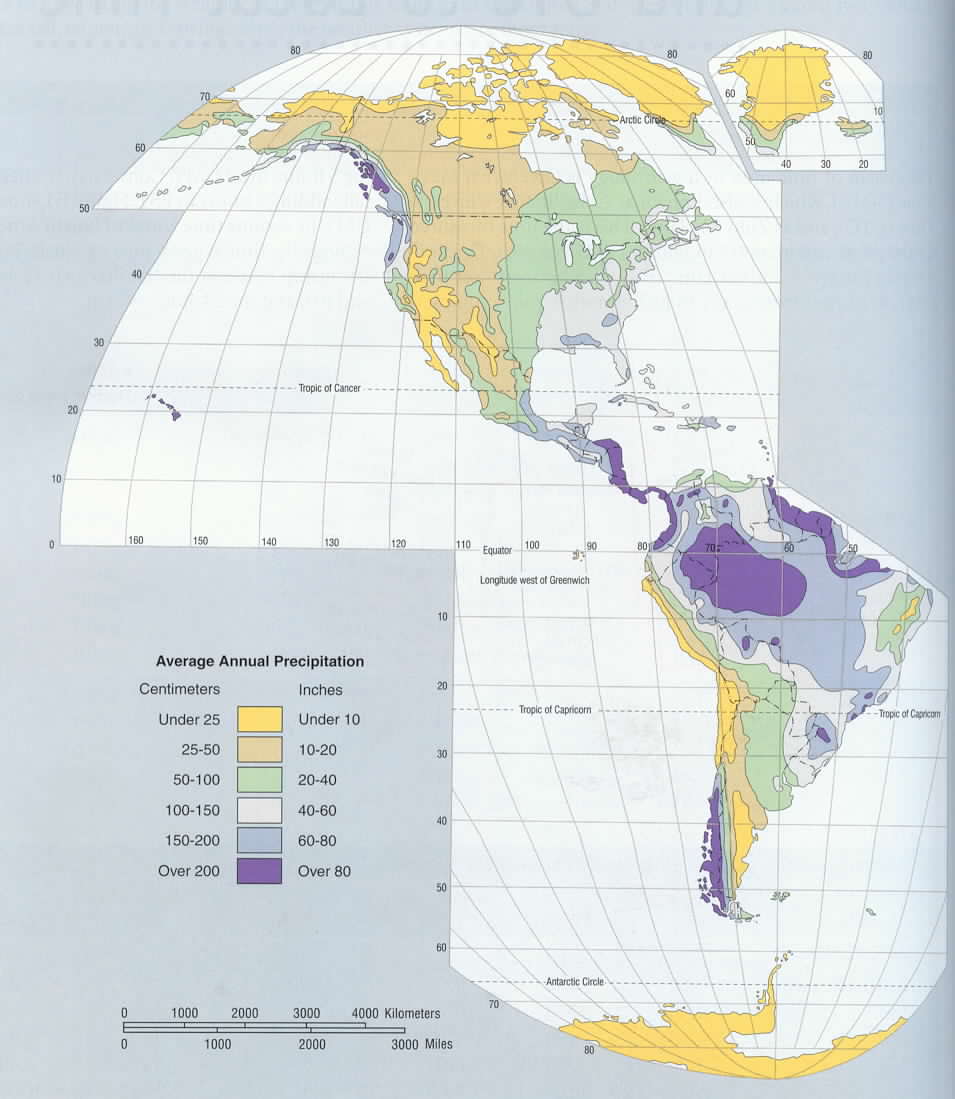 Mean Annual
Precipitation
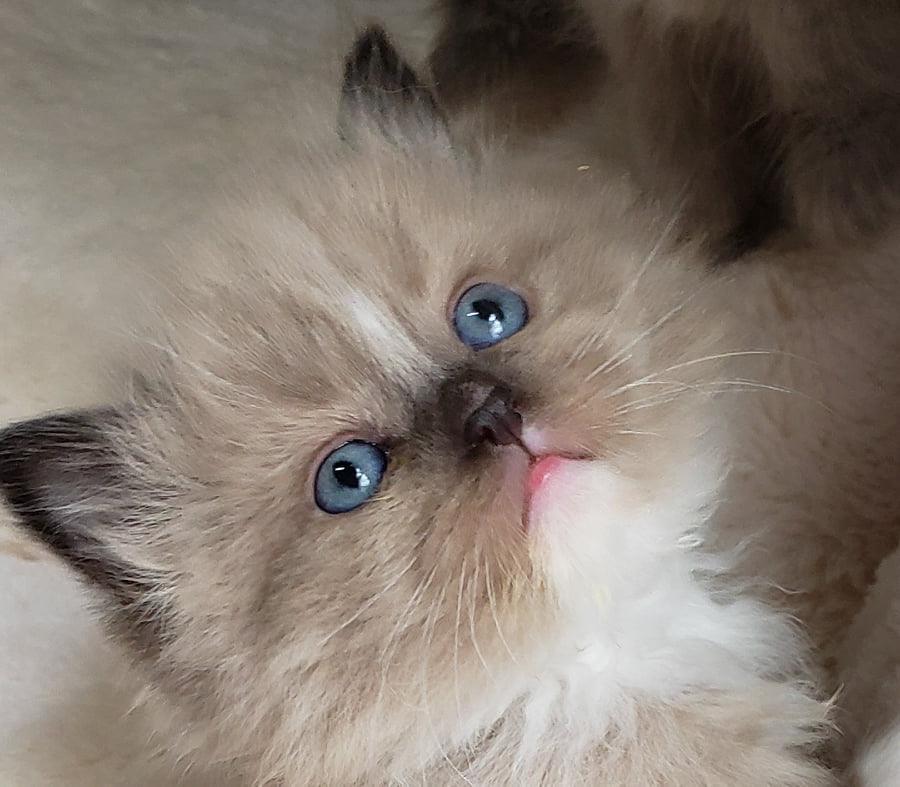 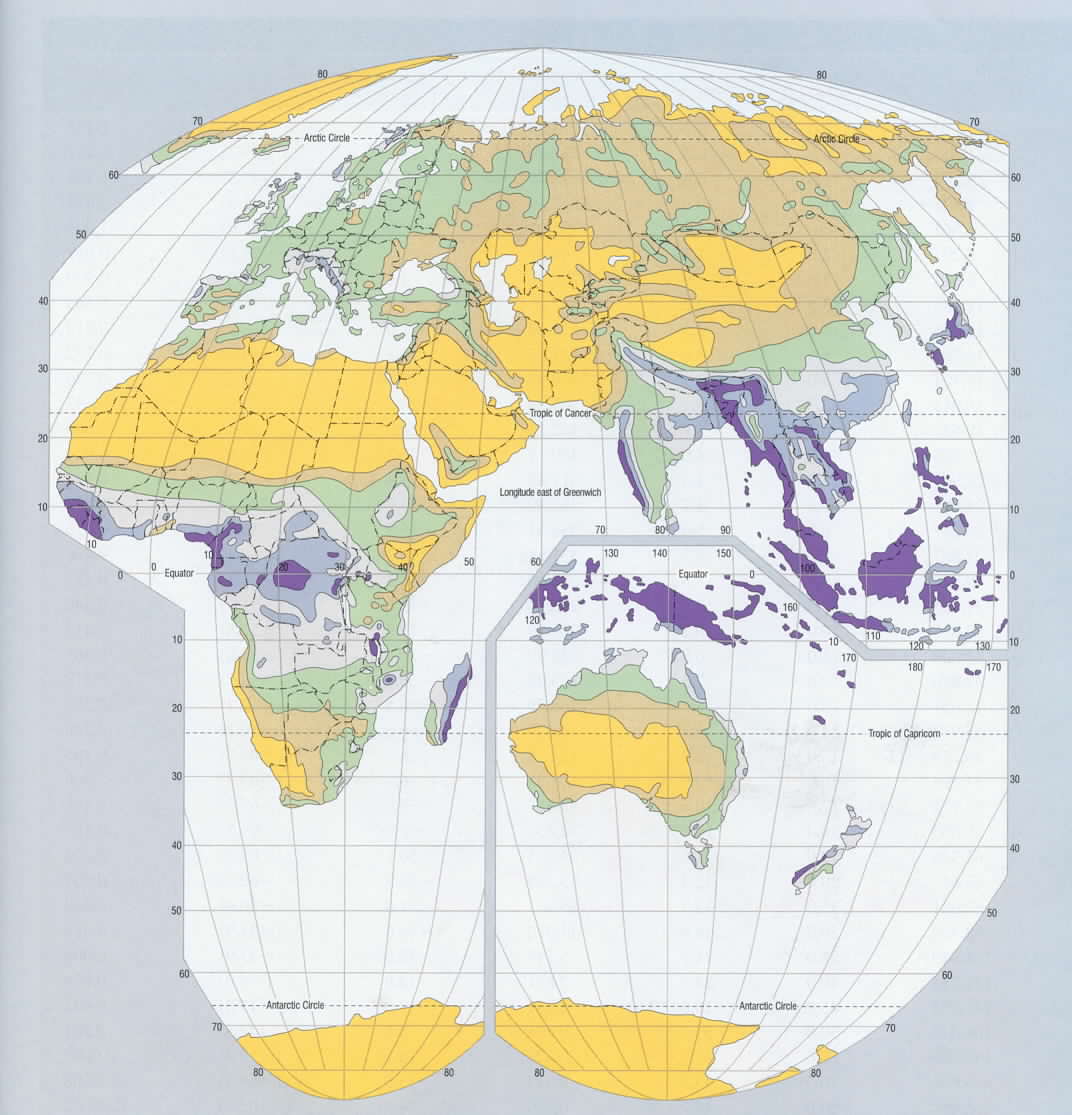 Mean Annual
Precipitation
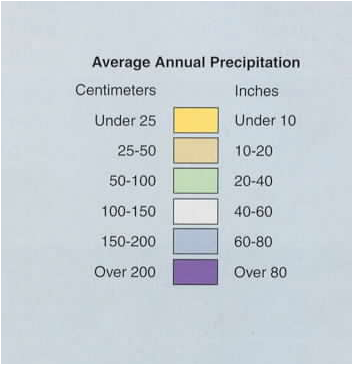 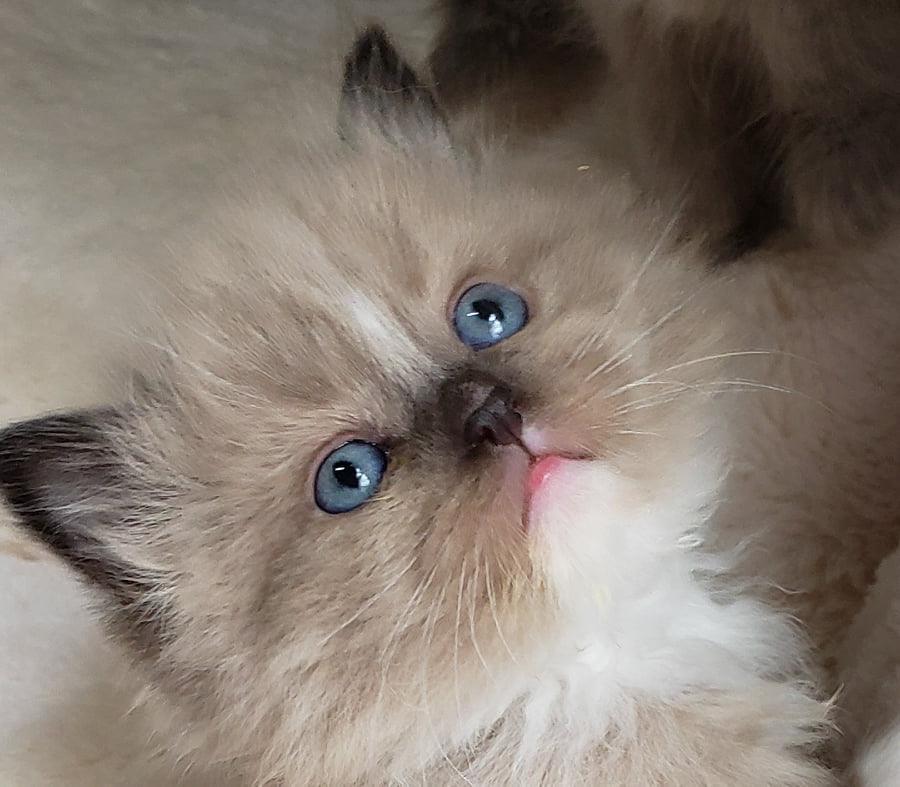 Mean Annual Precipitation
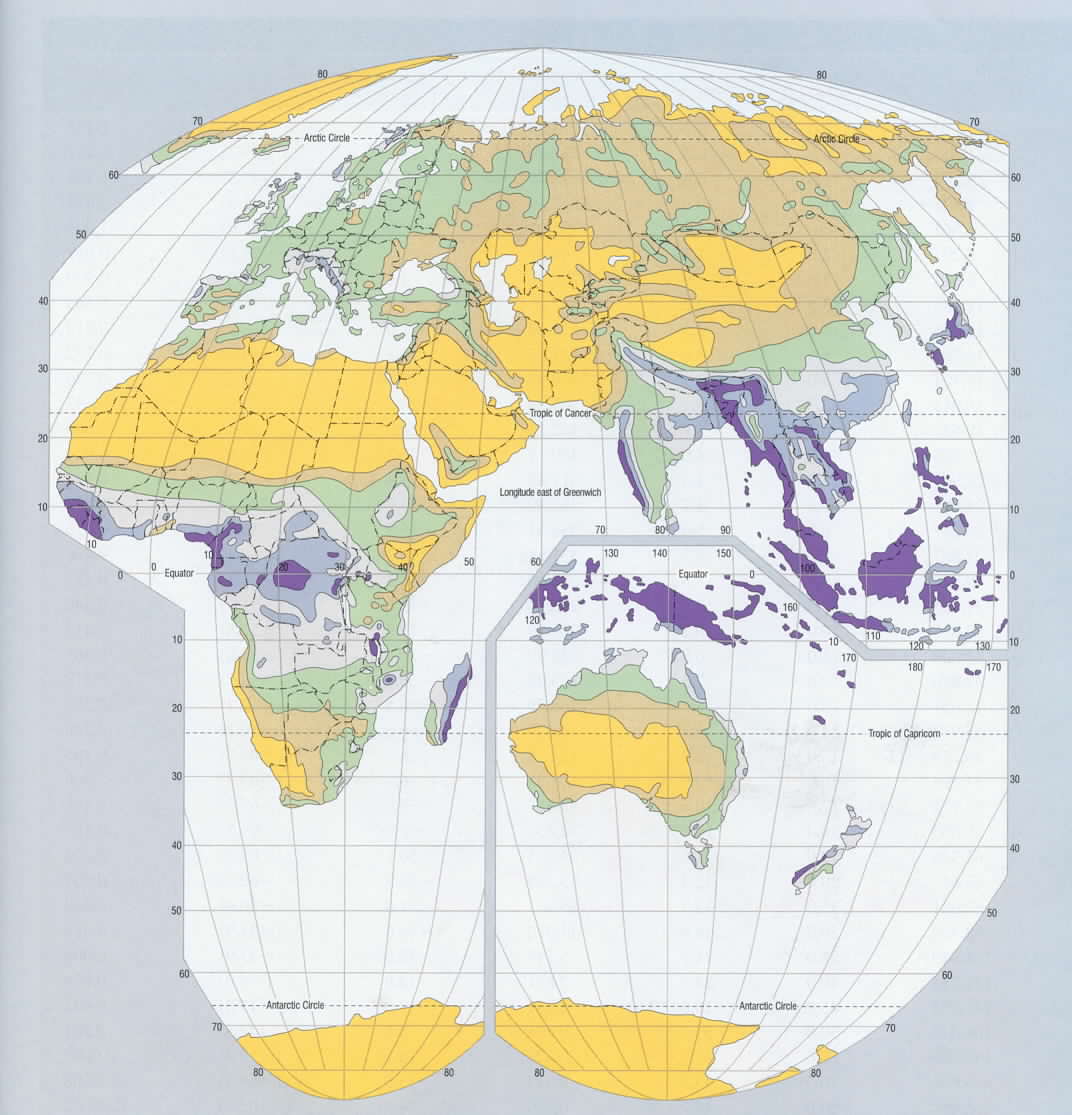 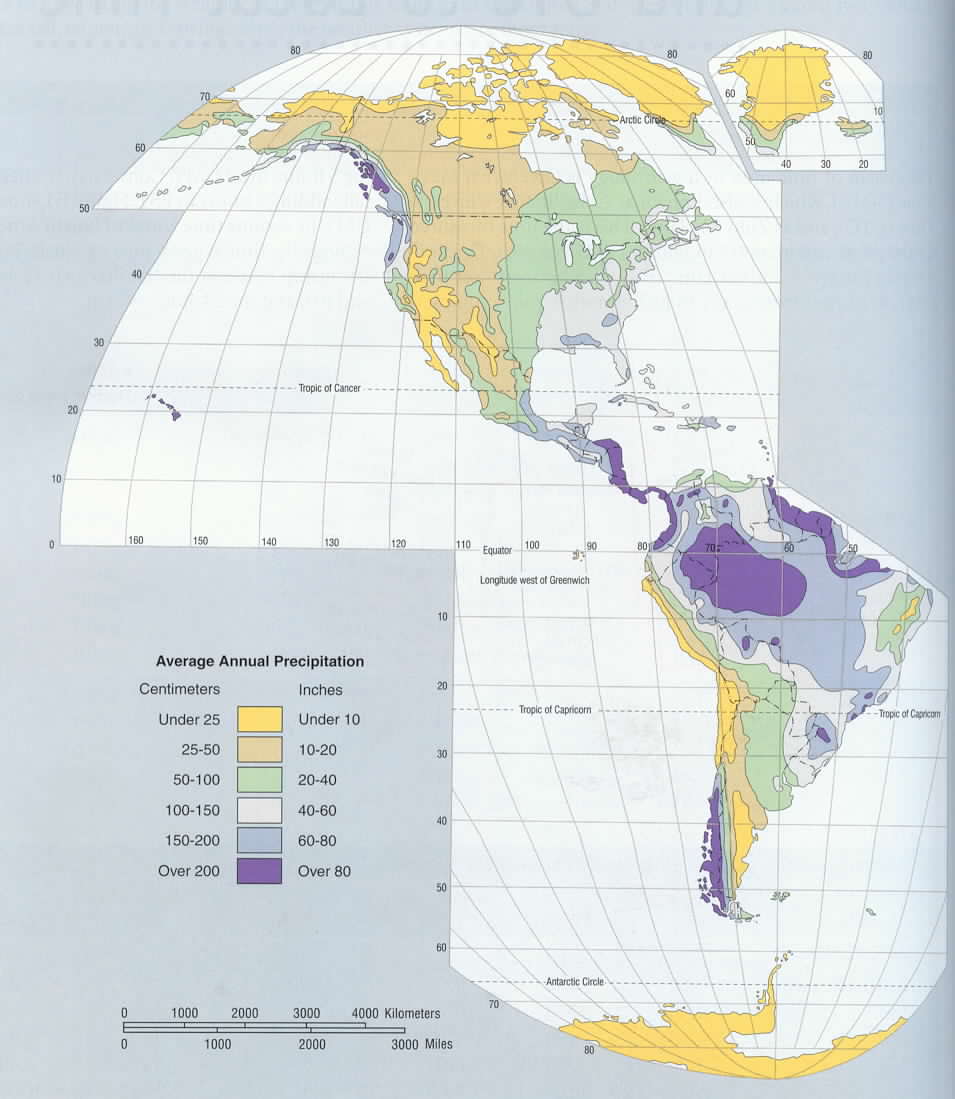 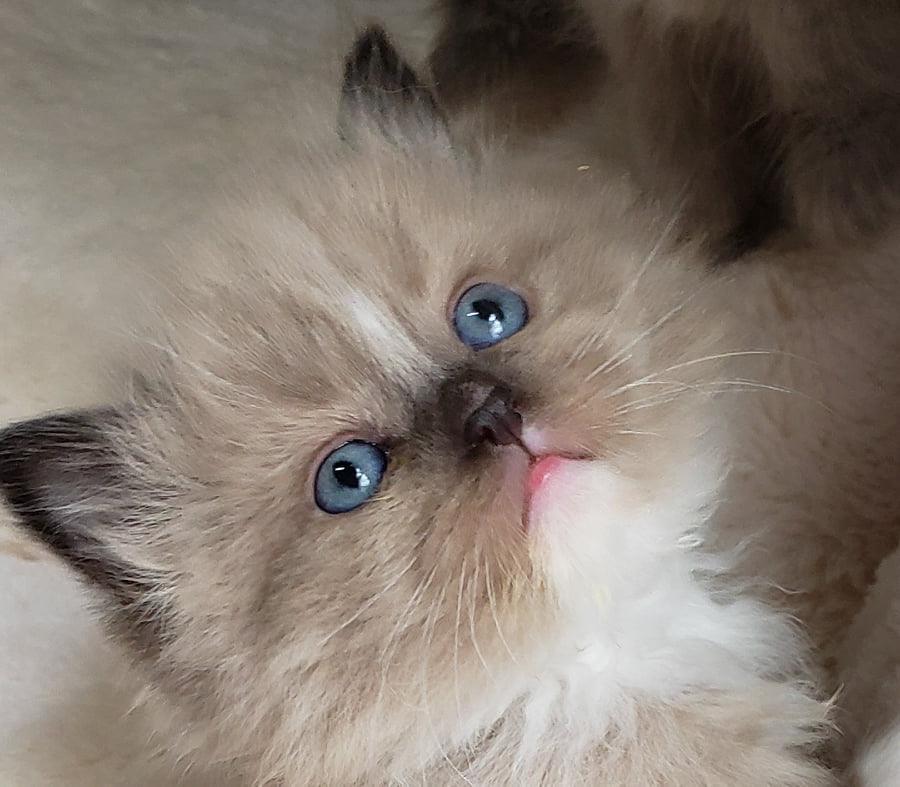 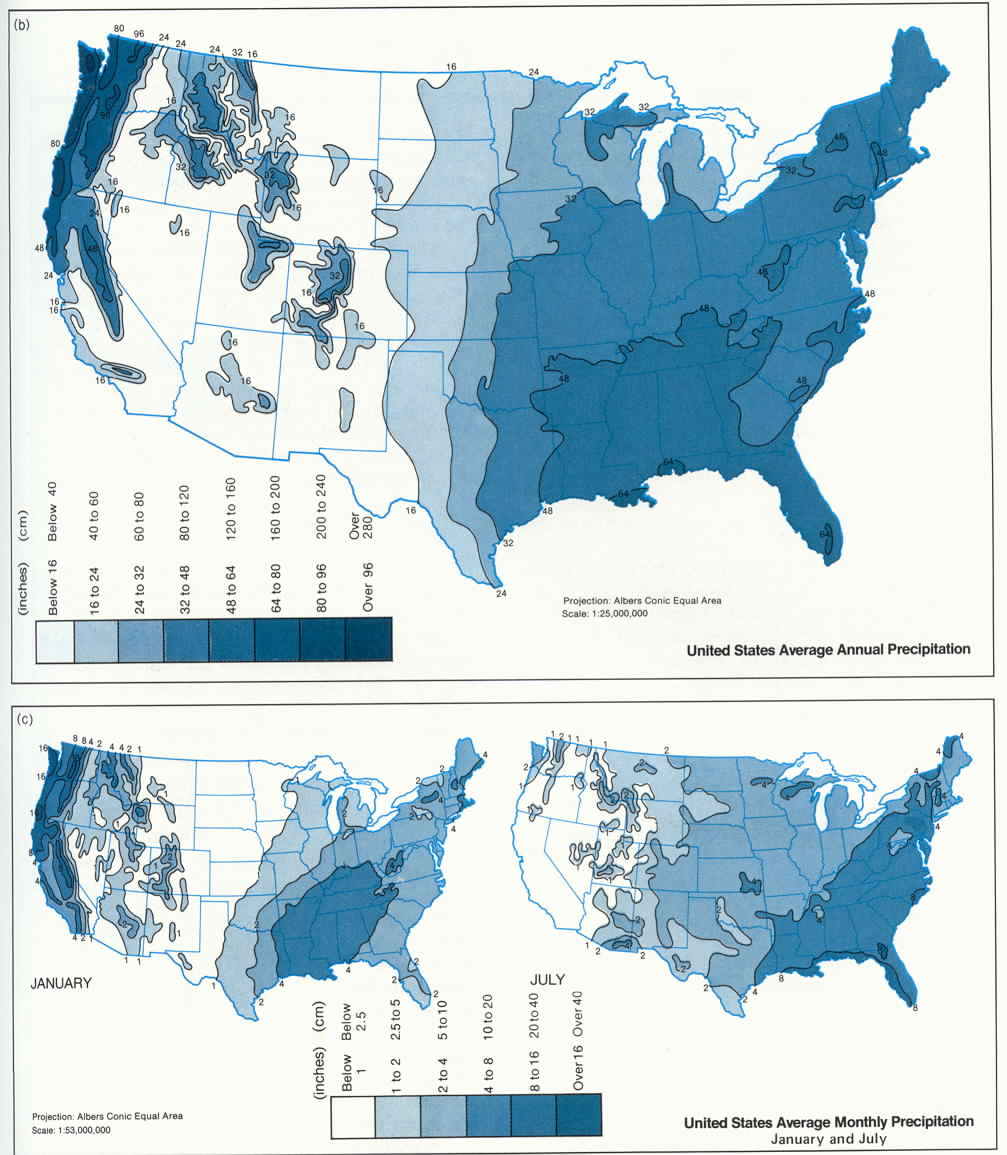 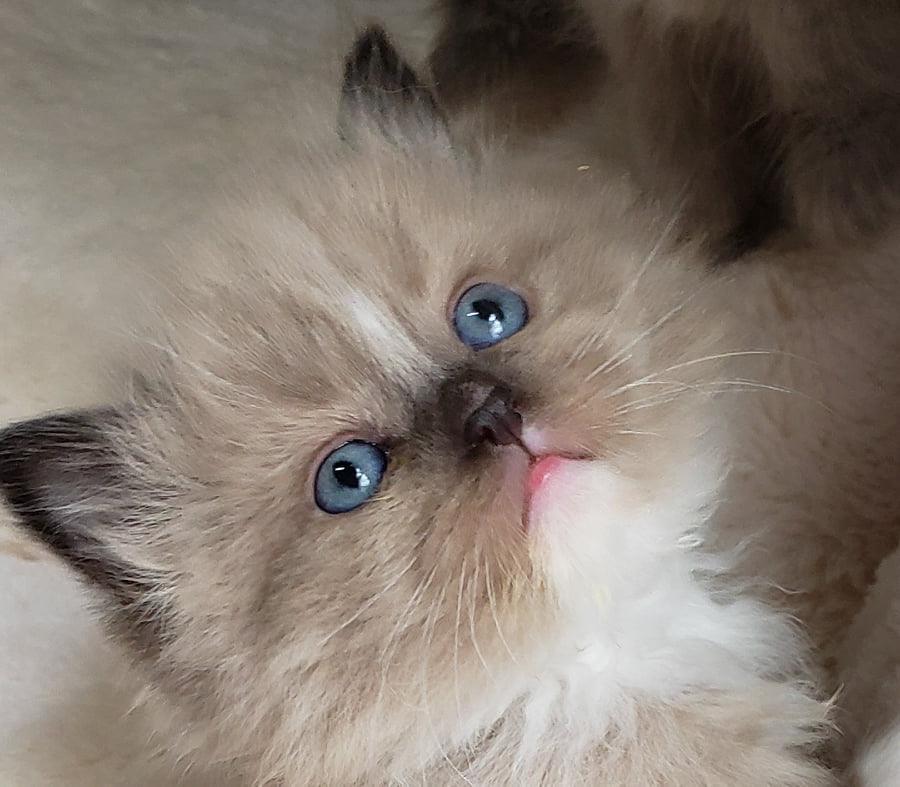 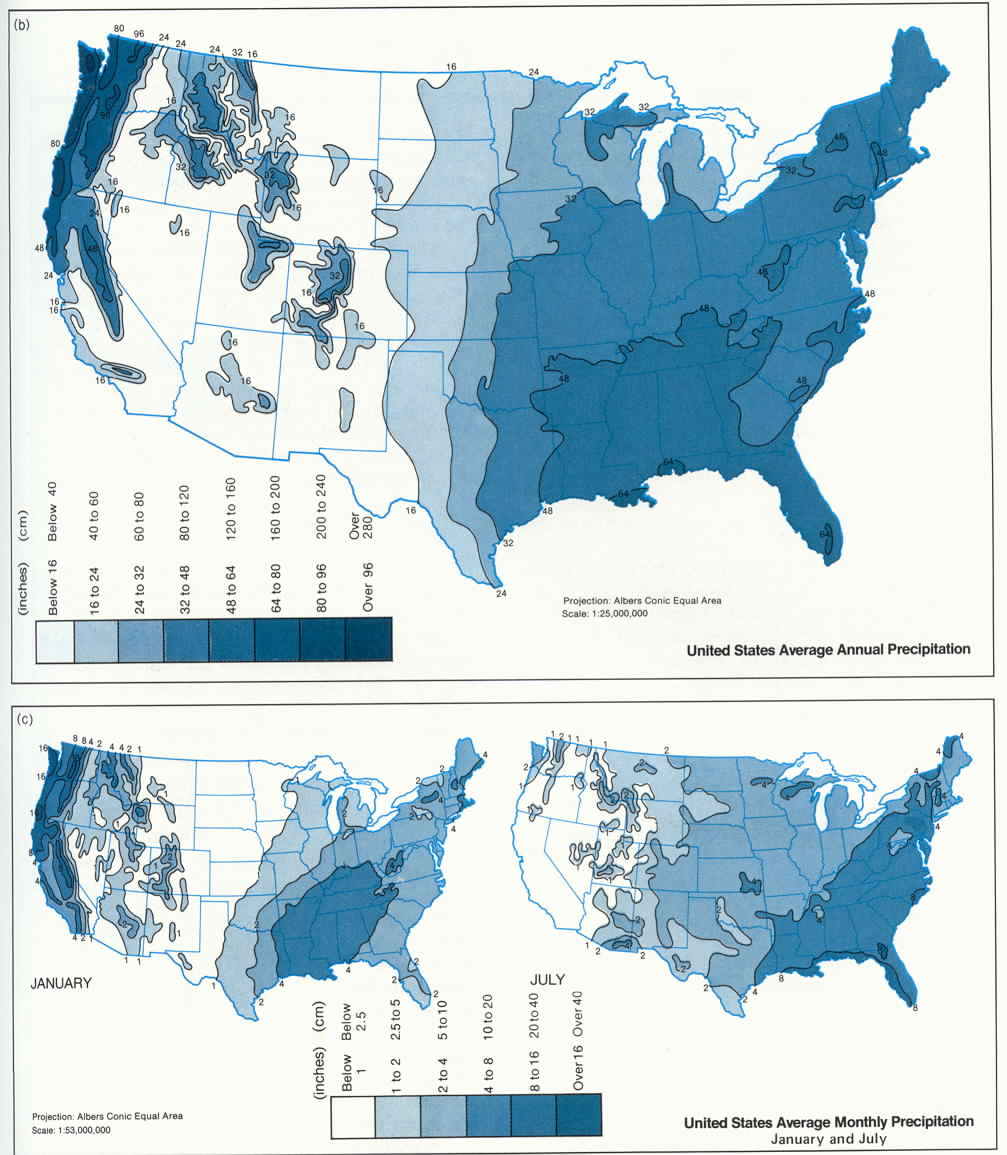 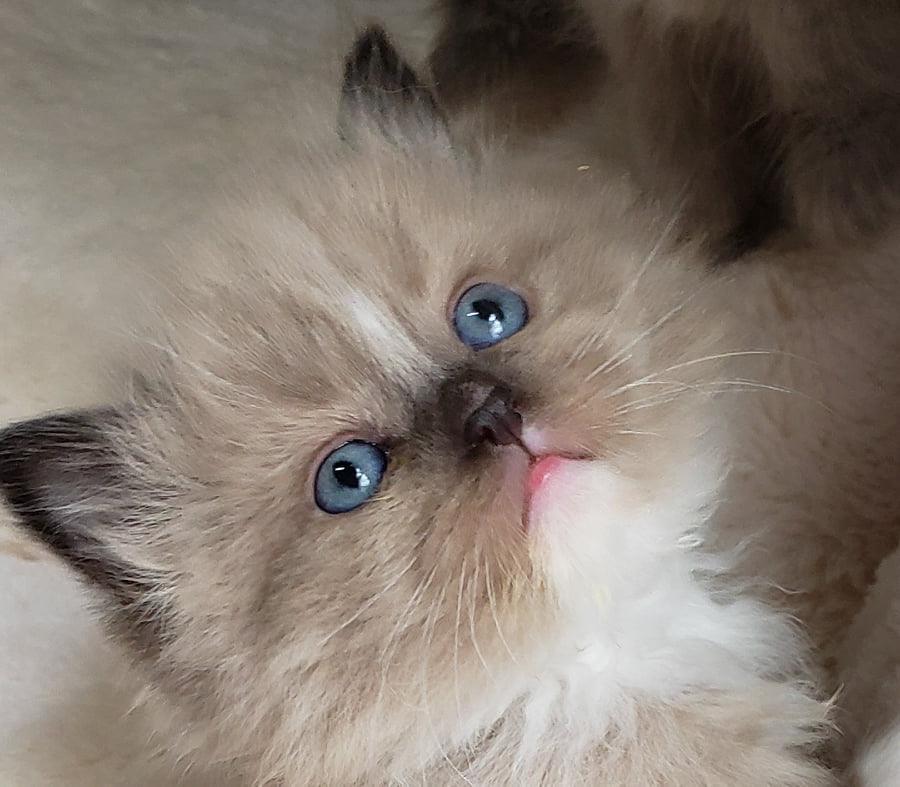